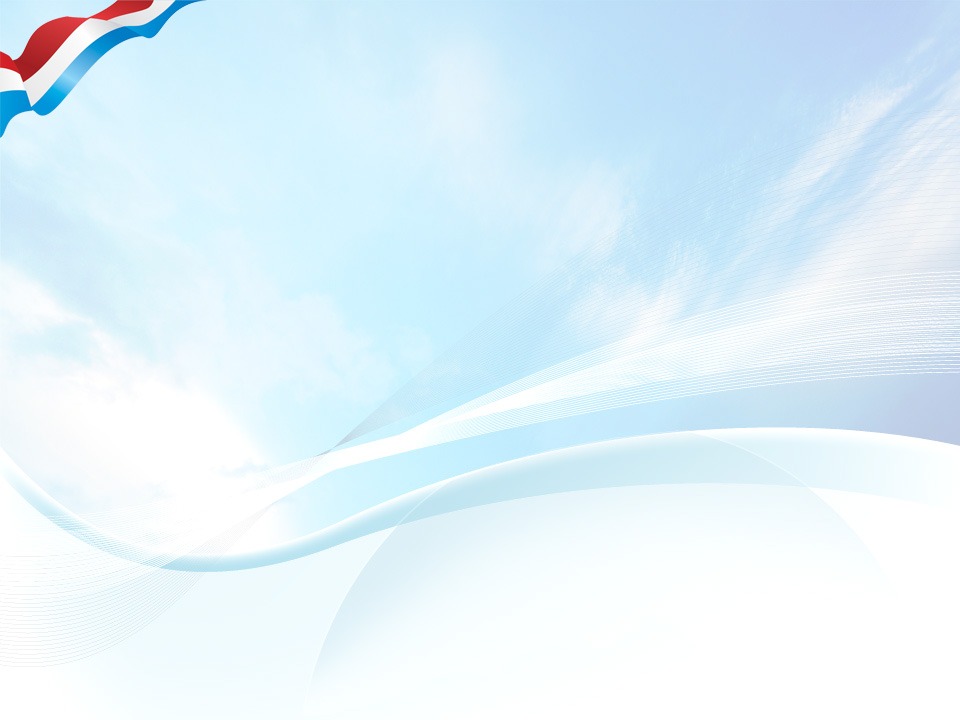 Муниципальное автономное дошкольное образовательное учреждение 
детский сад № 3 «Светлячок»
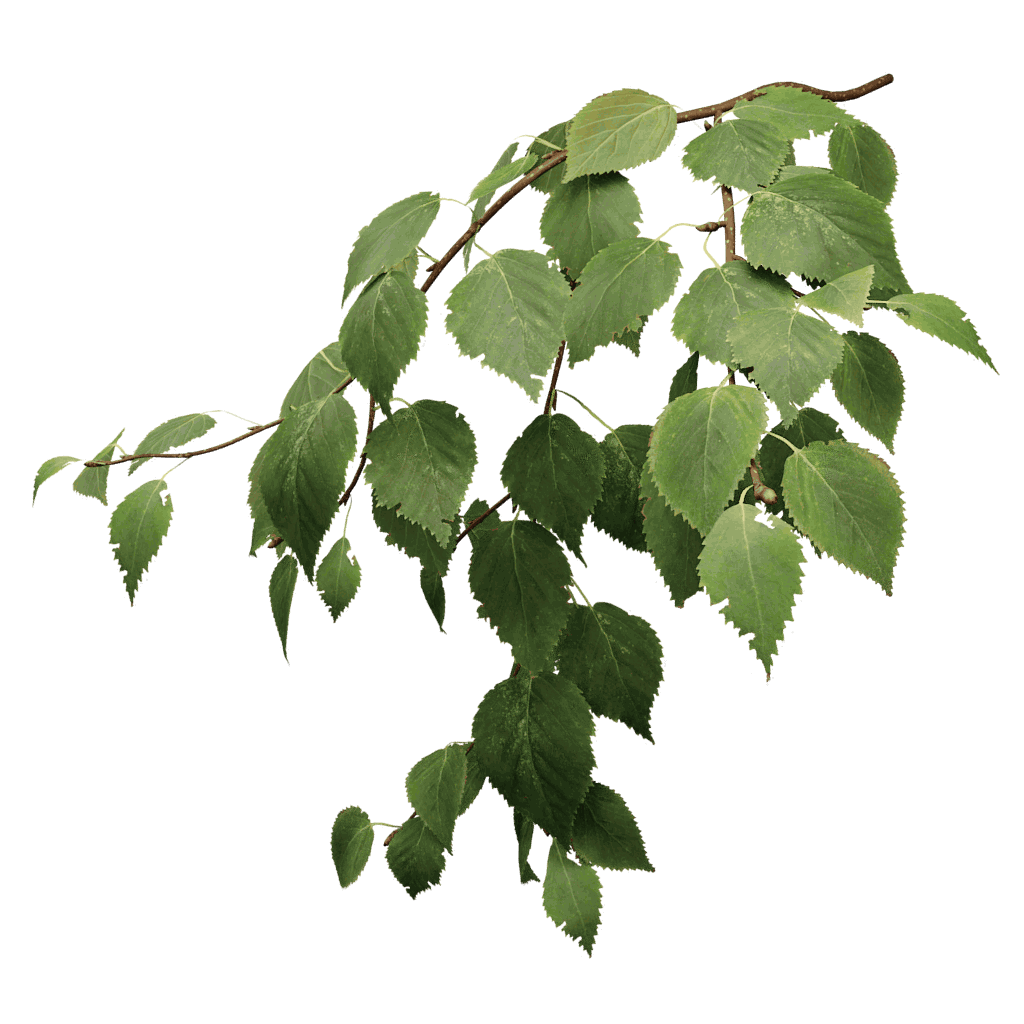 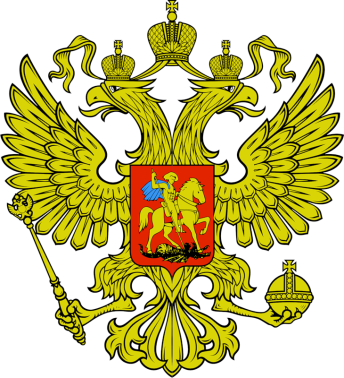 Проект 
познавательно-творческий
МОЯ   СТРАНА
 МОЯ  МАЛАЯ  РОДИНА!
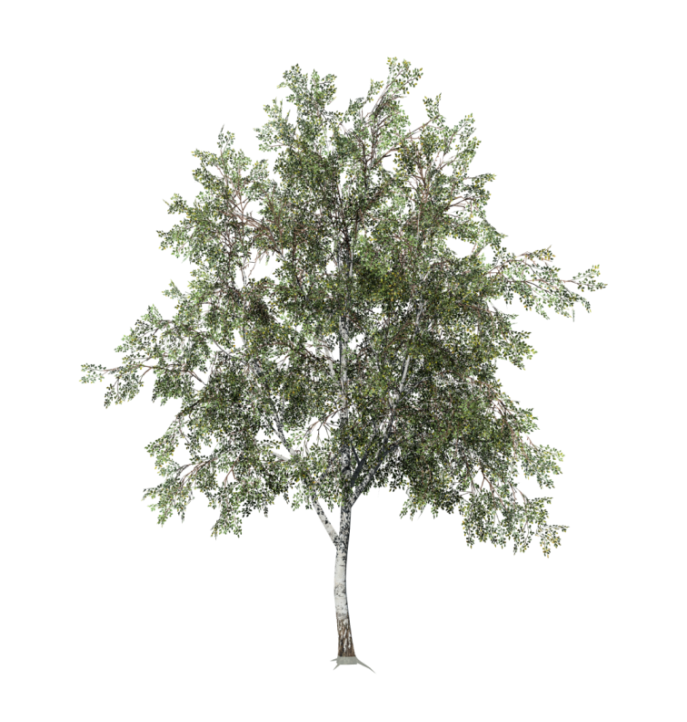 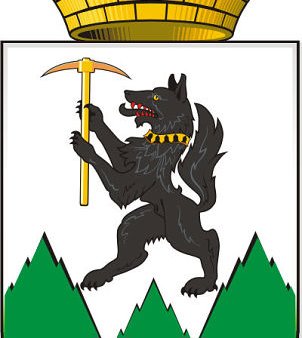 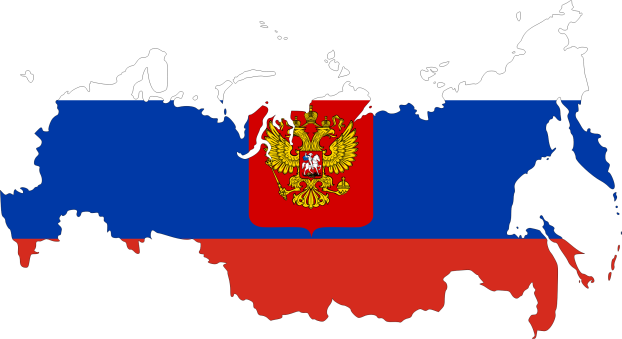 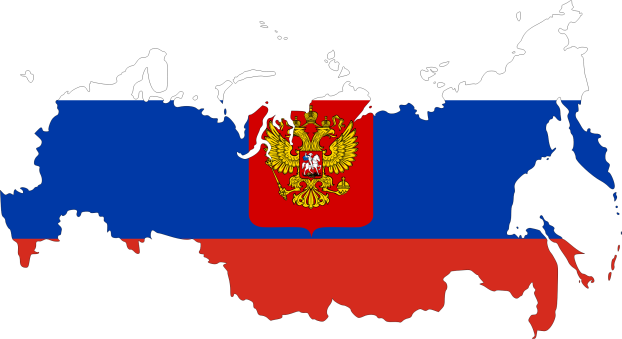 Составитель:  Е.В.Лексина - воспитатель l кв.категория
г. Кировград
2021год
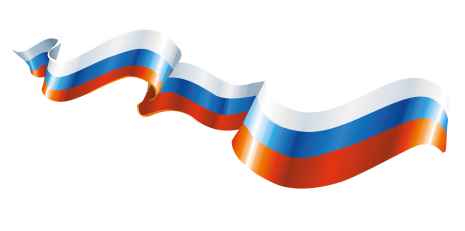 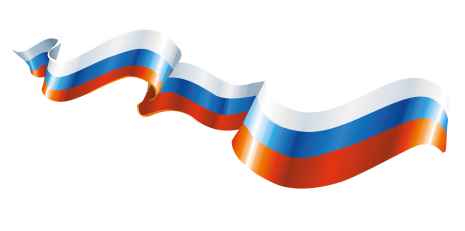 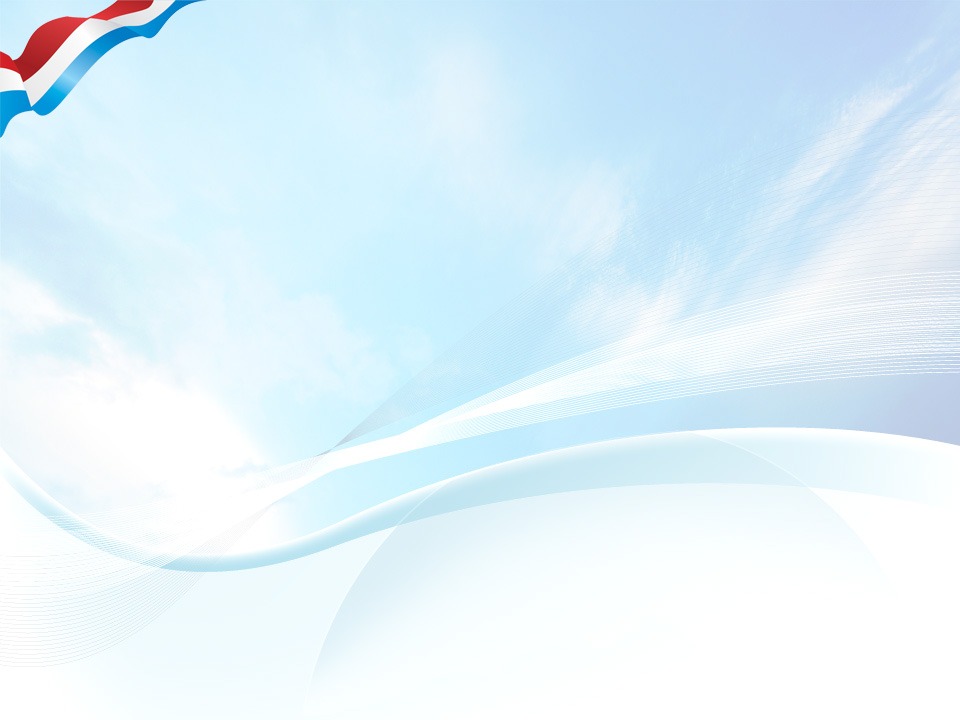 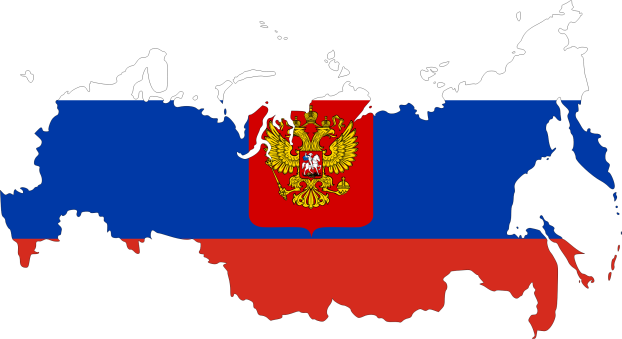 Вид проекта : 
Познавательно-творческий, краткосрочный.
Актуальность проекта:
Каждый человек имеет свою малую Родину. Чаще всего любимым городом, поселком является то место, где человек родился и вырос. Для формирования у детей основ гражданской культуры, социально - нравственного развития личности, необходимо получение детьми знаний  о своей Родине ,об их родном городе . Не имея достаточного количества знаний, трудно сформировать у ребёнка уважительное отношение к Родине. Родному городу
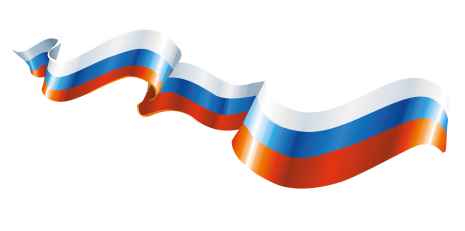 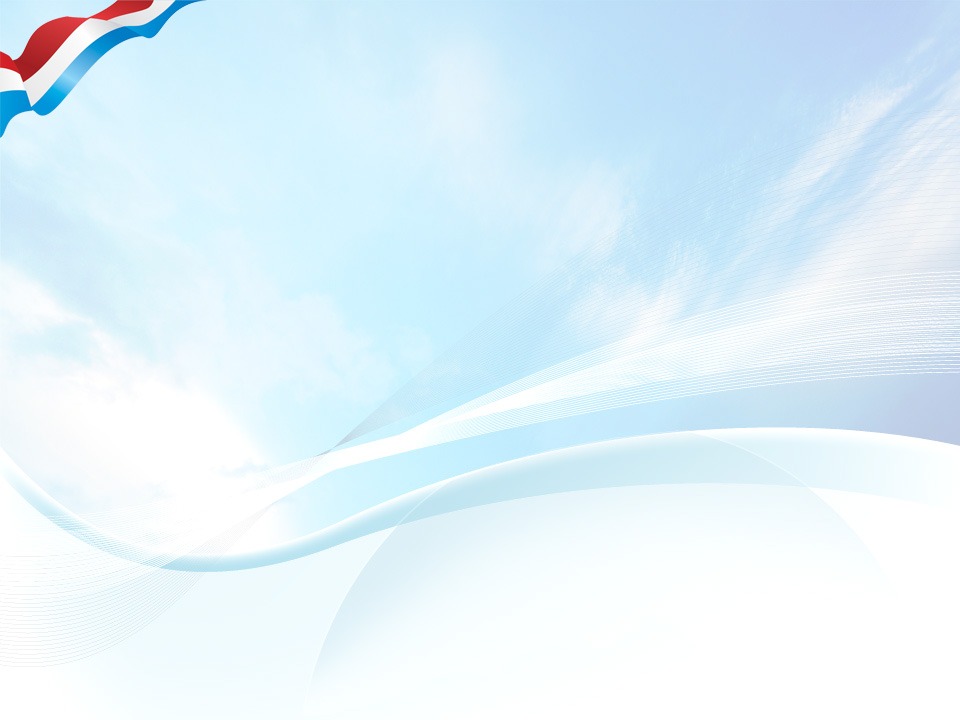 Цель: формирование и систематизация представлений о своей родине, о ее культуре и истории, традициях, символах.
Задачи:
 Расширять представления о России, о своей малой Родине.
 Знакомить детей с русской культурой, языком, традициями.
 Формировать бережное отношение к природе. Вызвать чувство восхищения и восторга красотой своей Родины.
  Формировать у родителей активной жизненной позиции по вопросам патриотического воспитания.
 Прививать чувство гордости, глубокого уважения и почитания символов Российской Федерации – герба, гимна, флага, а  также  символов родного города.
  Воспитывать у дошкольников любовь и уважение к своей семье, городу,  стране в которой он живет, гордость за принадлежность к гражданам России.
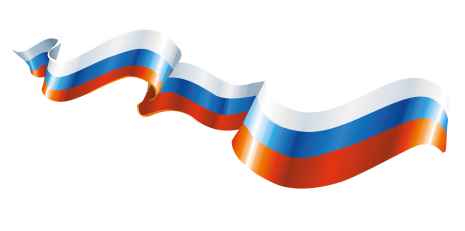 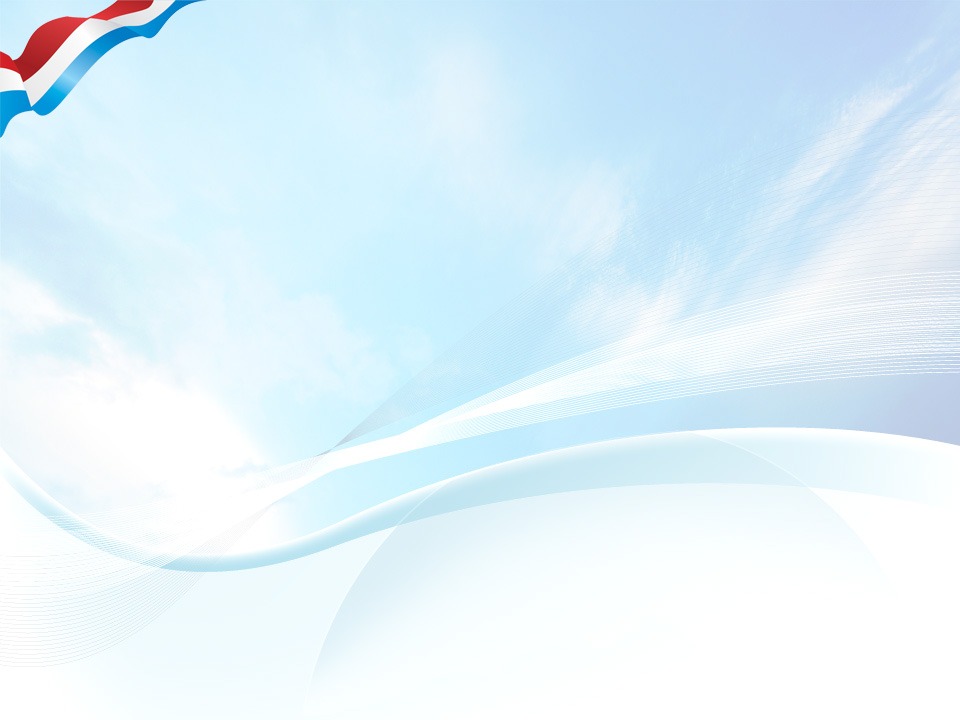 Ожидаемый результат
сформировано представление о родной стране, о своей малой Родине  ,желание быть патриотом своей Родины;
Воспитание интереса к результату и чувства удовлетворения от деятельности.
Сформирован устойчивый интерес к изучению данной темы. повышение интереса дошкольников к своему городу, своей стране;
У детей сформировано стремление к исследованию объектов природы, они научились делать выводы, устанавливать причинно-следственные связи.
Родители активно включаются в практическую, и игровую деятельность с детьми.
У детей  развита познавательная активность, творческие способности, коммуникативные навыки.
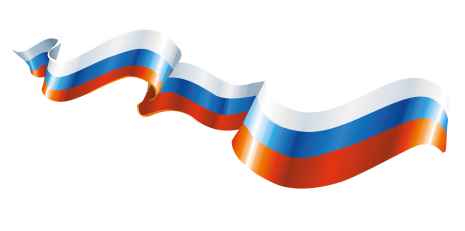 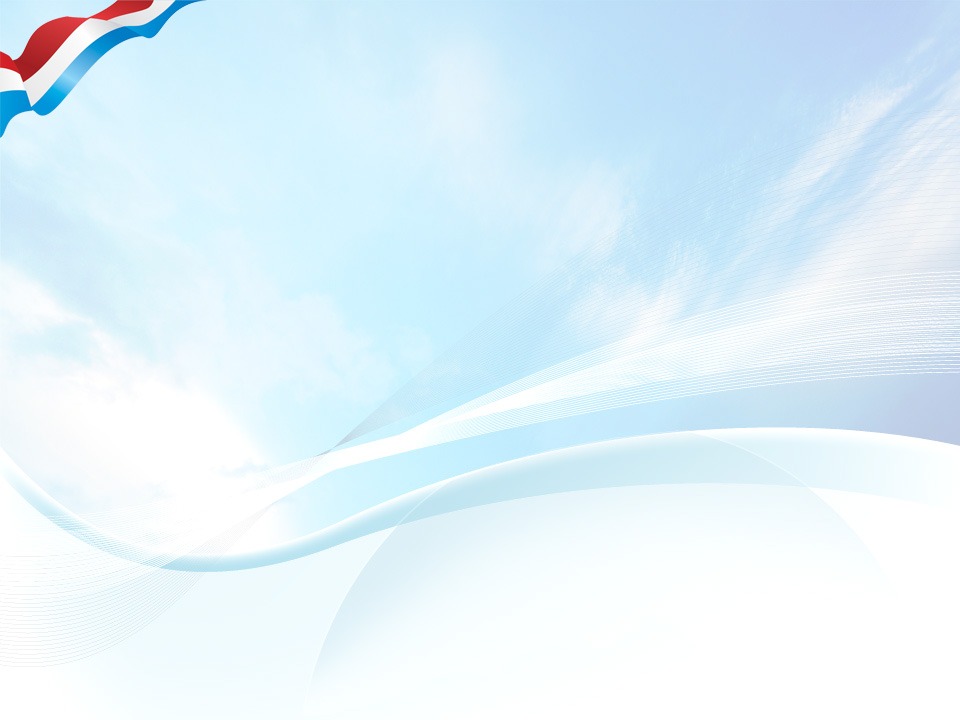 Речевое развитие
Социально-коммуникативная деятельность
«Россия-родина моя!»
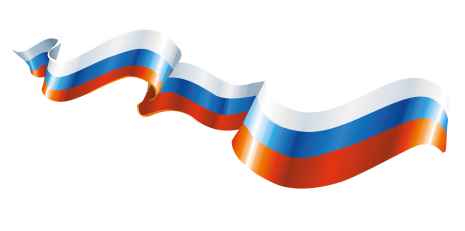 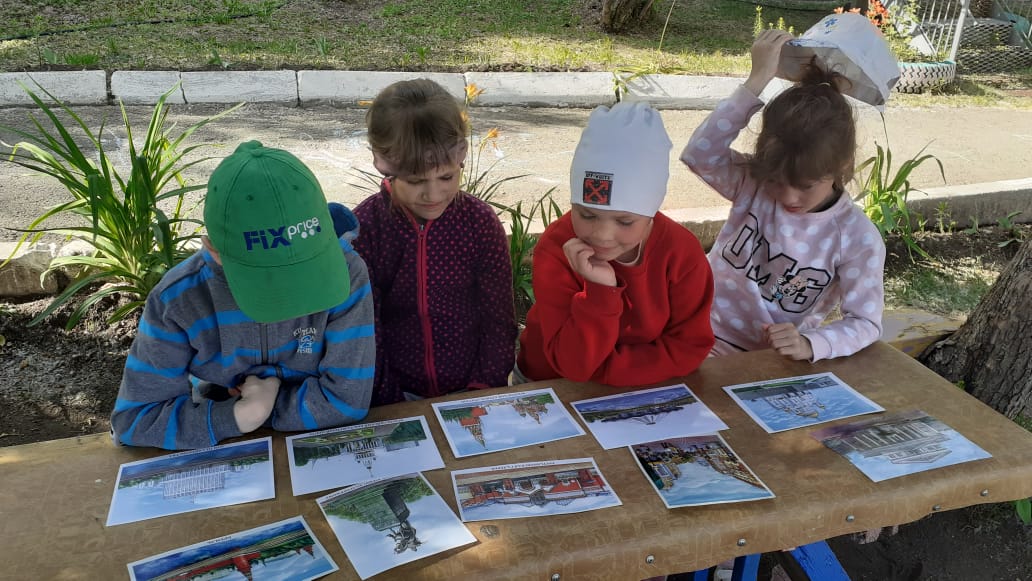 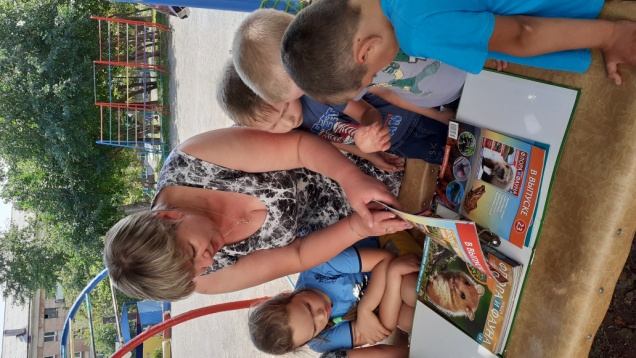 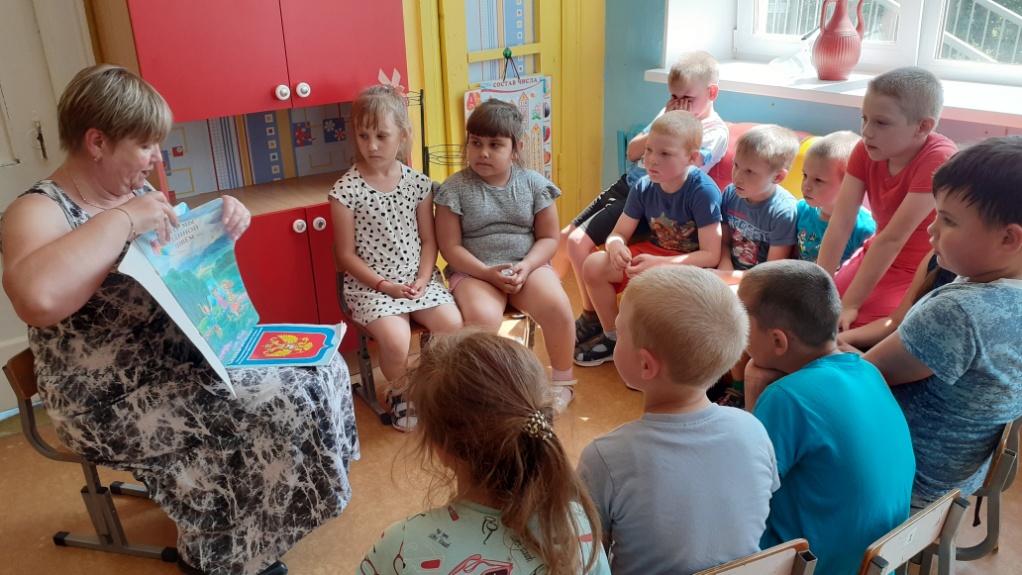 Рассматривание энциклопедий,  иллюстраций, сюжетных картинок, фотографий о нашей России, о своей малой Родине!
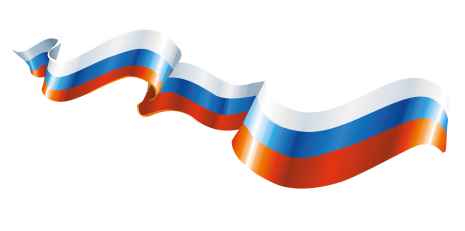 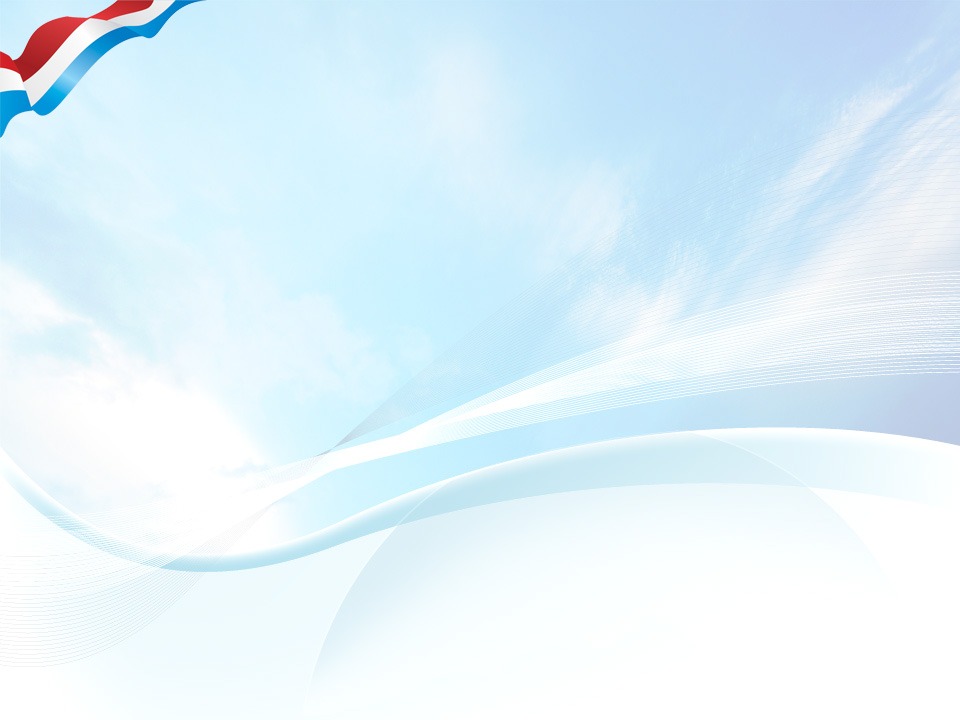 Речевое развитие
Социально-коммуникативная деятельность
«Мир в котором мы живем!»
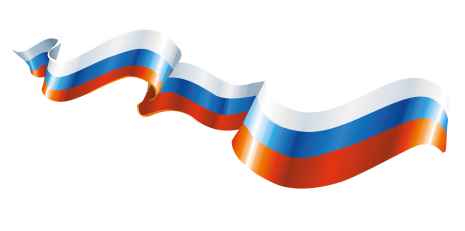 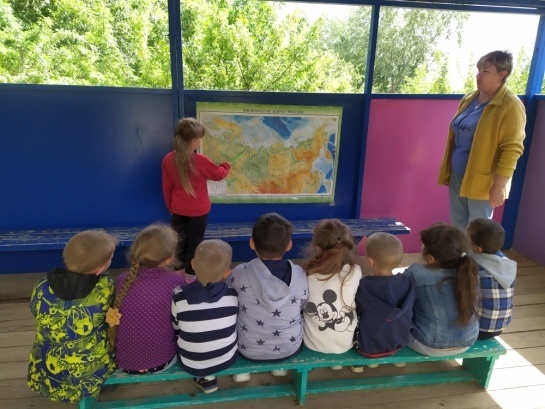 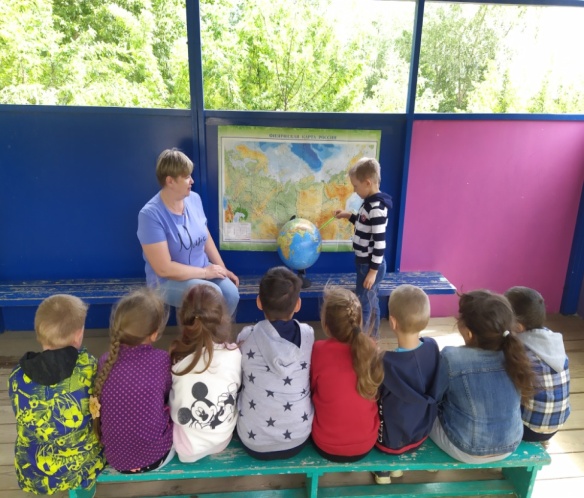 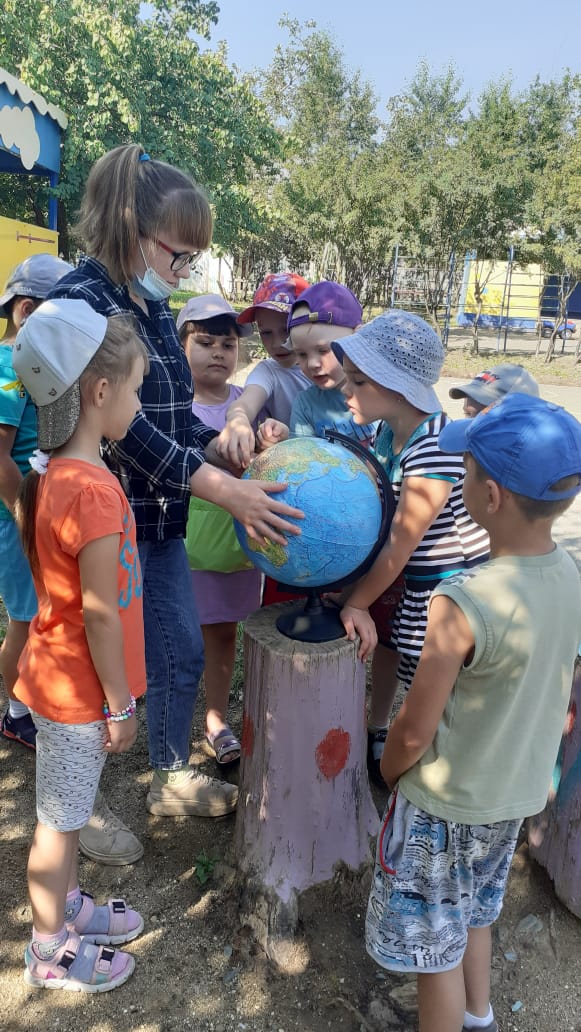 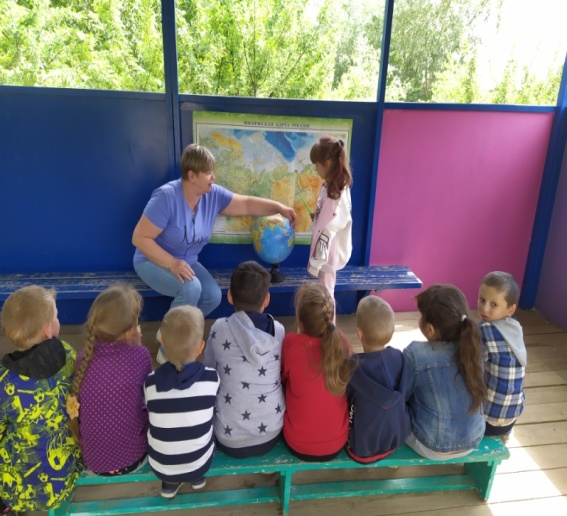 Рассматривание карты России нахождении на ней знакомых городов, столицу Урала, городов нашей области;
Рассматривание глобуса, нахождение на нем гранииы России.
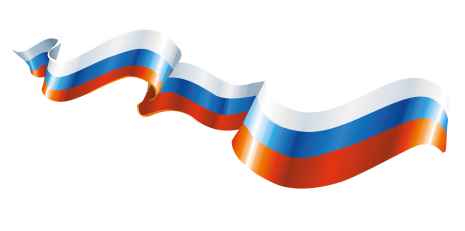 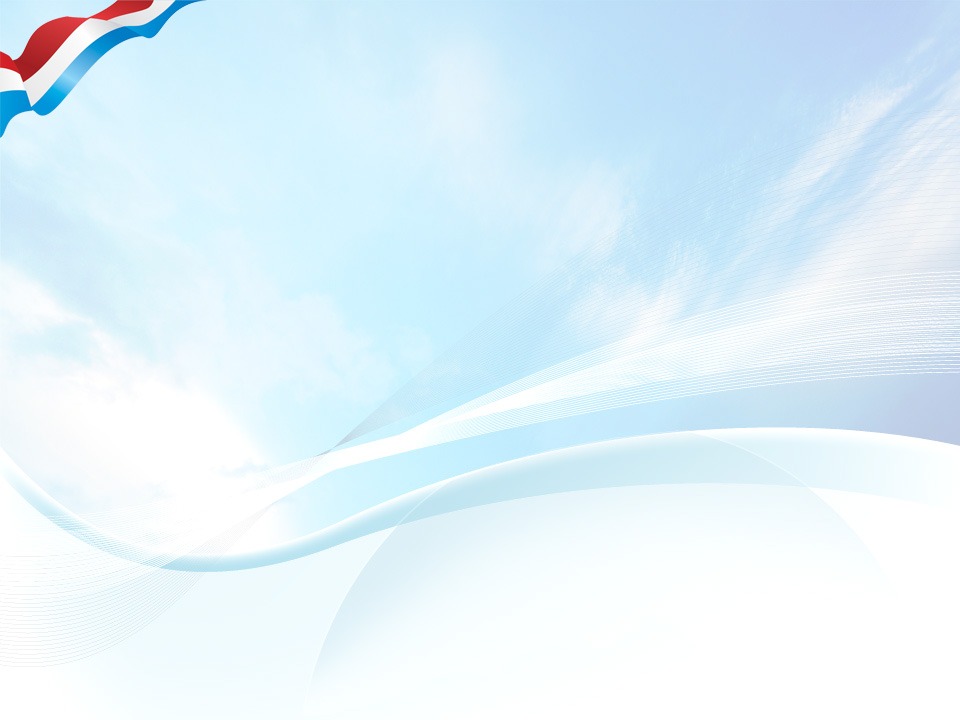 Познавательное развитие
Выставка магнитов «Города России»
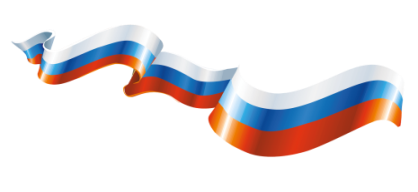 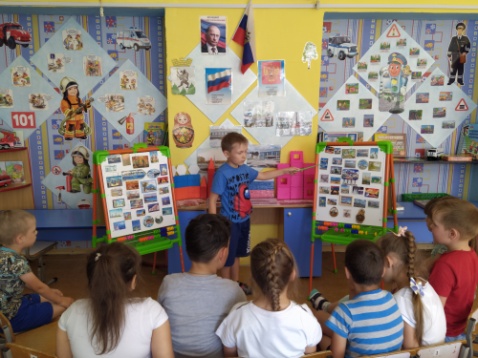 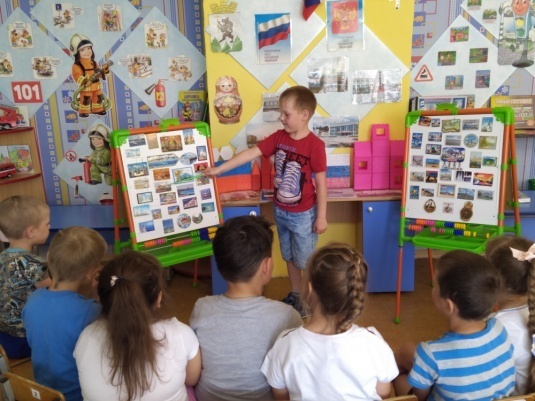 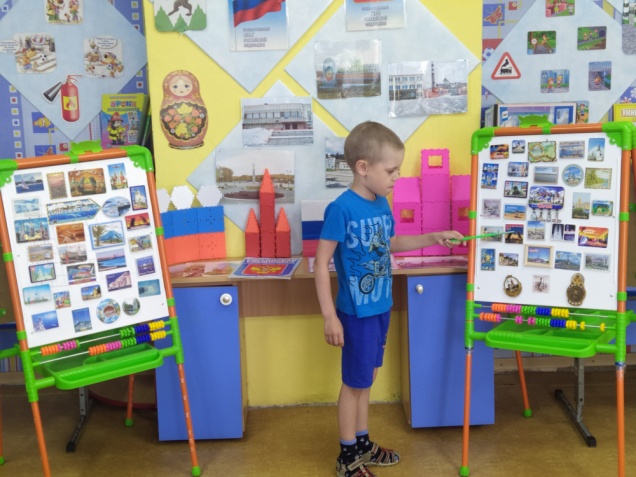 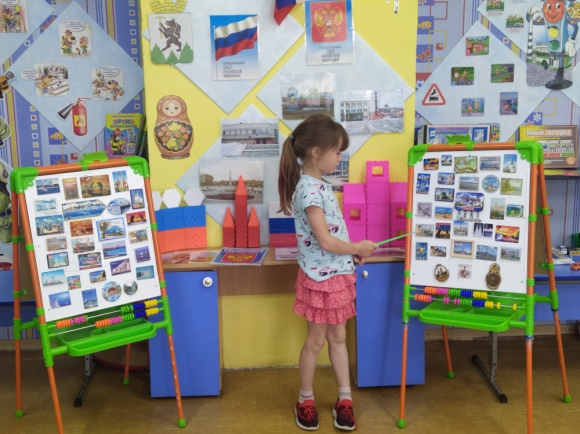 Выставка «Города России», была создана из магнитиков принесенными детьми из дома. Дети по магнитикам рассказывали о тех городах, в которых побывали вместе с родителями, делились своими впечатлениями.
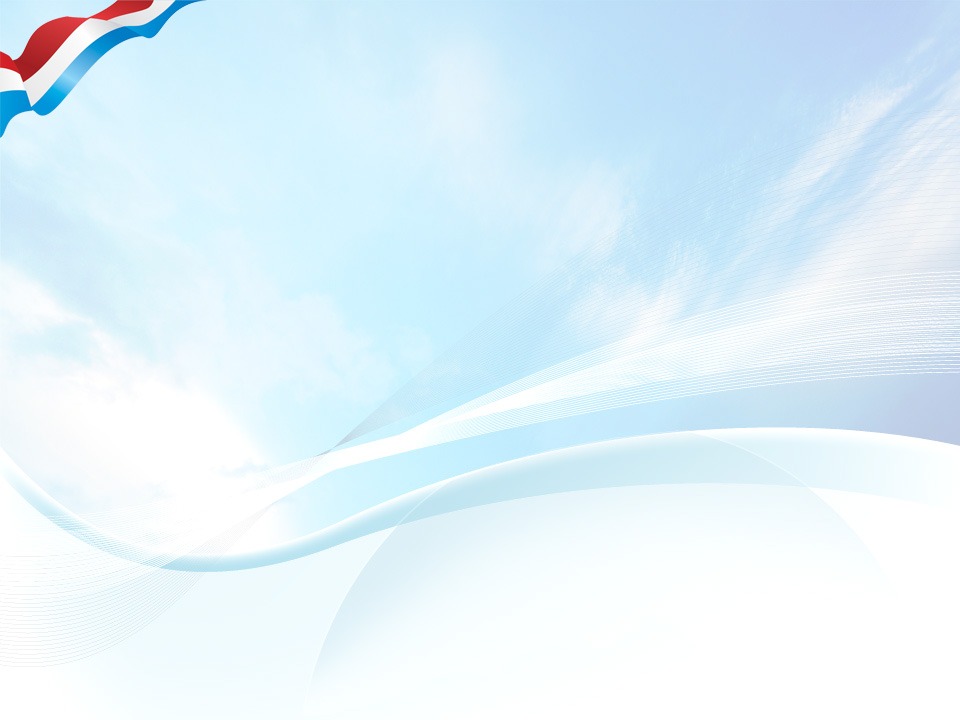 Познавательное развитие
Целевая прогула  «Достопримечательности  города, в котором мы живем!»
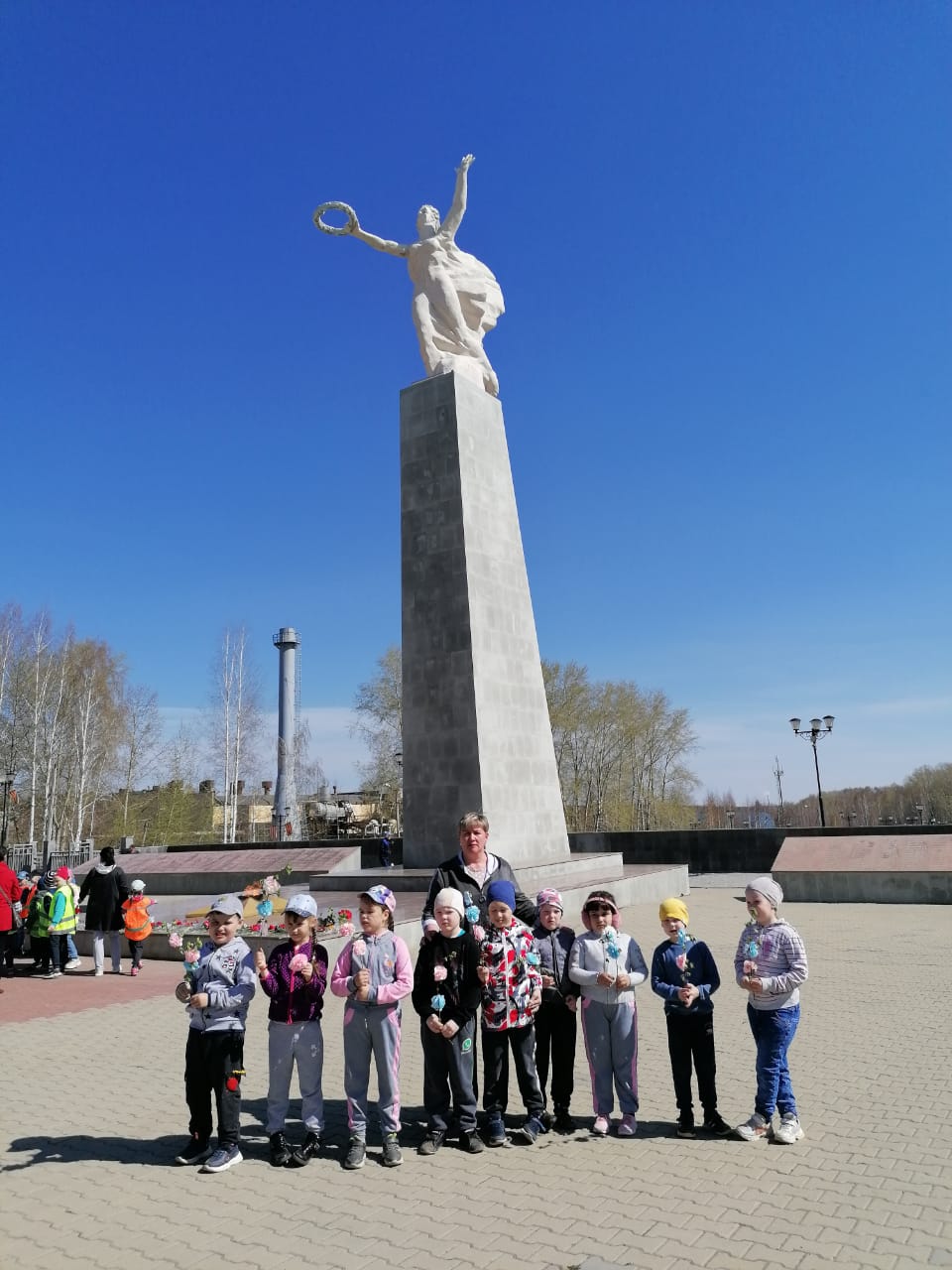 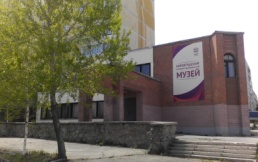 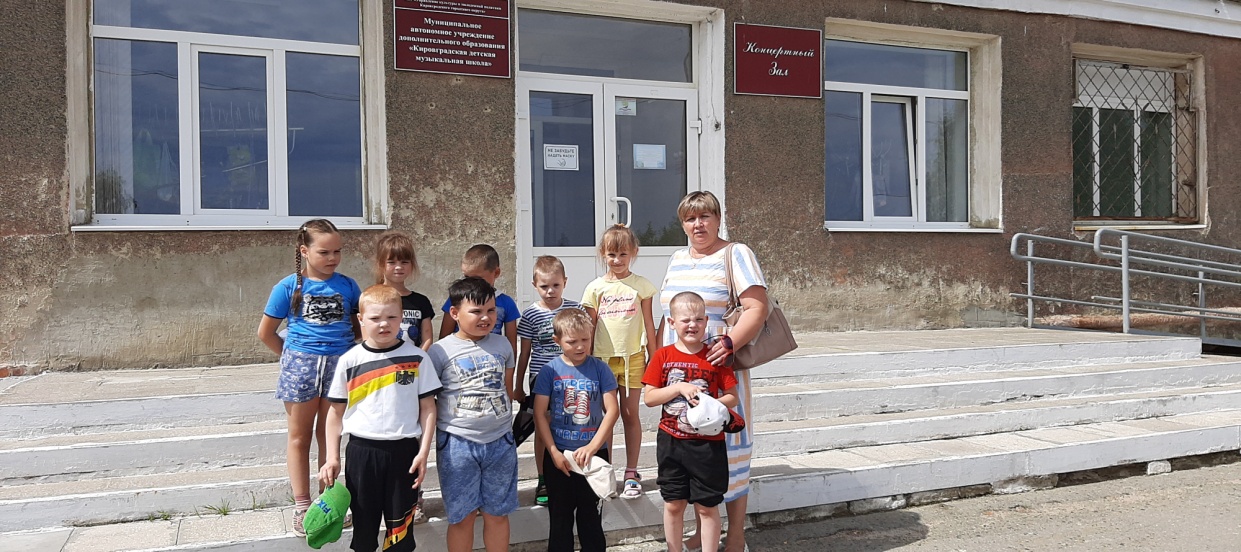 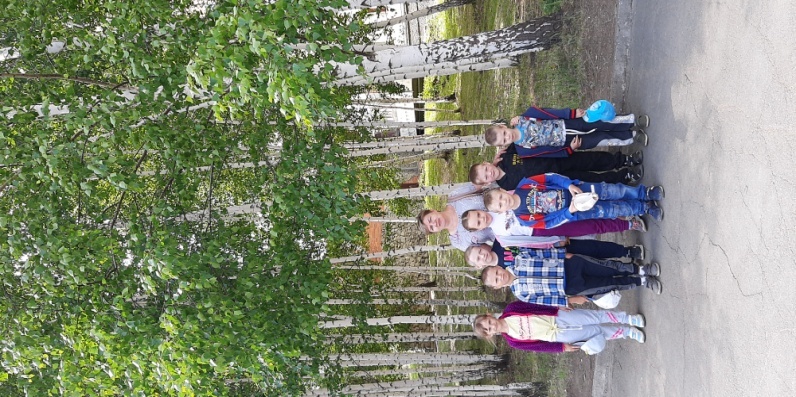 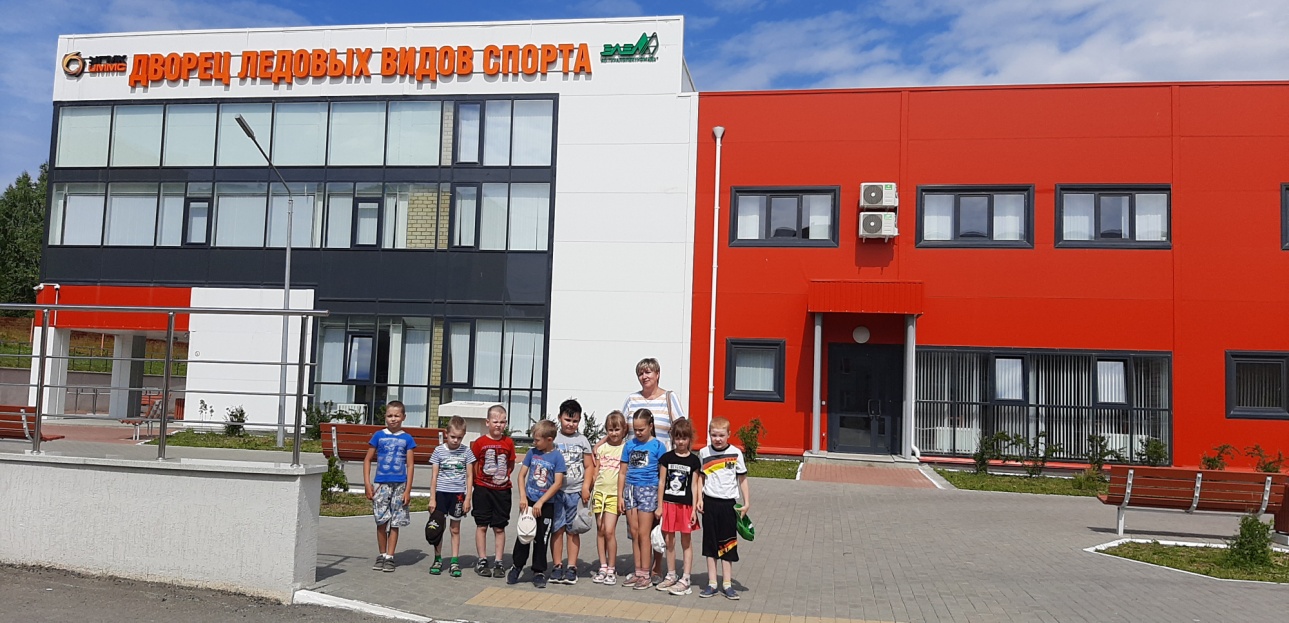 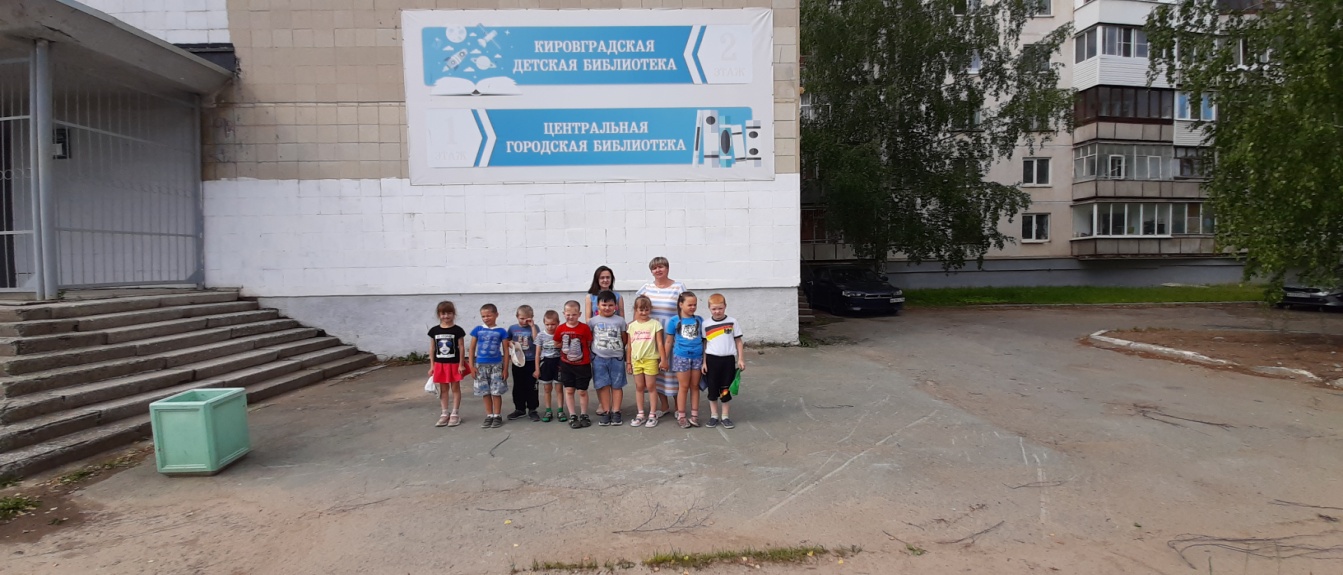 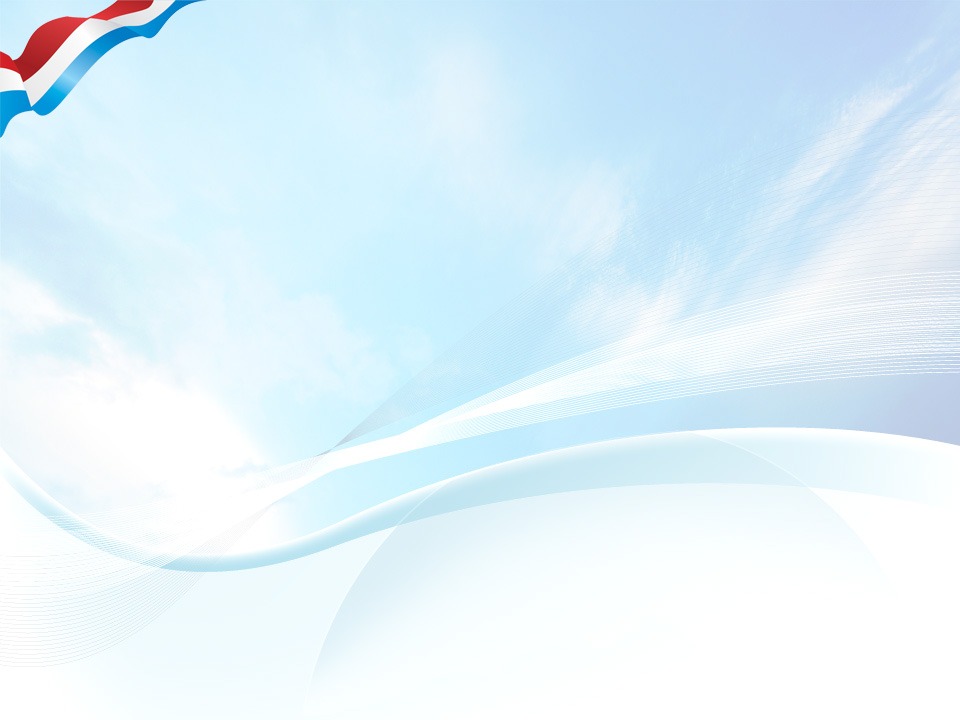 Познавательное  развитие
Интерактивные игры по теме проекта
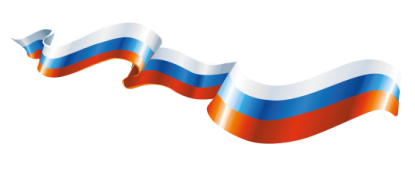 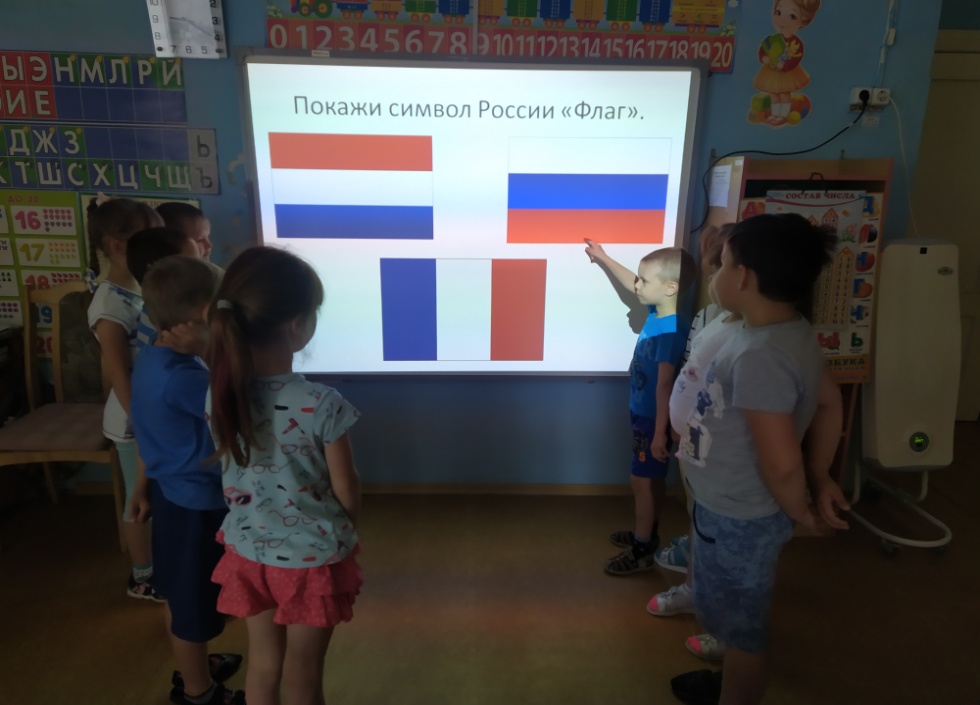 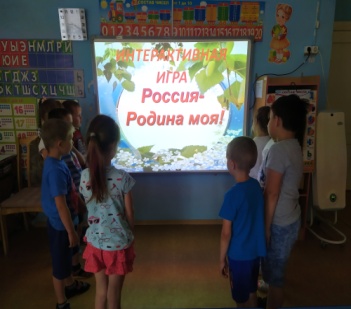 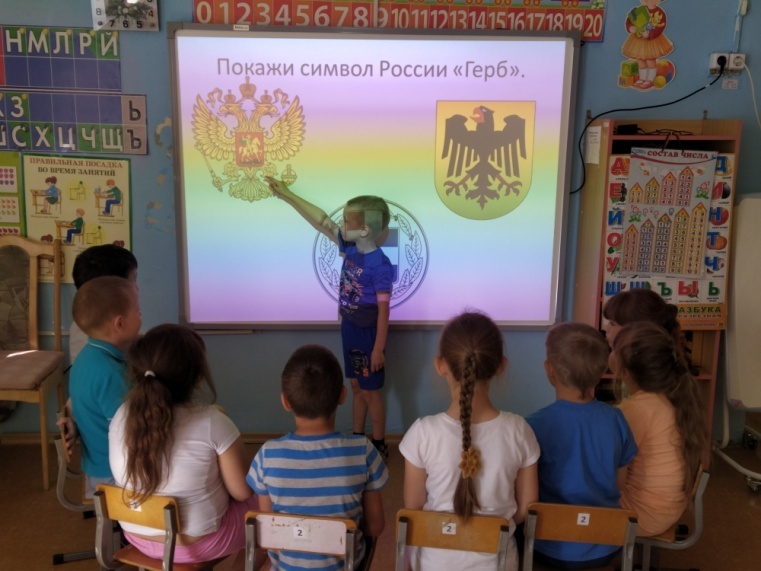 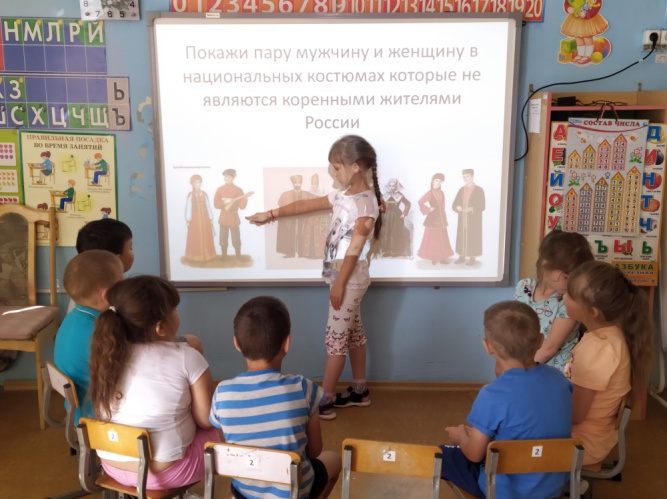 Интерактивные игры по теме проекта:
«Российская символика?»;
 «Природа нашей Родины»;
«Какие народы живут в нашей стране?»;
«Природа нашей страны»;
«Неофициальные символы России».
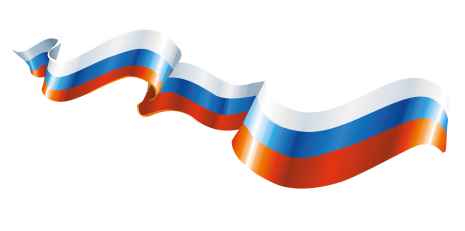 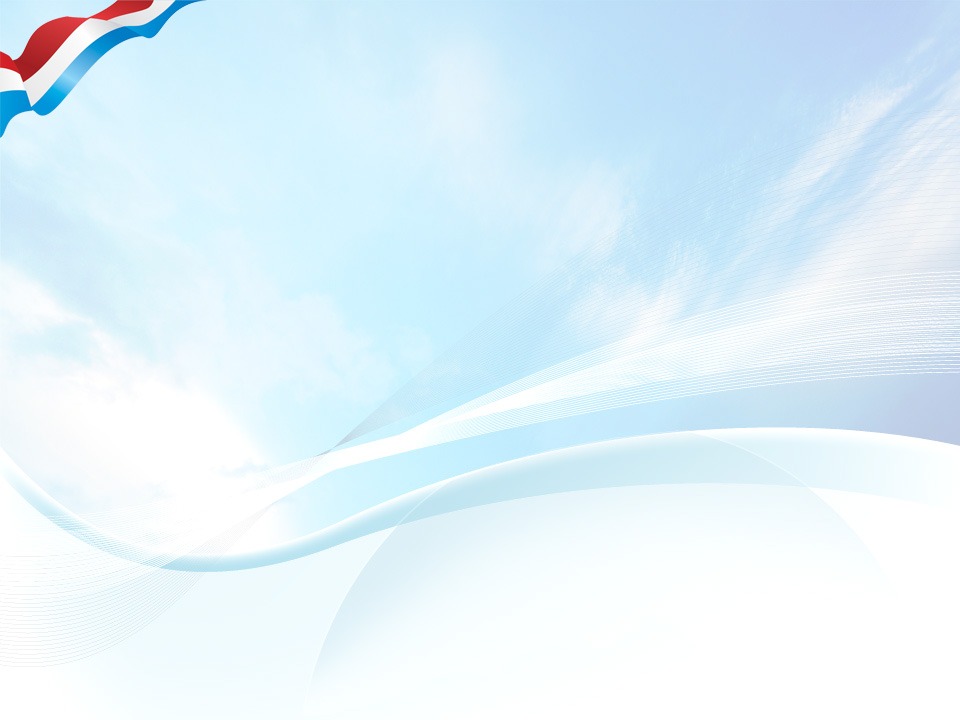 Познавательное  развитие 
«Просмотр  тематических презентаций, видеороликов 
по теме проекта «МОЯ   СТРАНА, МОЯ  МАЛАЯ  РОДИНА!»
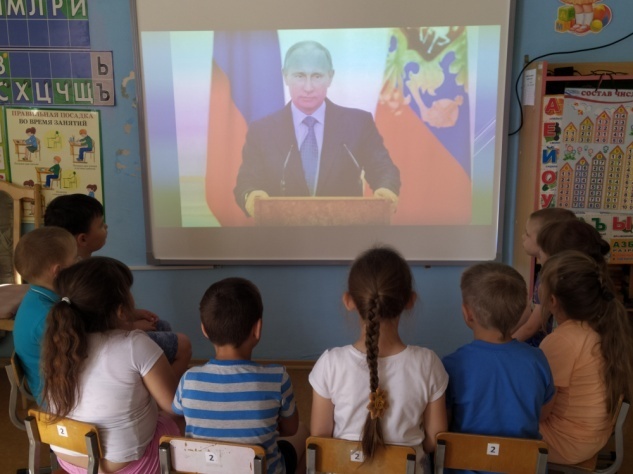 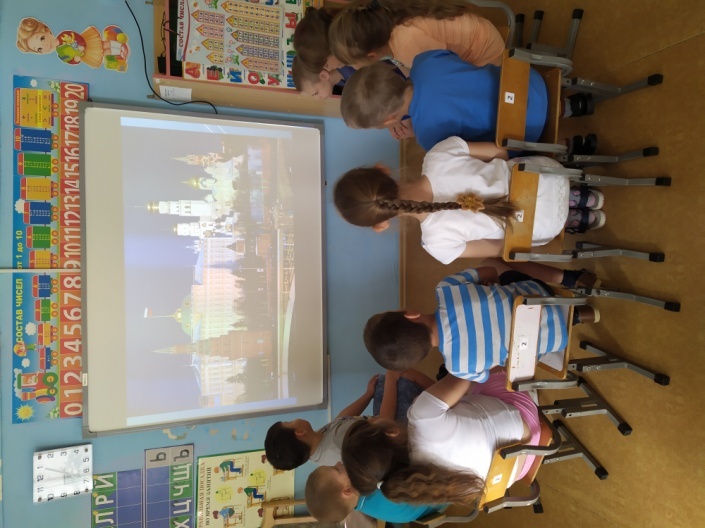 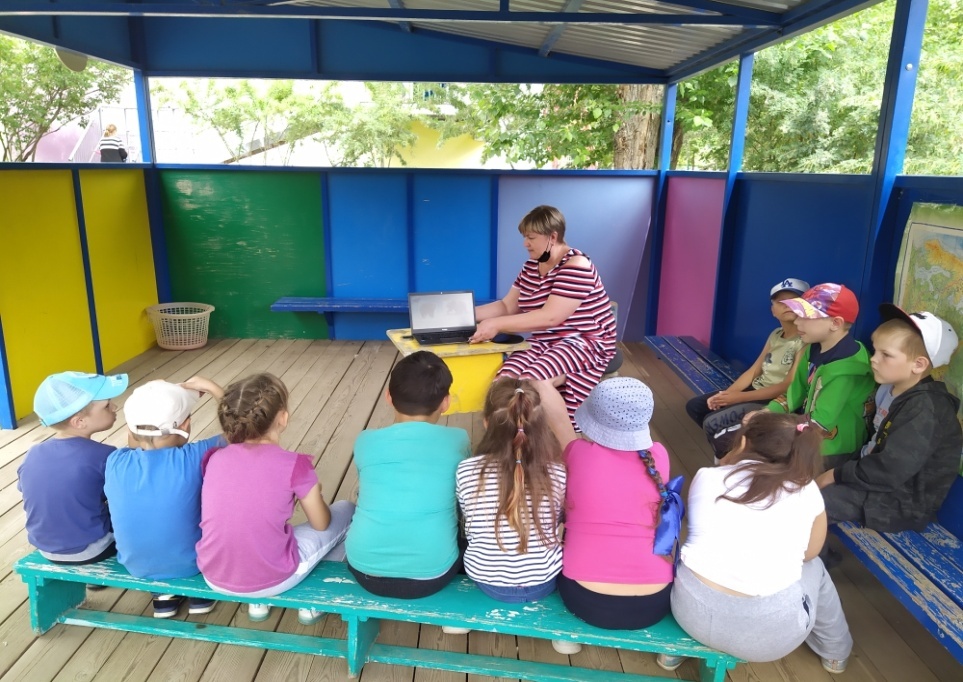 Просмотр презентаций:
 «Наша Родина Россия», 
«Москва – столица России»;
«Моя малая Родина»;
«Все о Кировграде»;
«Висимский биосферный заповедник
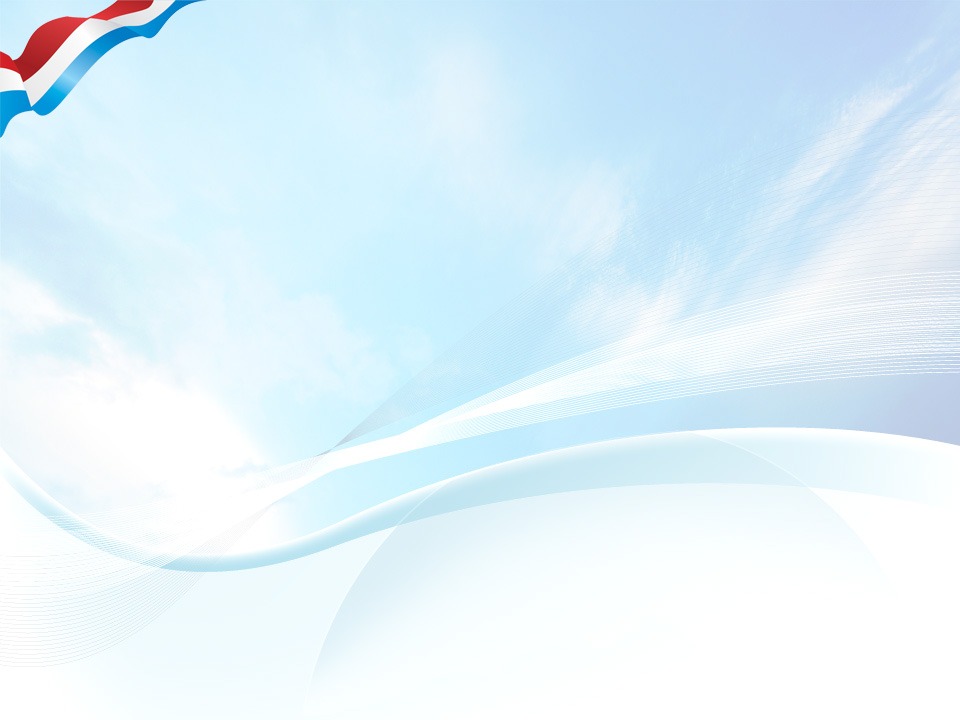 Познавательное  развитие 
«Экскурсия в  Кировградскую  центральную  библиотеку  
«Мой любимый город Кировград »
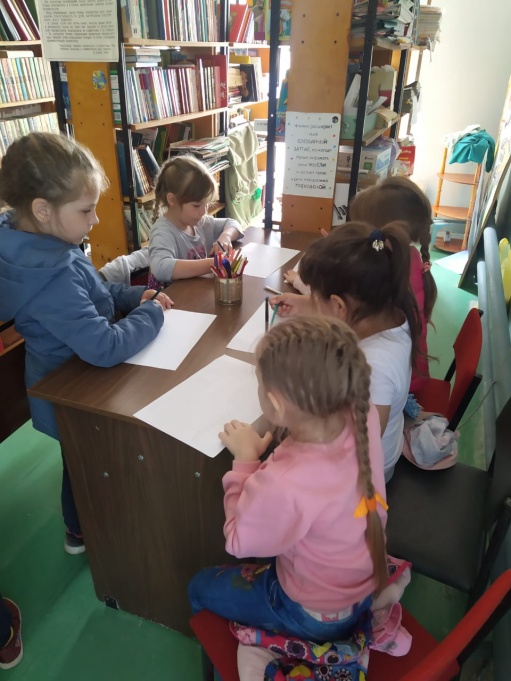 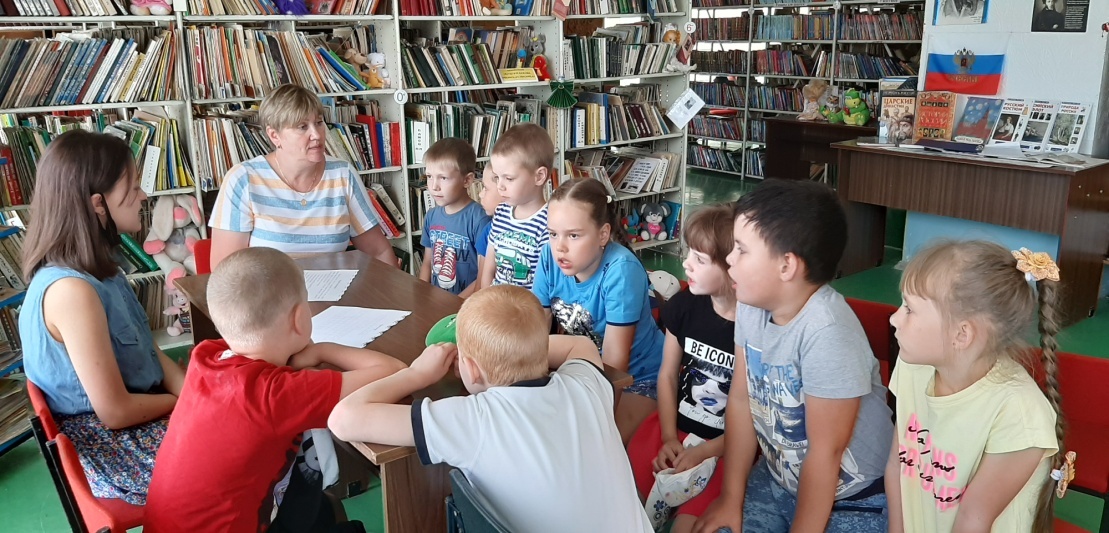 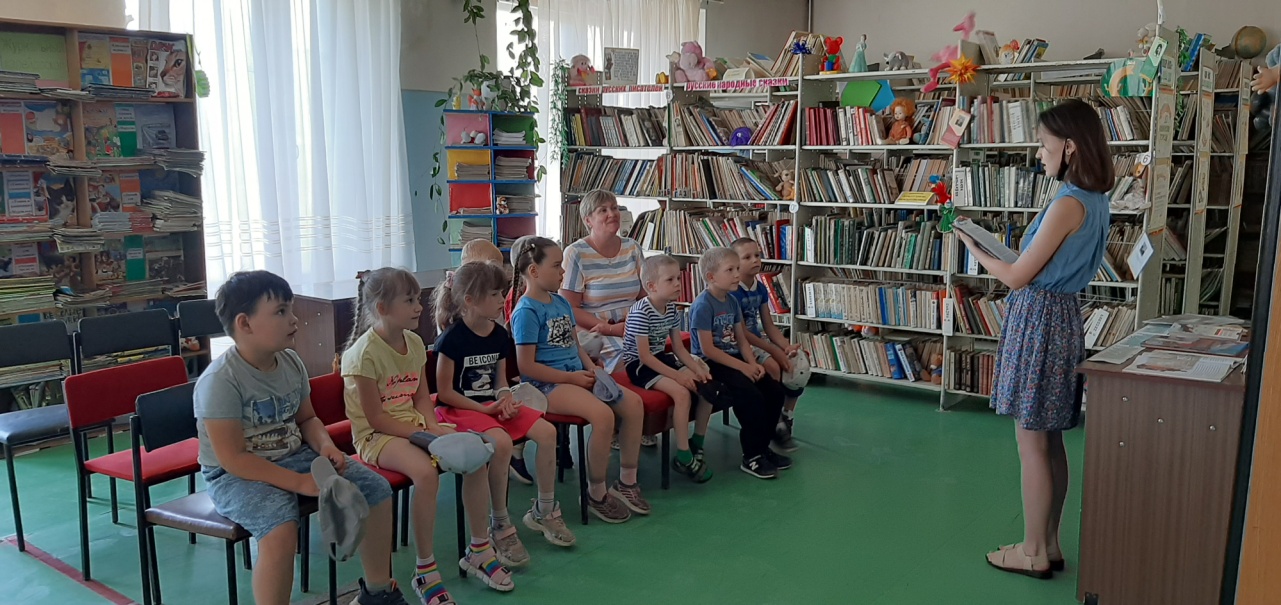 О сколько в этом доме книг!Внимательно всмотрись –Здесь тысячи друзей твоихНа полках улеглись.Они поговорят с тобойИ ты, мой юный друг,Весь путь истории земнойКак бы увидишь вдруг...
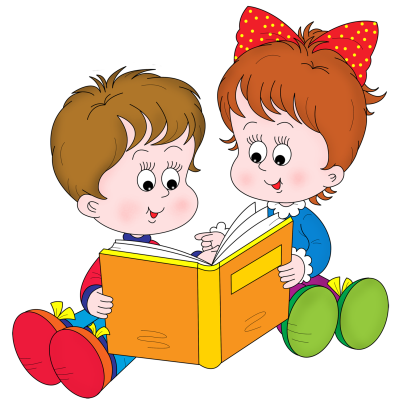 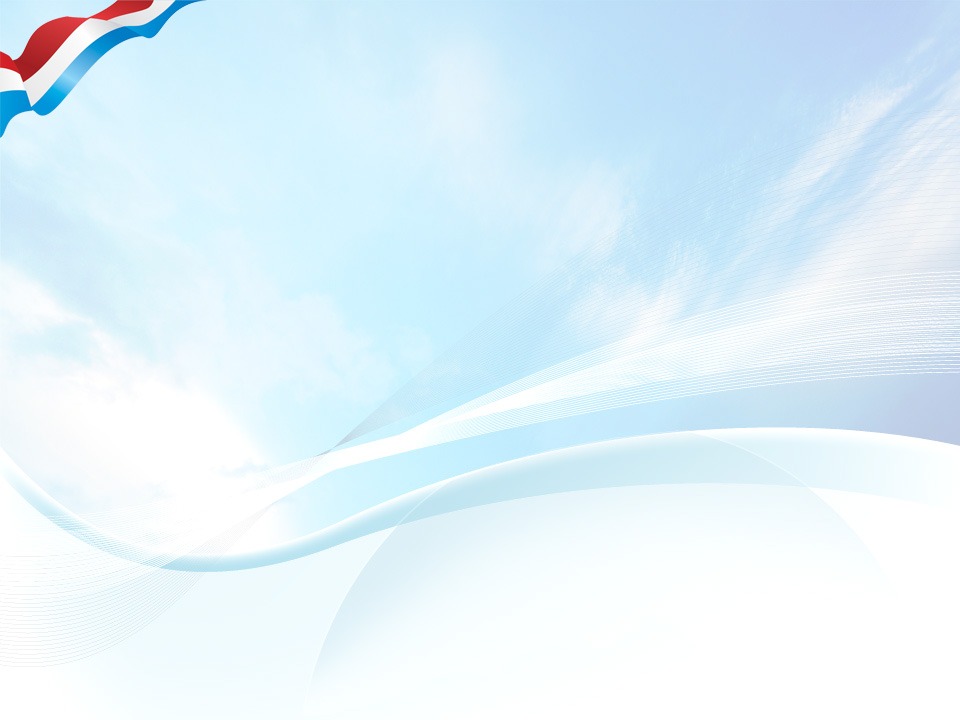 Познавательное развитие
Посещение экспозиции «День России!»
в Историко - краеведческом  музее  города Кировграда
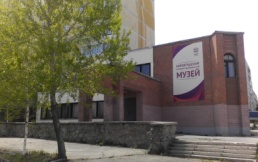 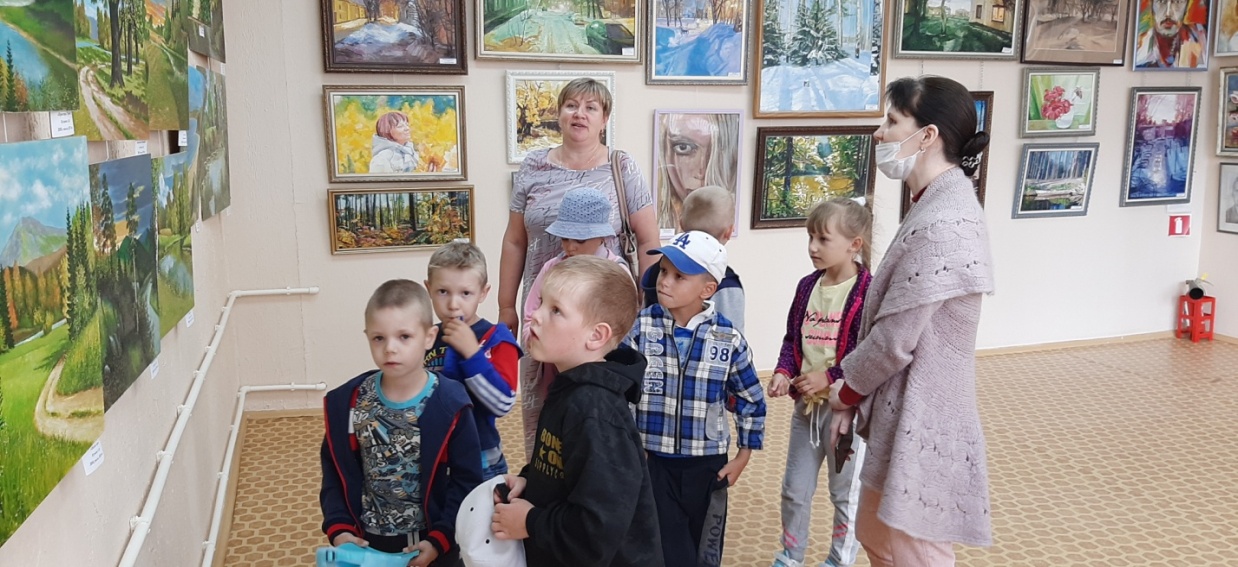 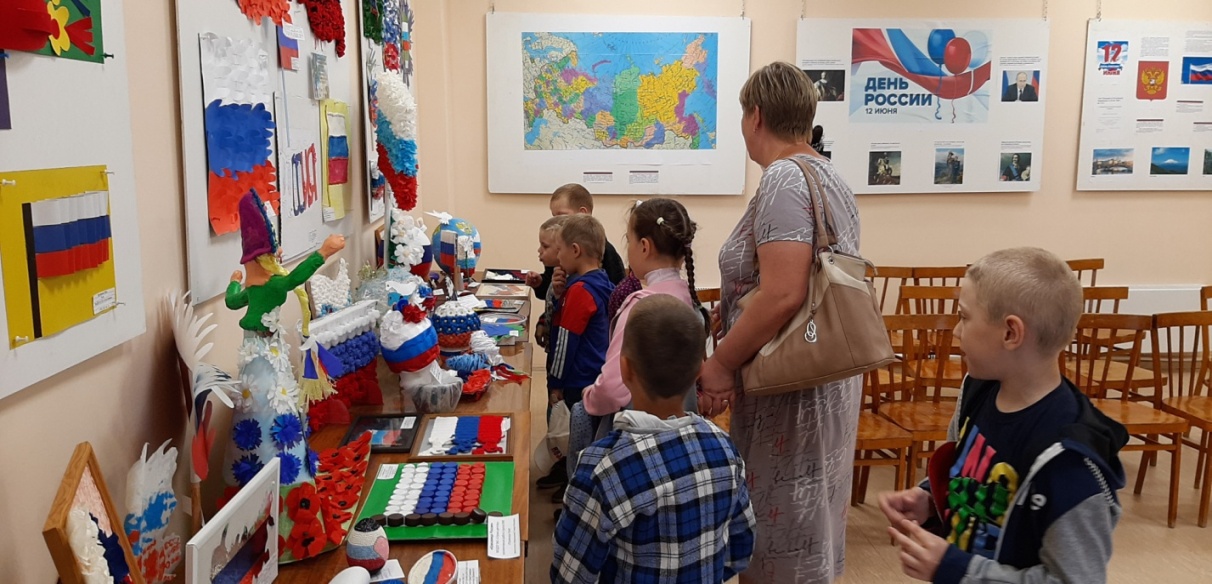 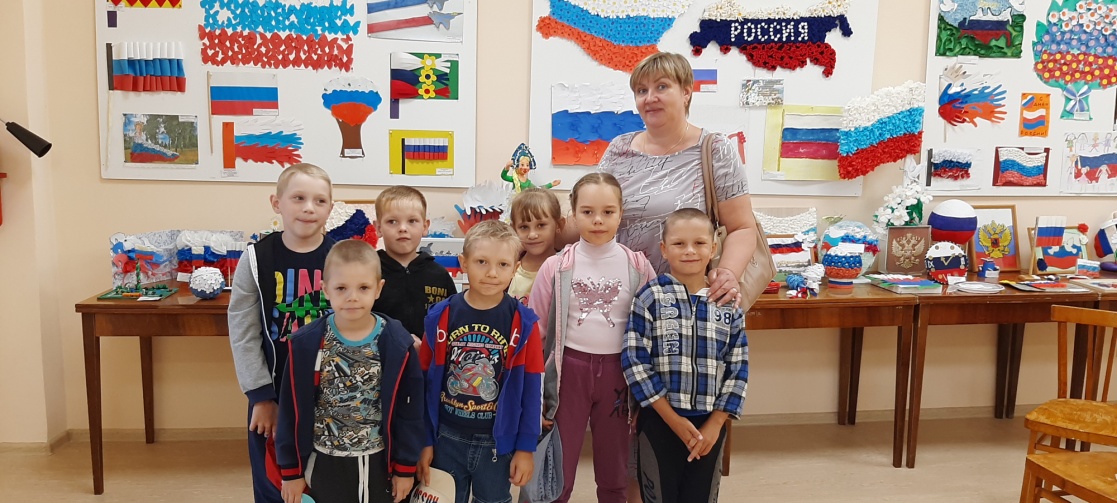 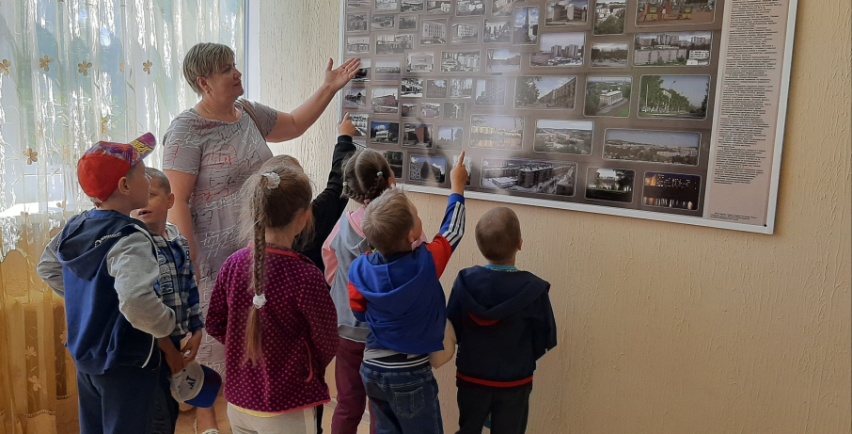 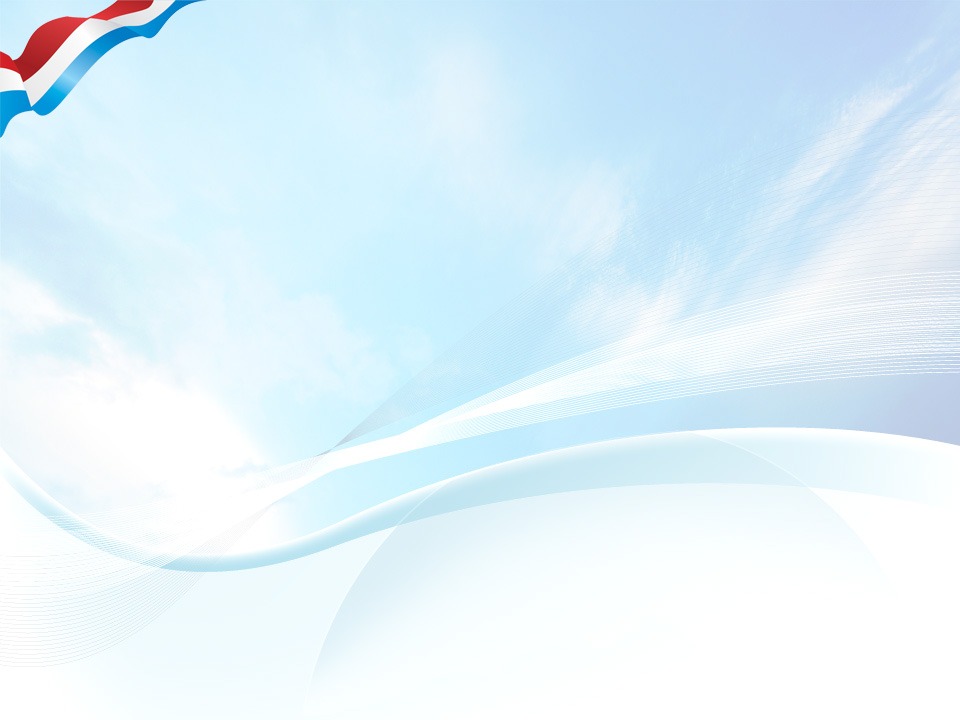 Познавательное  развитие 
Экскурсия в  «Висимский биосферный заповедник»
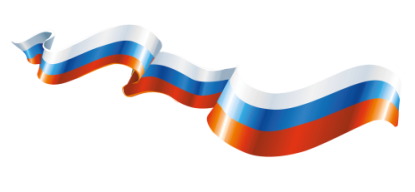 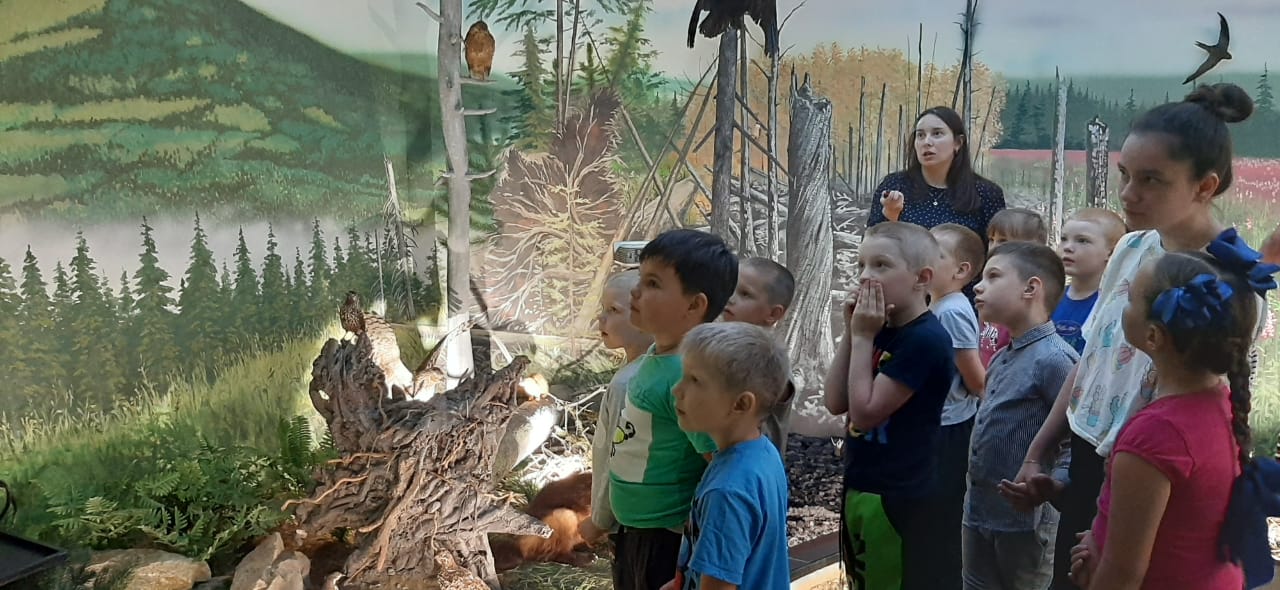 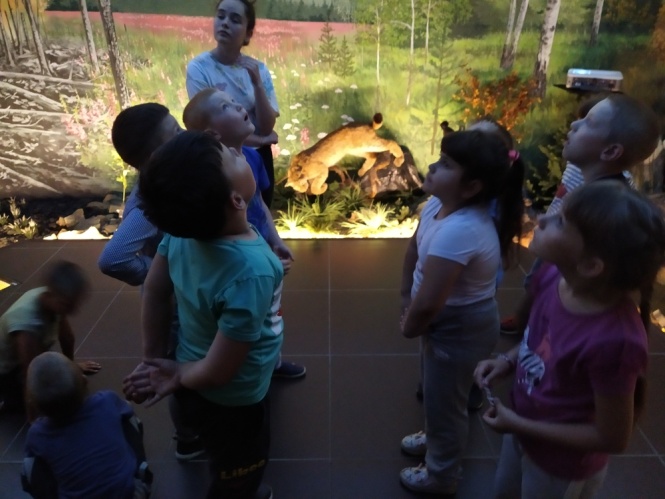 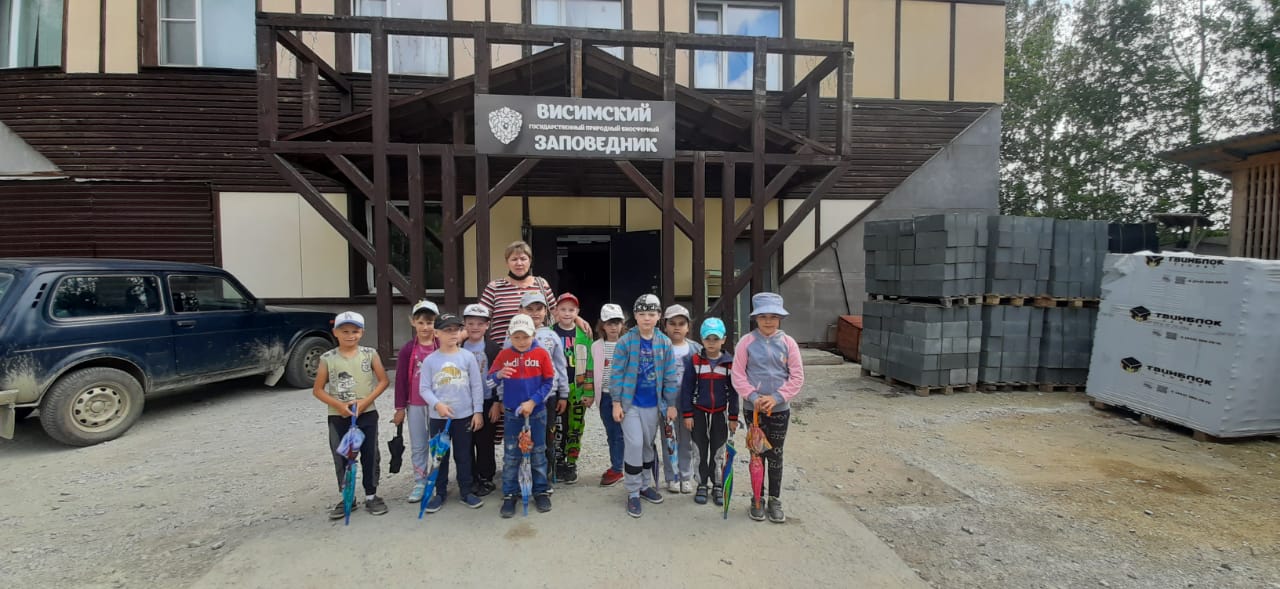 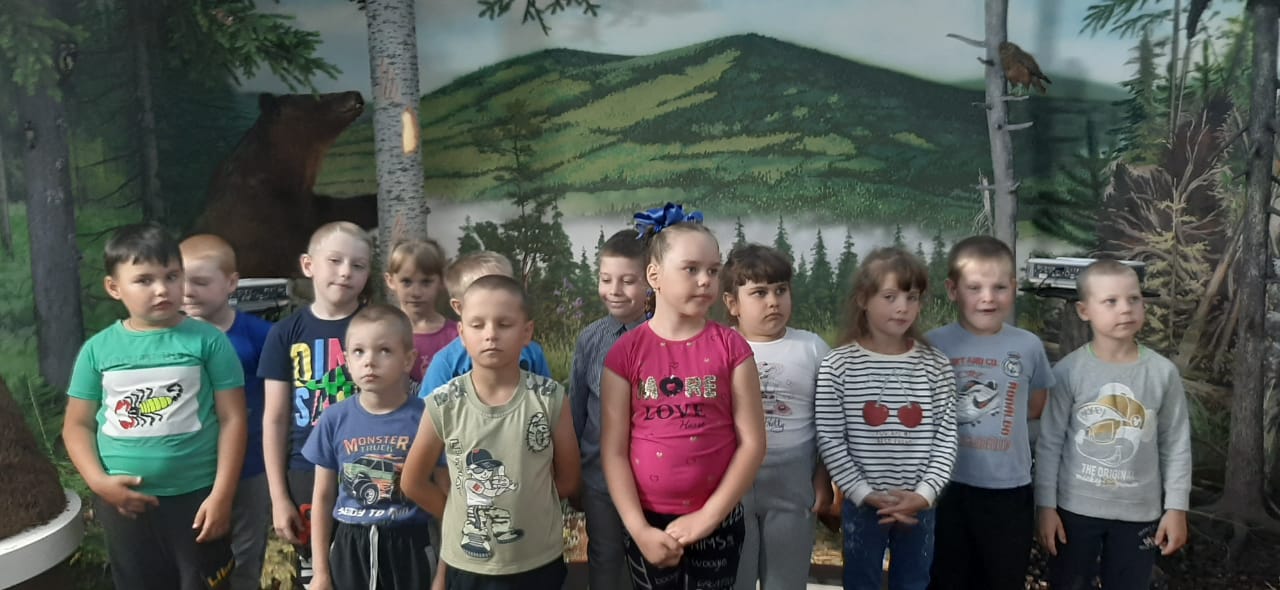 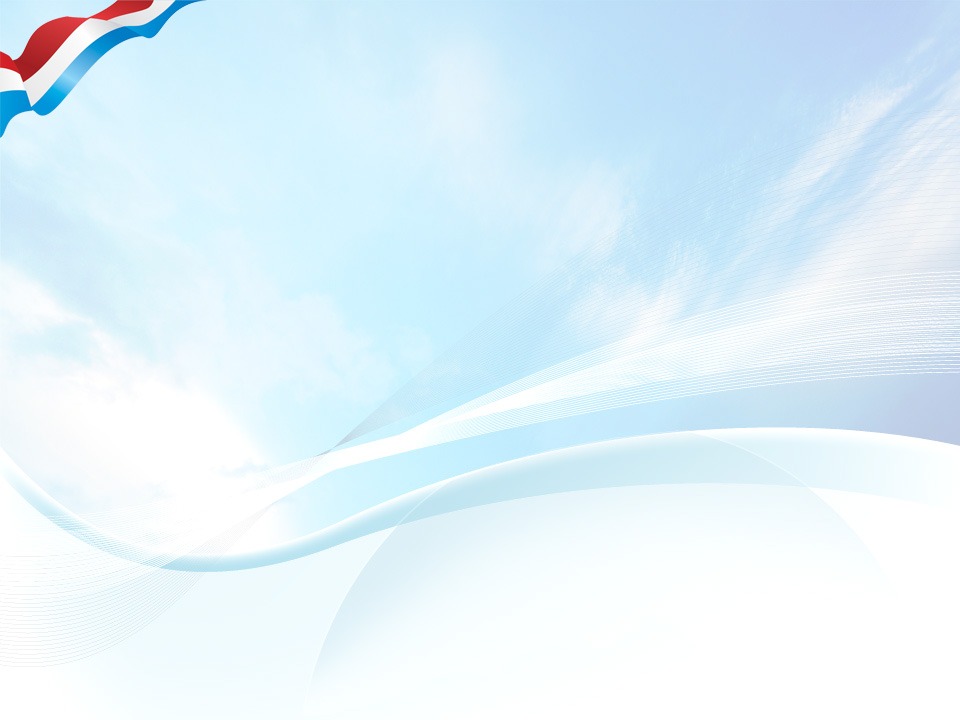 Познавательное развитие
Игровая деятельность
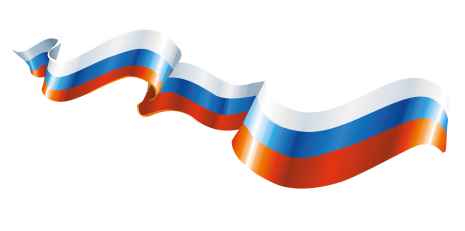 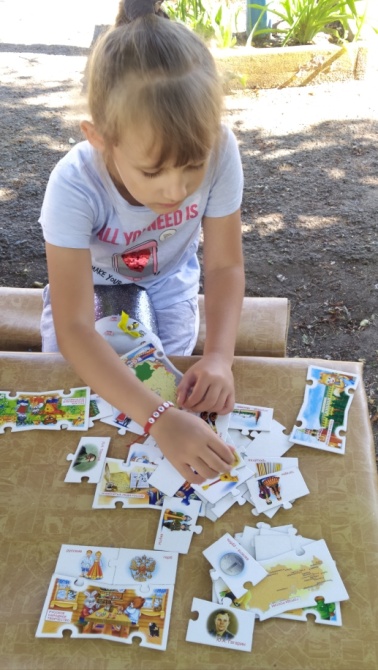 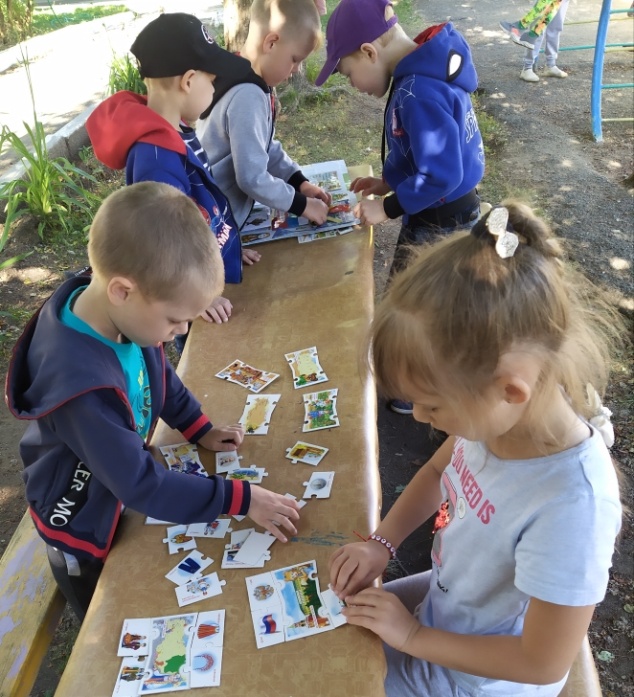 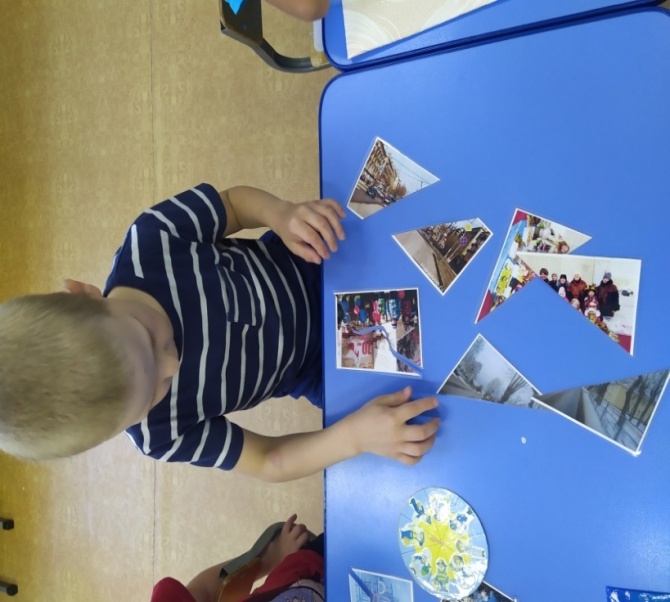 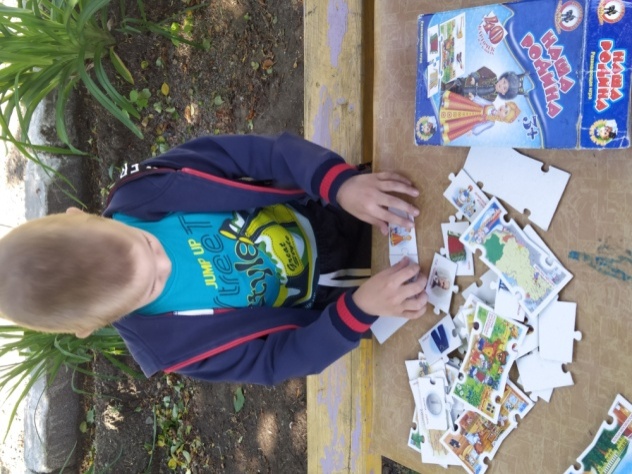 « Собери картинку»;
«Наша Родина -наша Россия»;
 ««Природа нашей Родины»;
«Достопримечательности г. Кировграда;
« Что лищнее?»(животные наших лесов).
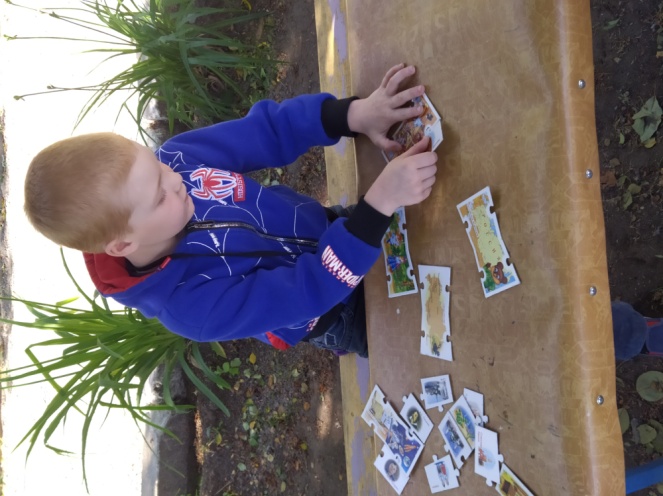 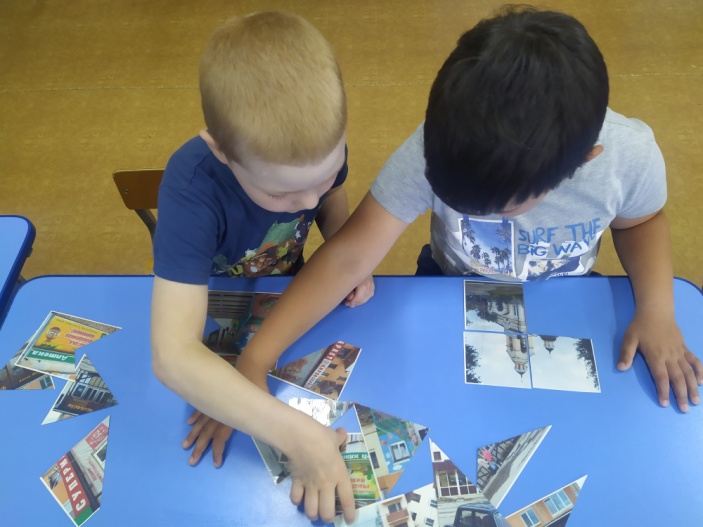 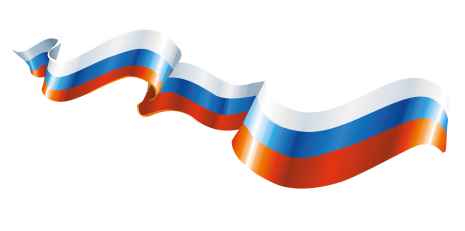 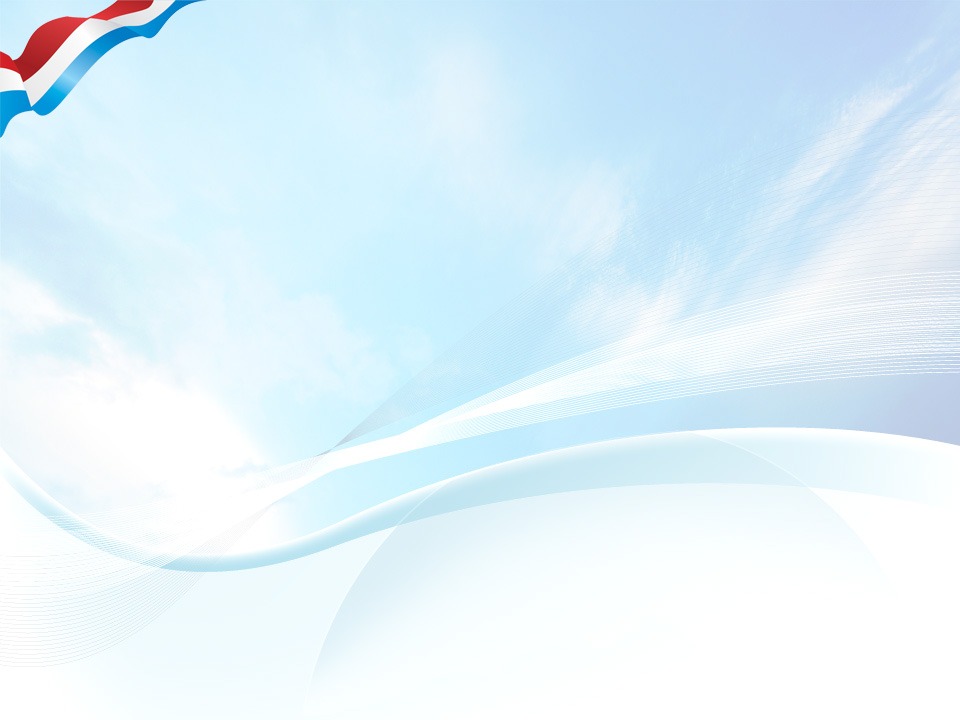 Познавательное развитие
Игровая деятельность  с лэпбуком
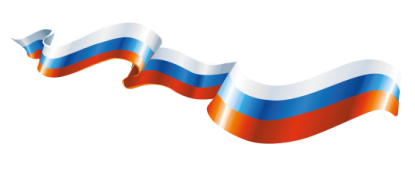 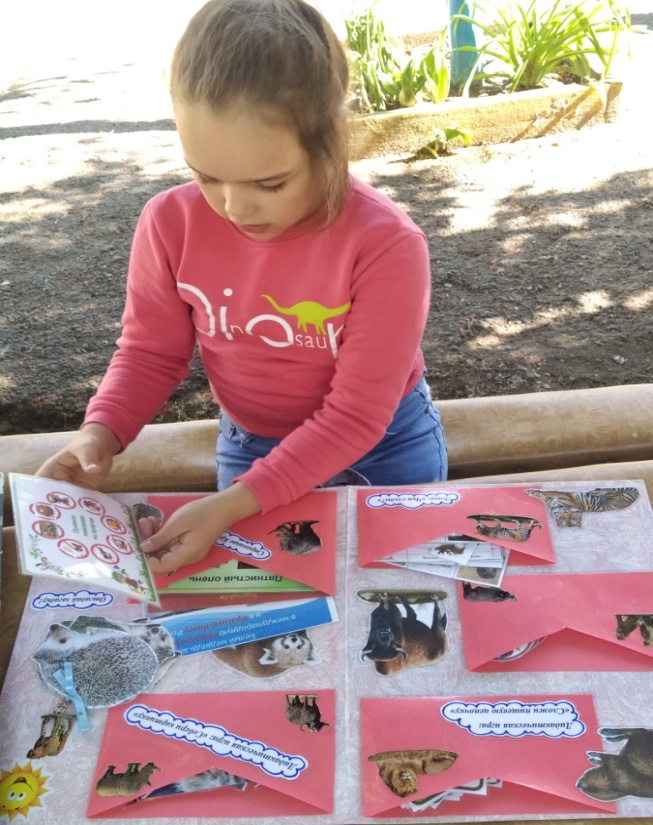 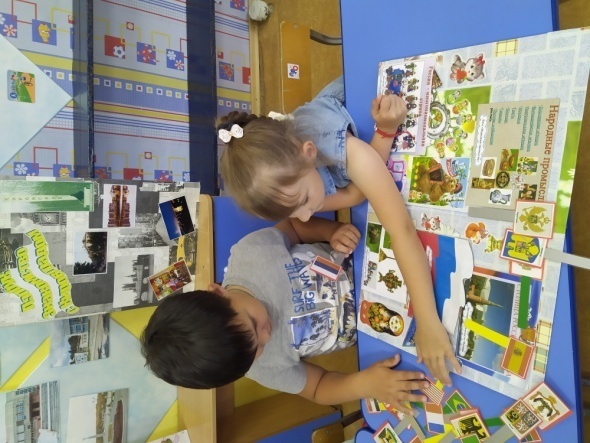 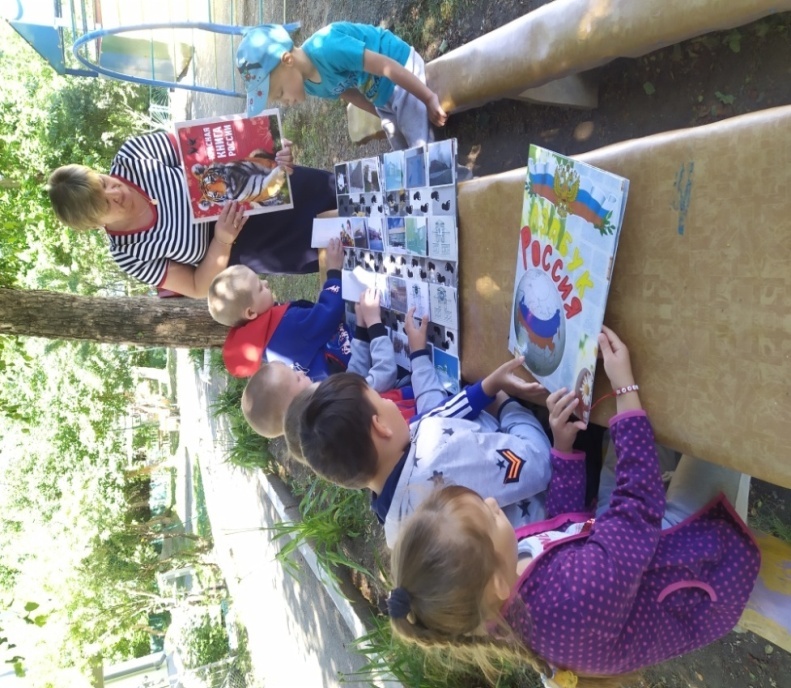 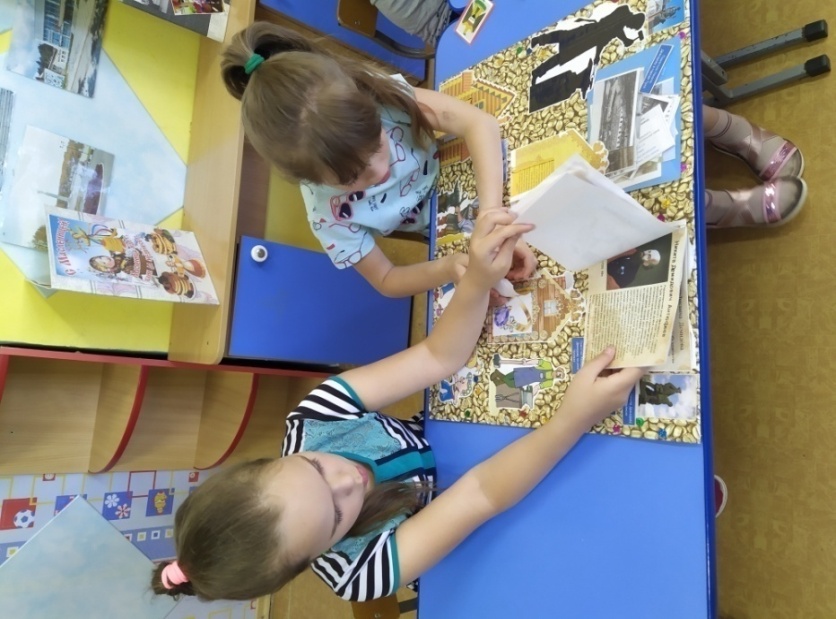 Лэпбуки:
«Знакомство с Кировградом»;
«Красная книга России»;
«Моя Россия»;
«Природа наших лесов».
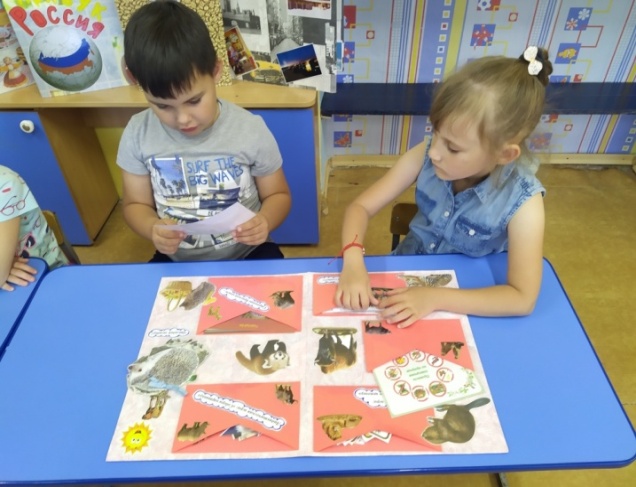 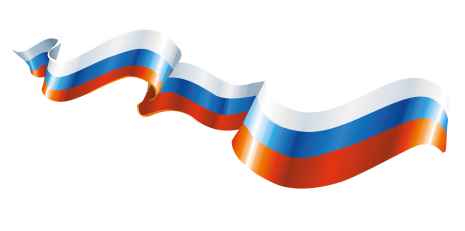 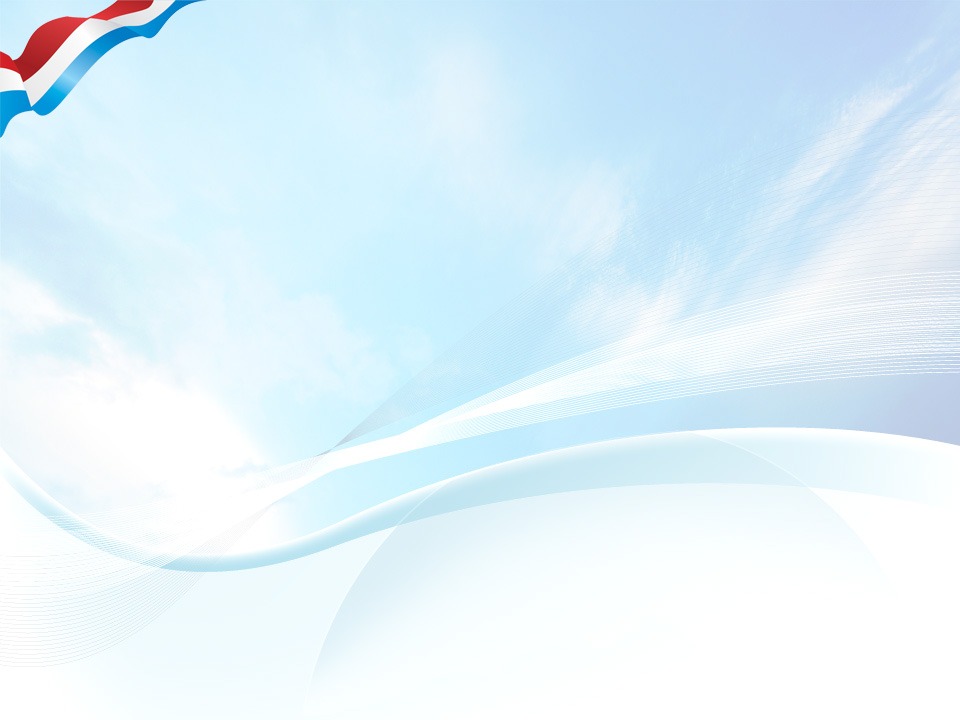 Познавательное развитие
Выставка камней и минералов России
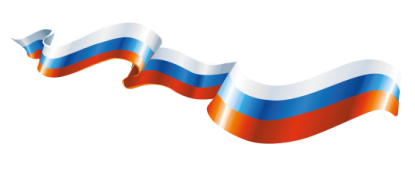 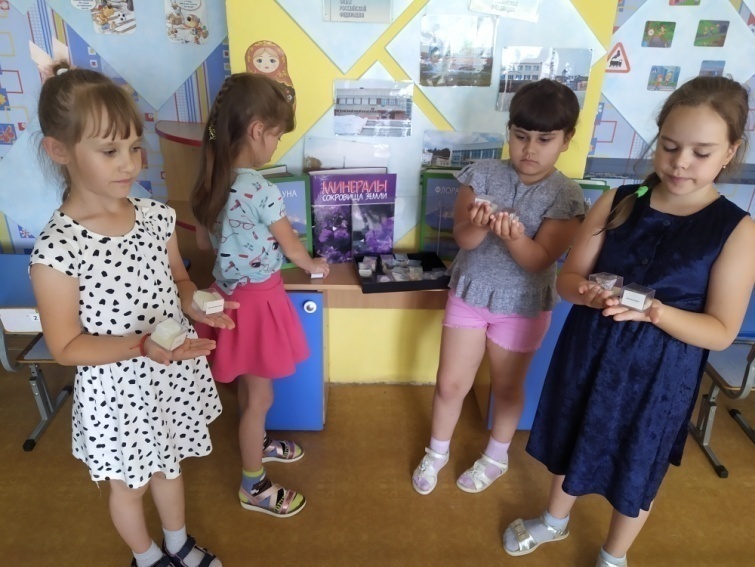 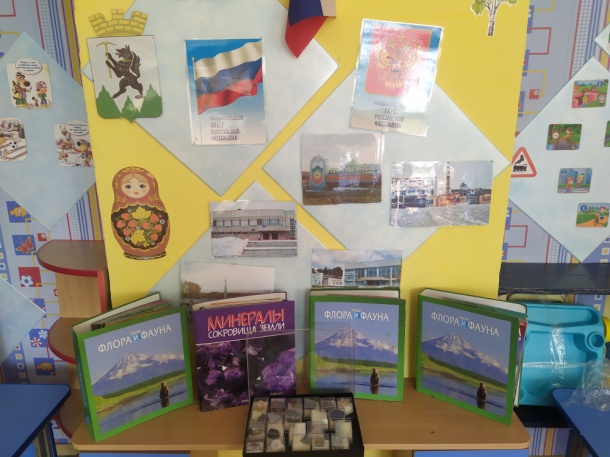 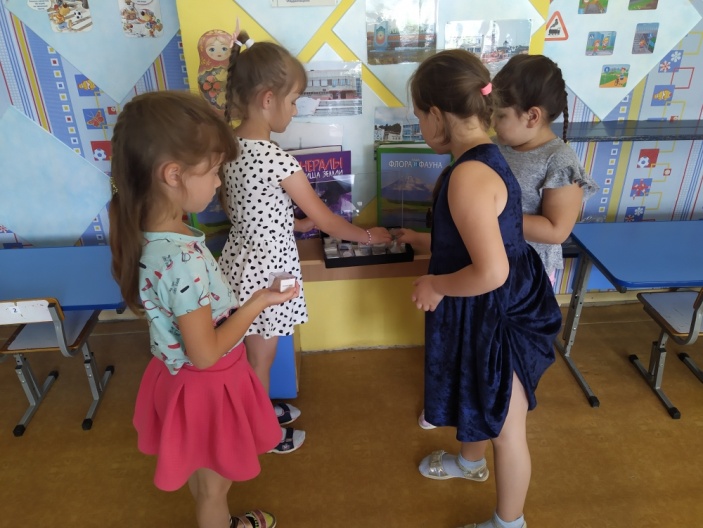 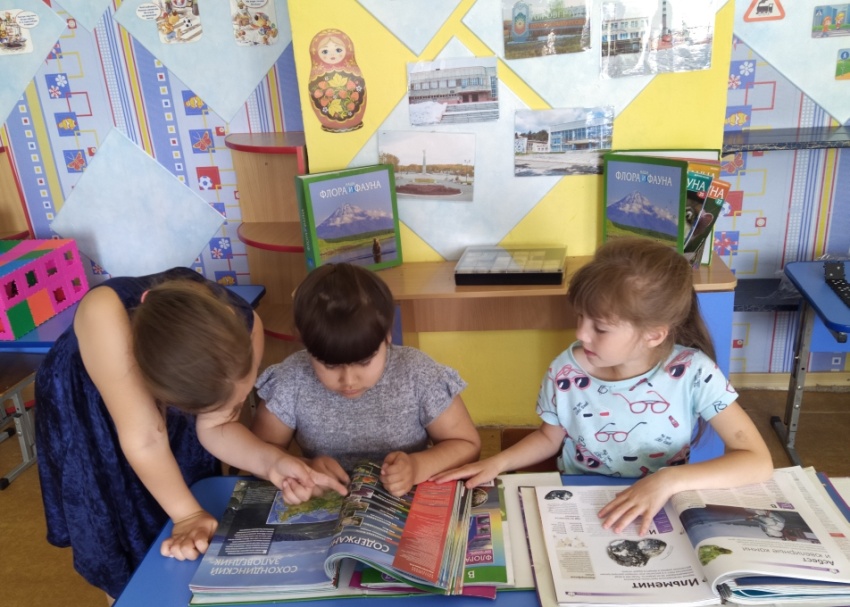 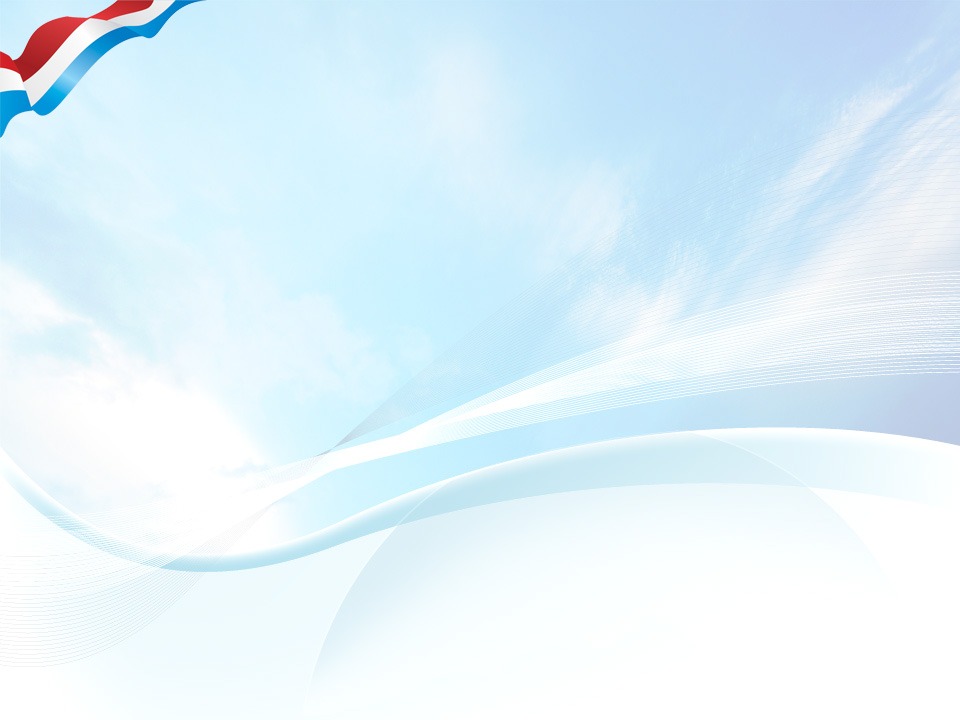 Познавательное развитие
Выставка   «Хохломская роспись»
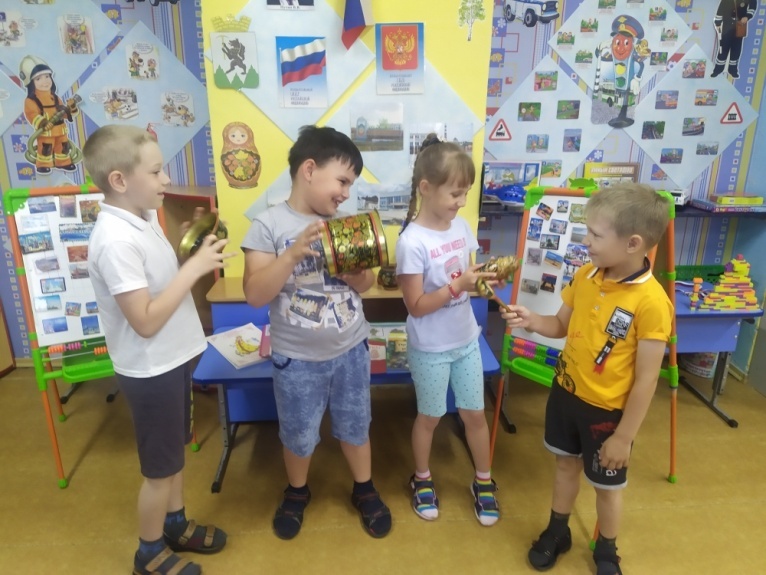 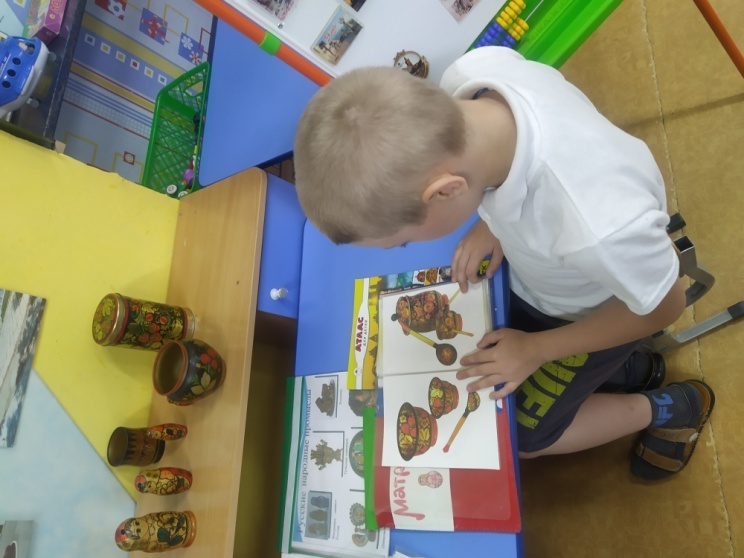 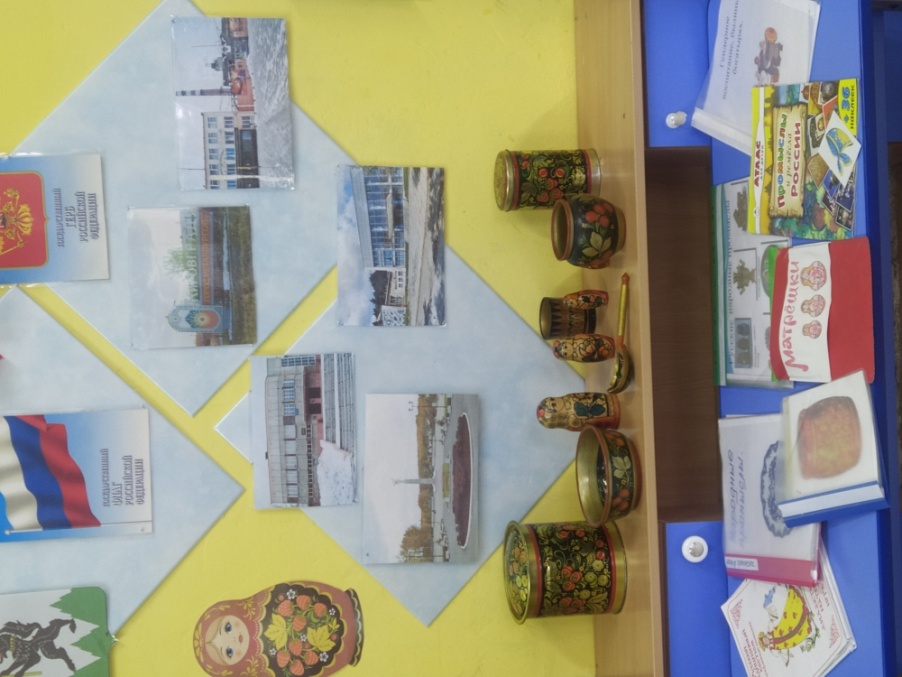 Хохлома, хохлома  – Наше чудо дивное!
 Мы рисуем хохлому  красоты невиданной. 
Нарисуем краску солнечною краской, 
А цветы – огоньки красной краской от зари.
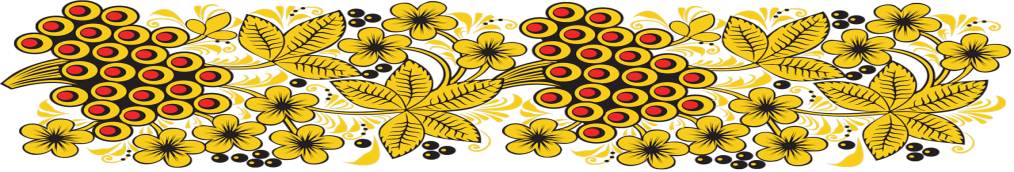 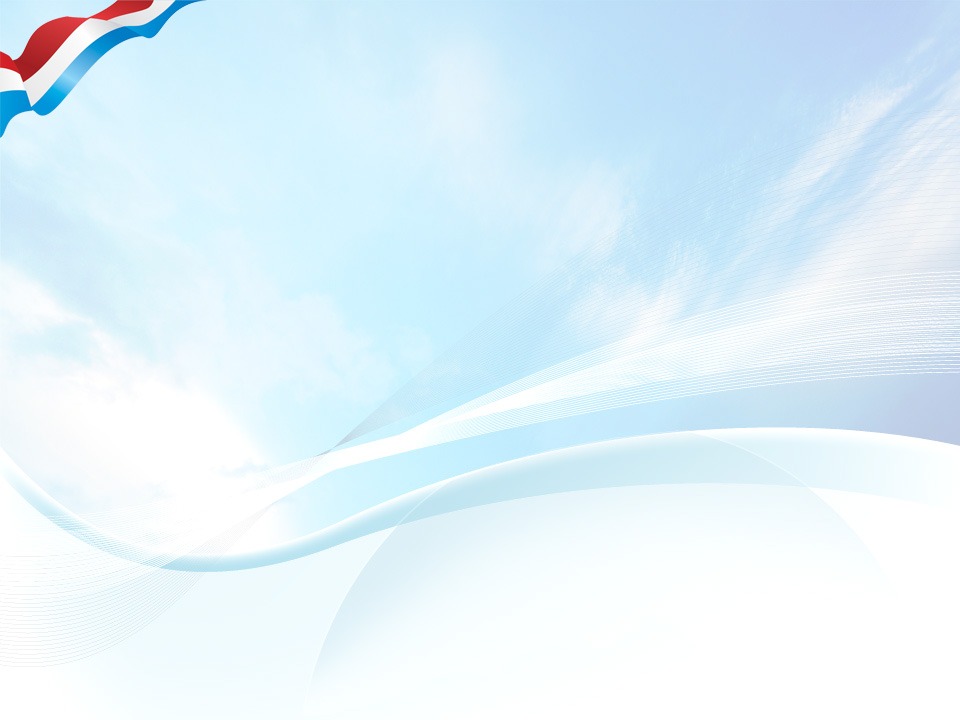 Художественно - эстетическое развитие
Конструирование «Россия – Родина моя!»
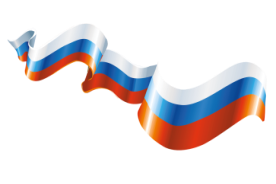 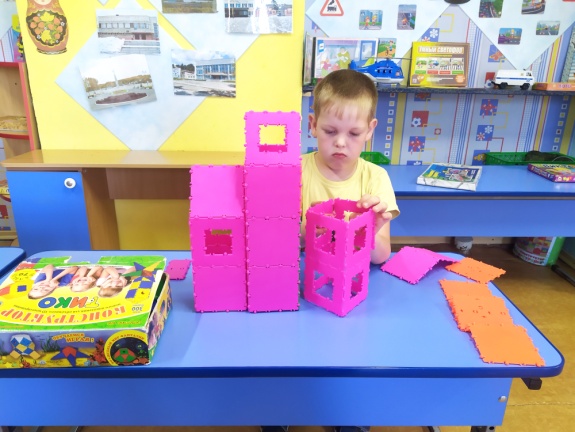 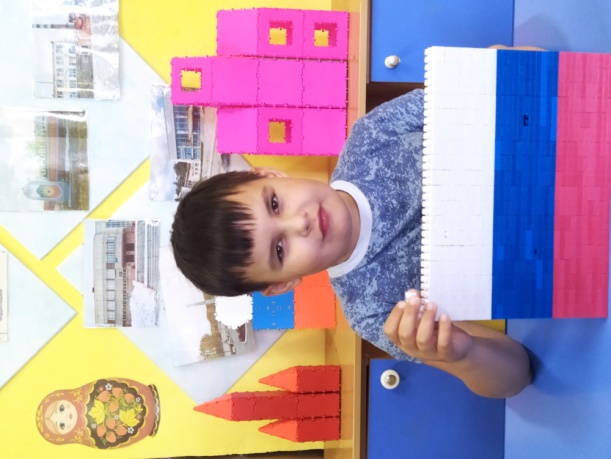 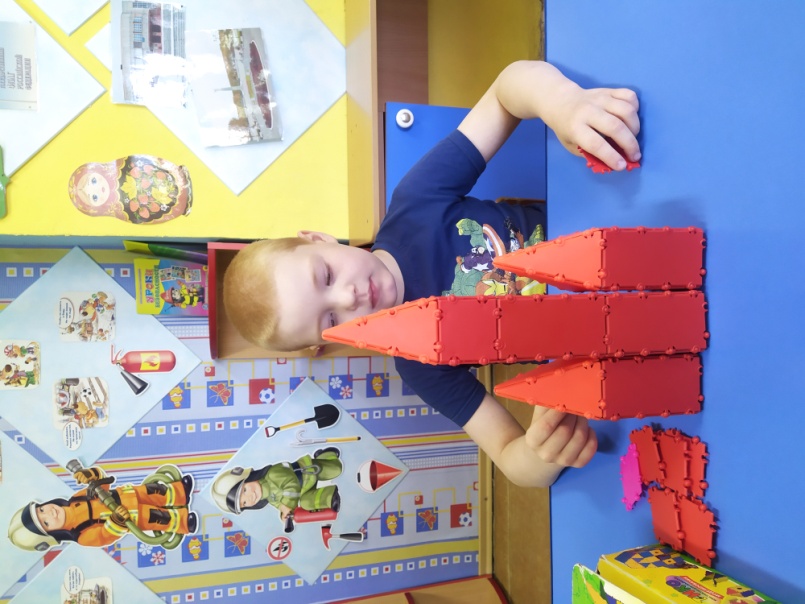 Конструктор ТИКО «Ромашка», неофициальный символ России»;
Конструктор ТИКО «Кремлевская башня»;
Конструктор ЛЕГО «Триколор»;
Конструктор ТИКО «Кремлевская башня
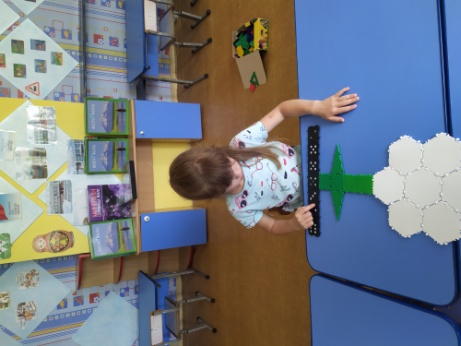 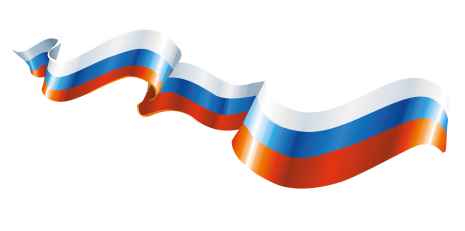 Художественно - эстетическое развитие
Продуктивная деятельность
Рисование  мелом на асфальте «Россия – Родина моя!»
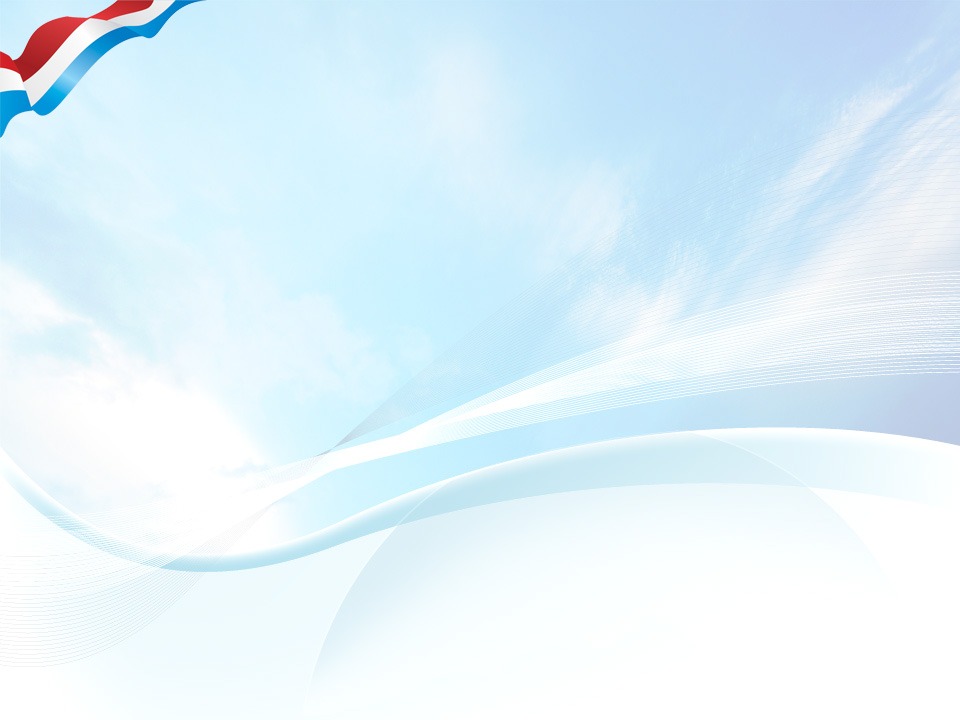 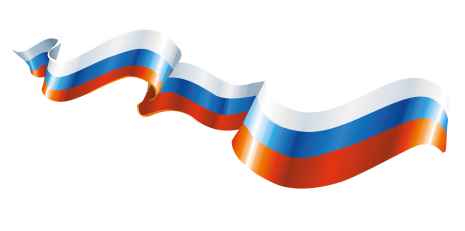 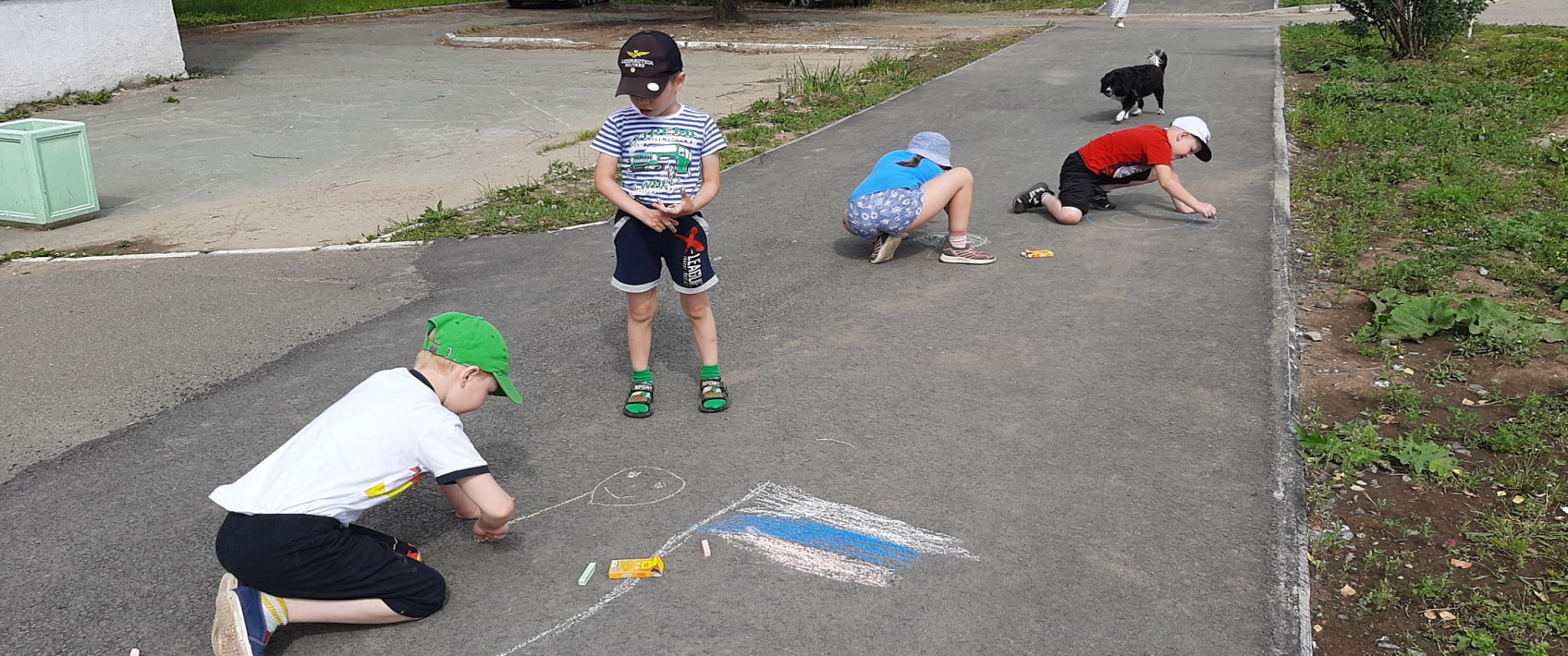 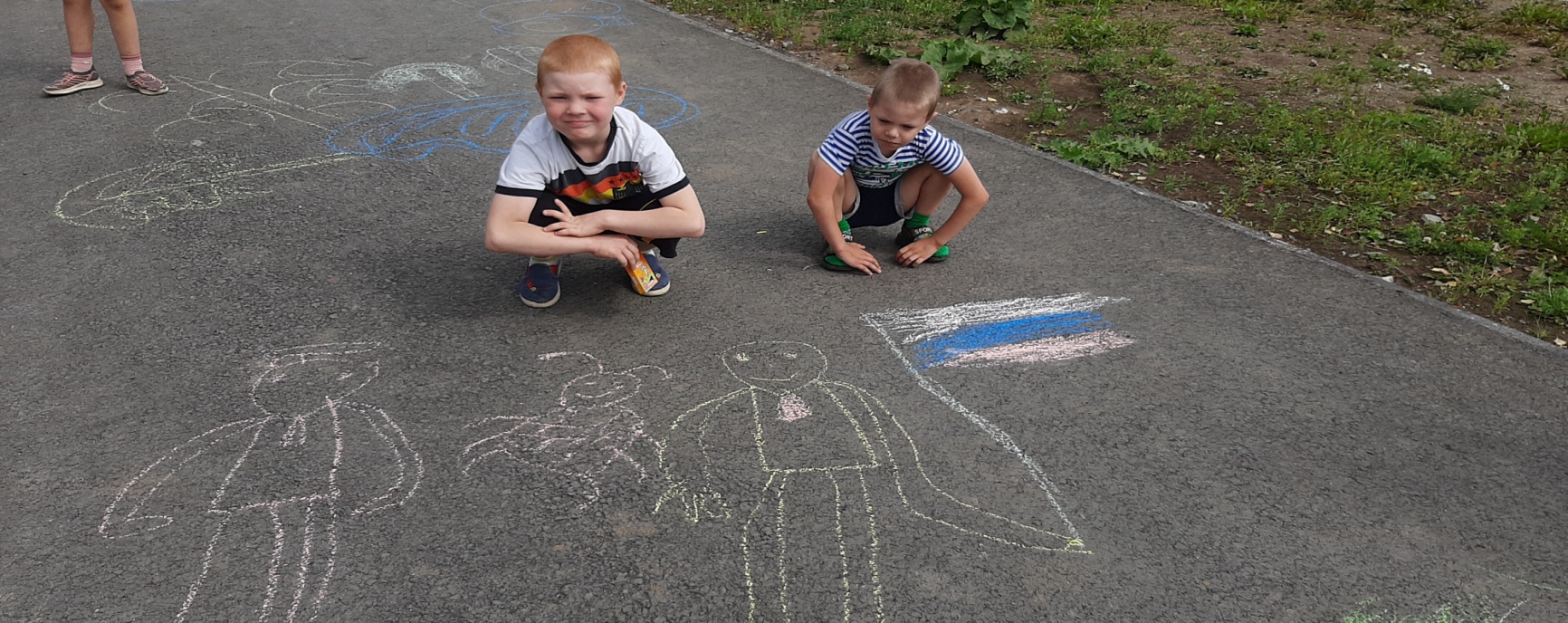 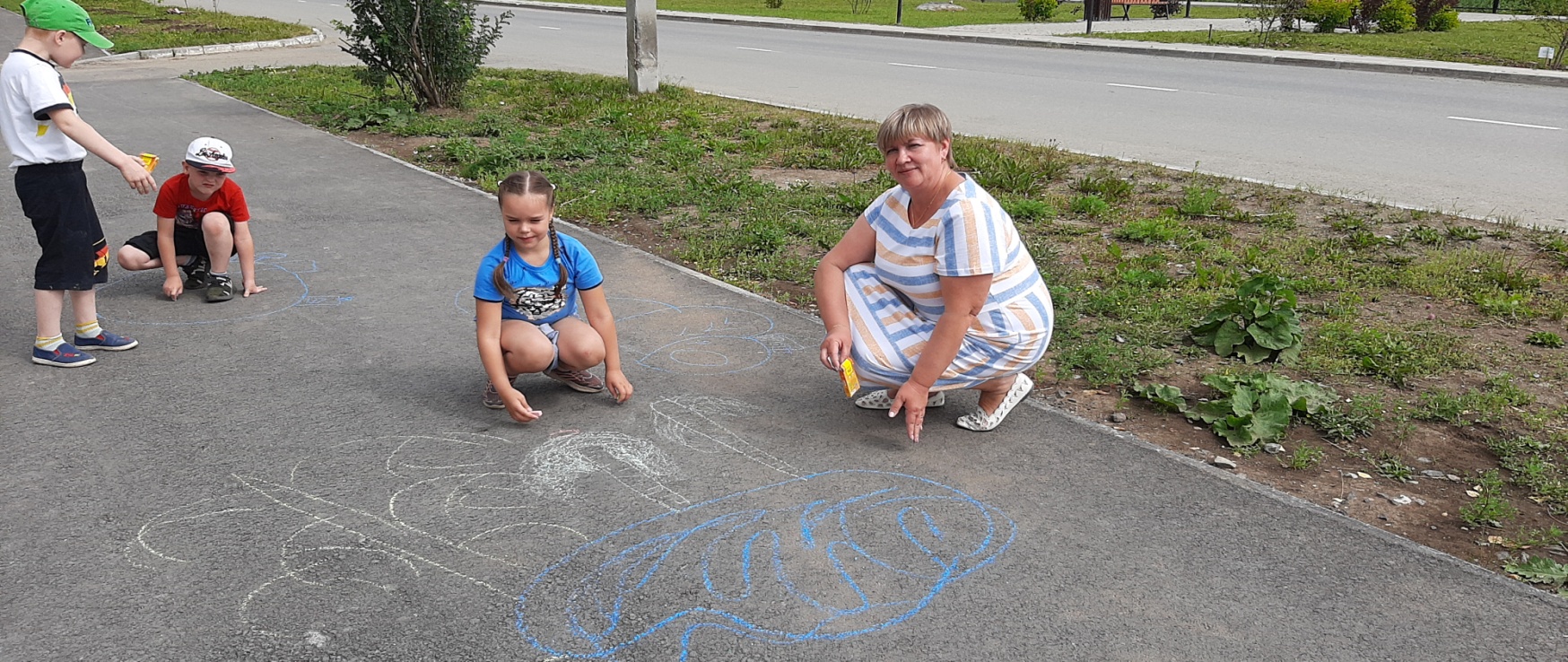 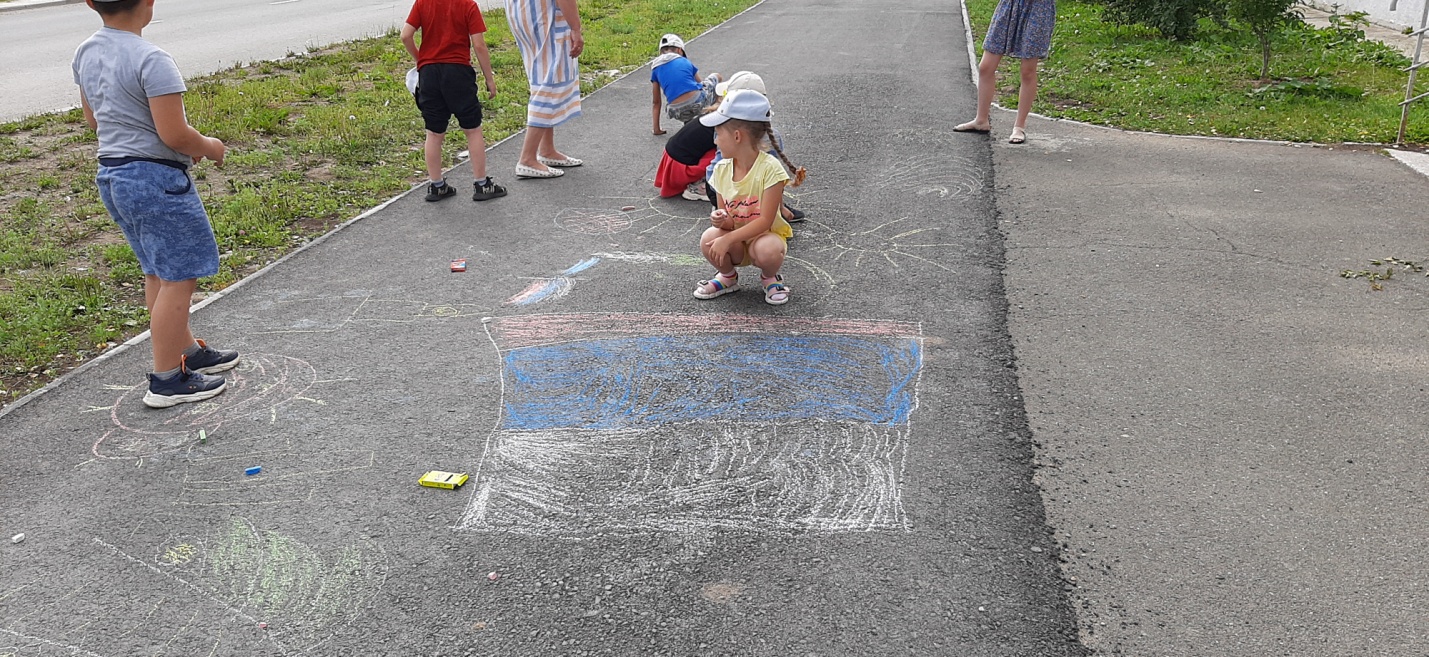 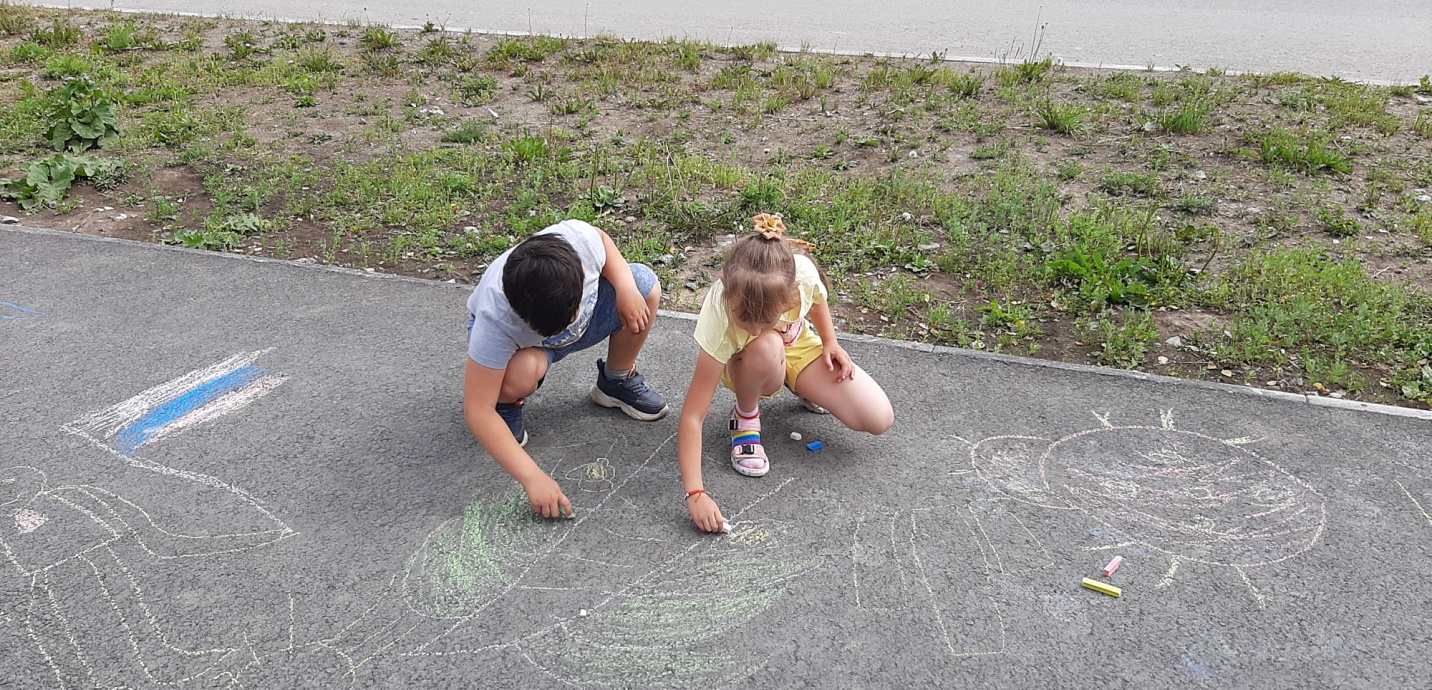 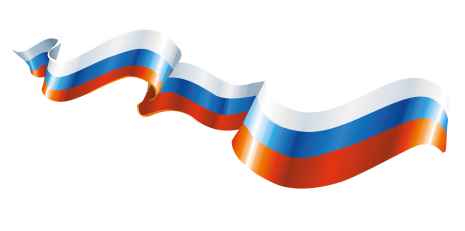 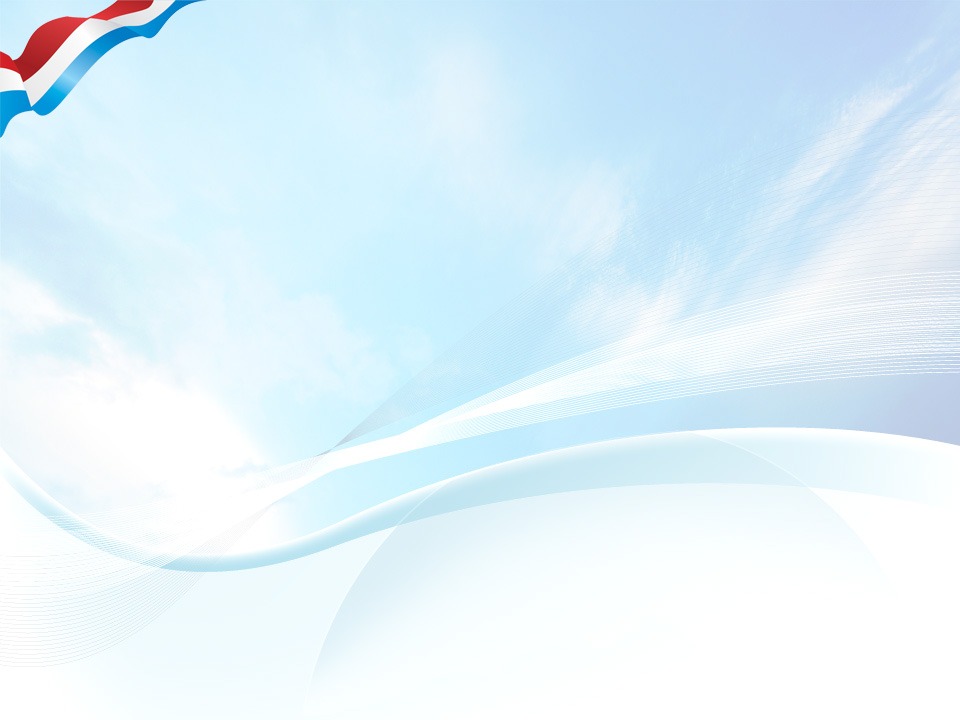 Художественно - эстетическое развитие
Продуктивная деятельность
Рисование на шариках «Символика России!»
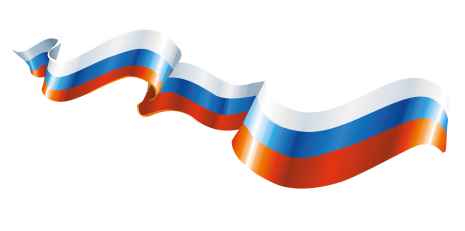 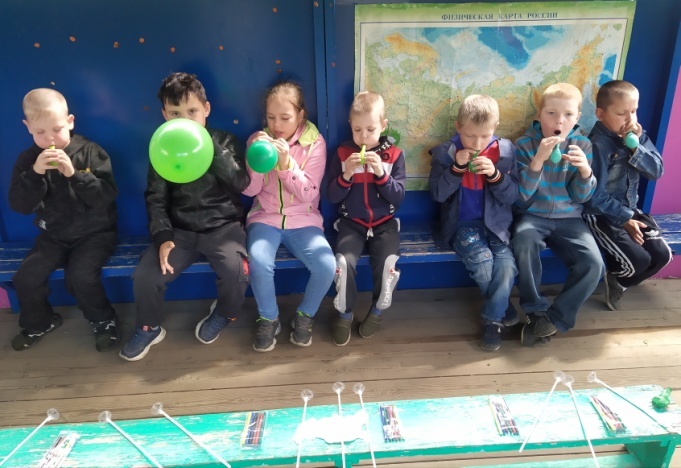 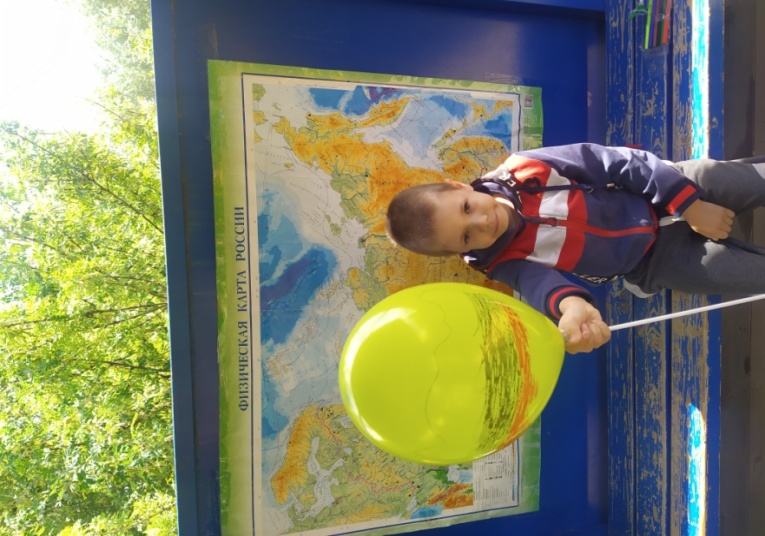 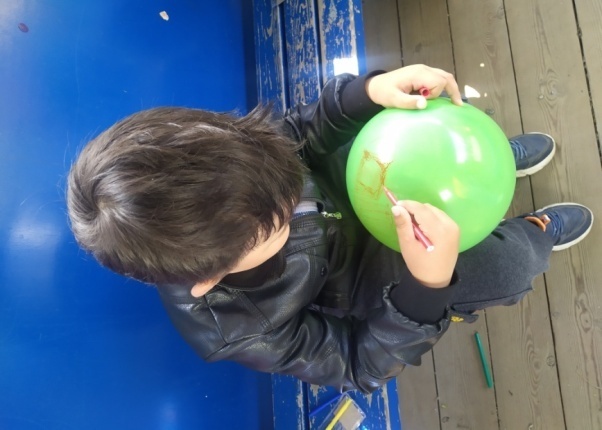 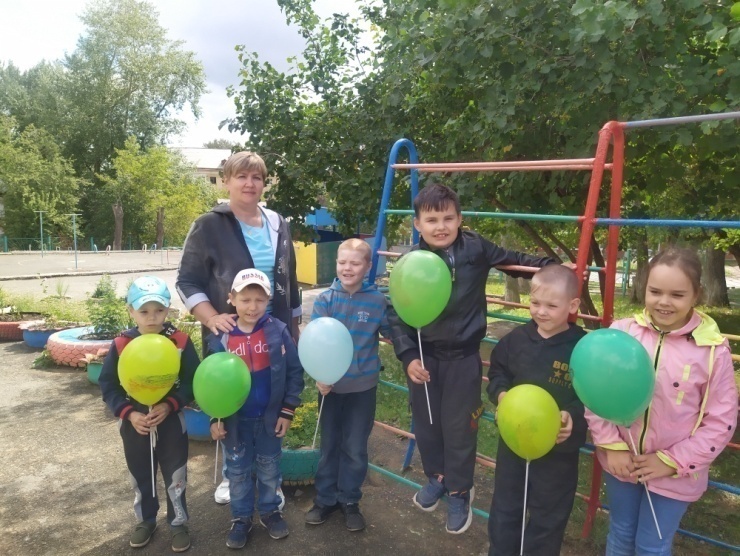 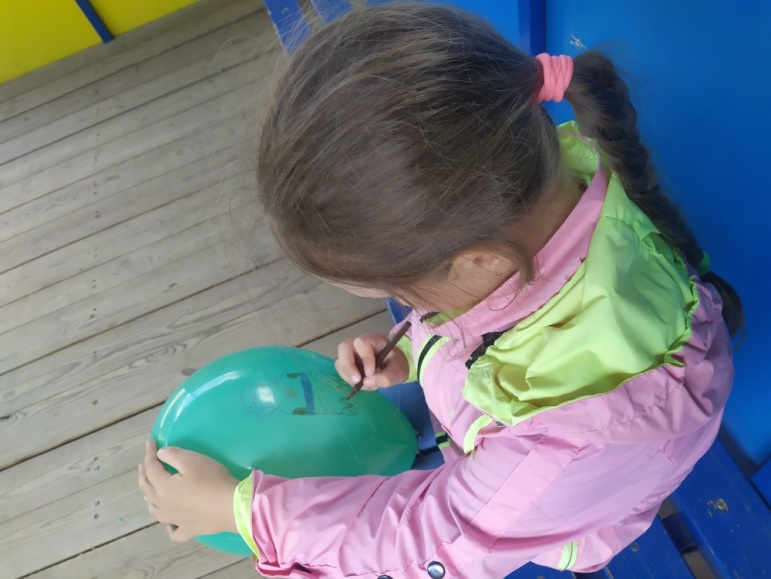 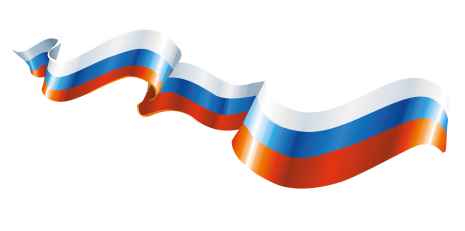 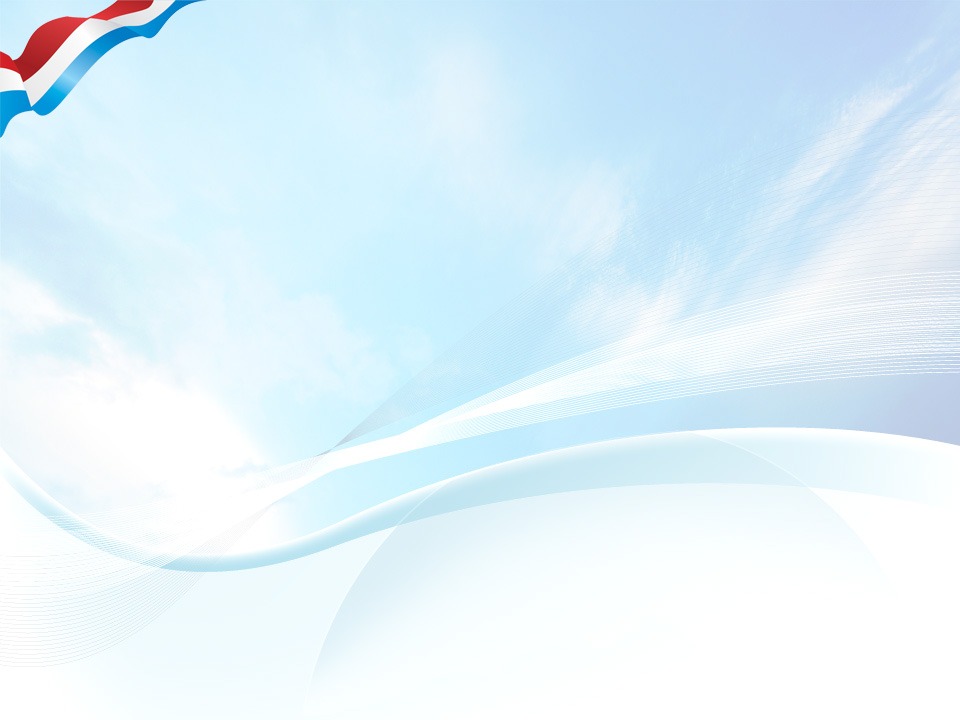 Художественно - эстетическое развитие
Продуктивная деятельность
Обрывная  аппликация «Российский триколор!»
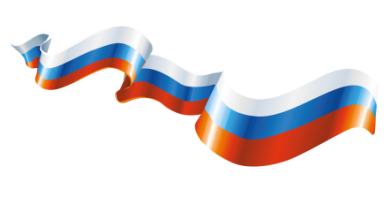 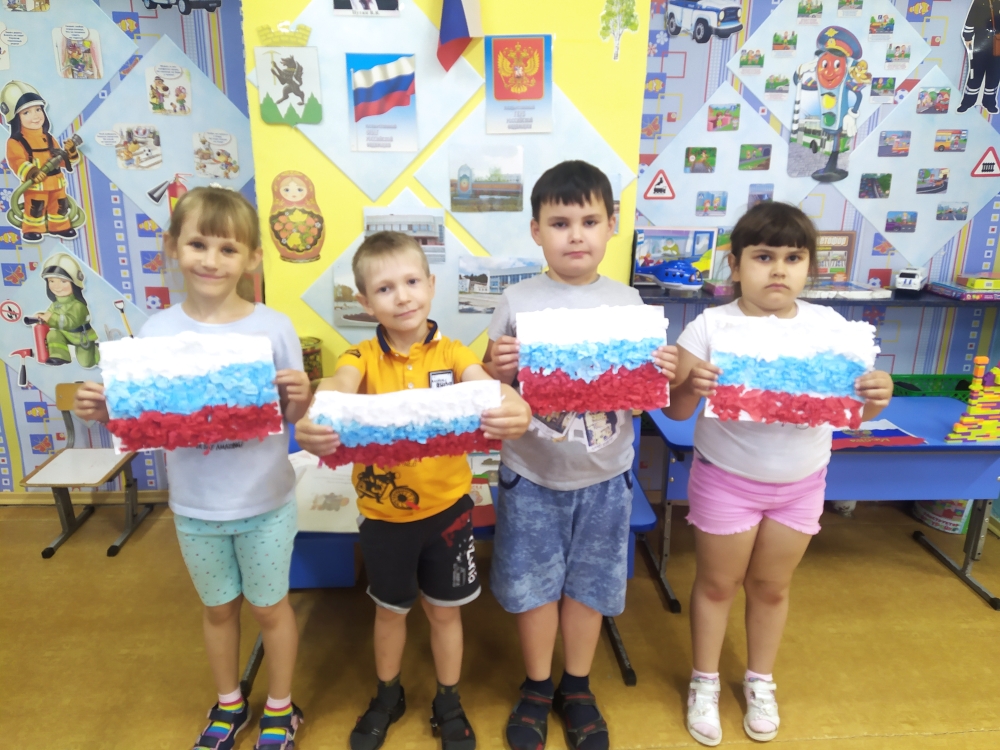 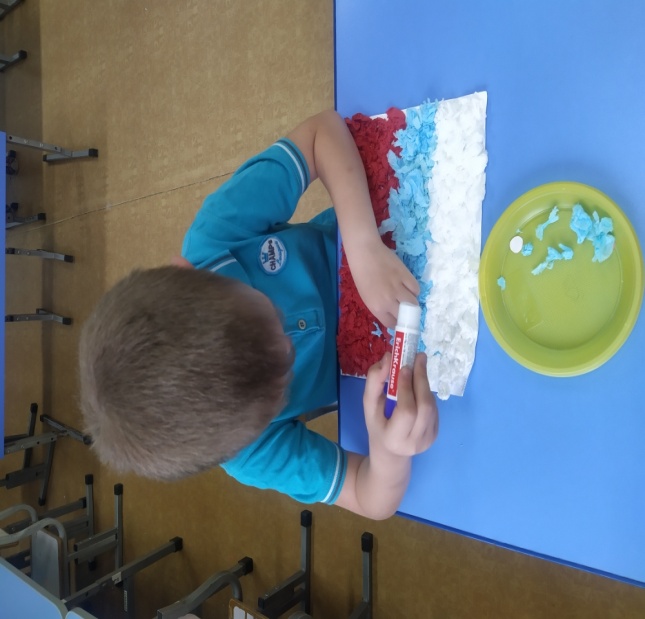 Триколор России –Это наша гордость!Символ нашей силы,Мужества и твердости!Зорко смотрит с флагаНаш орел двуглавый,Под его защитойВся наша держава!
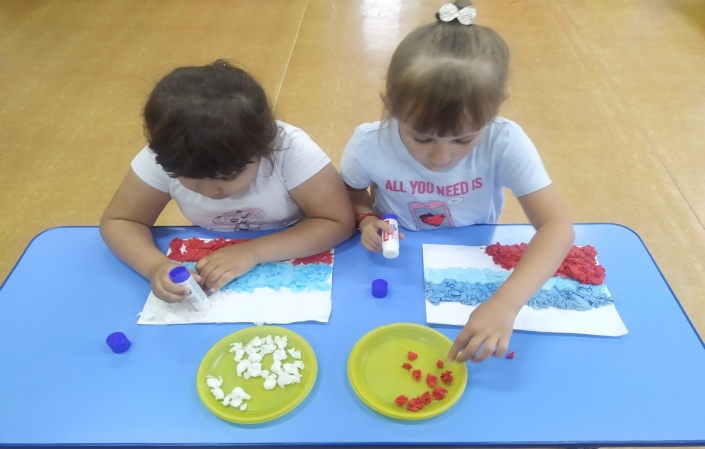 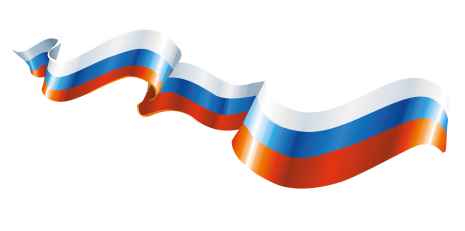 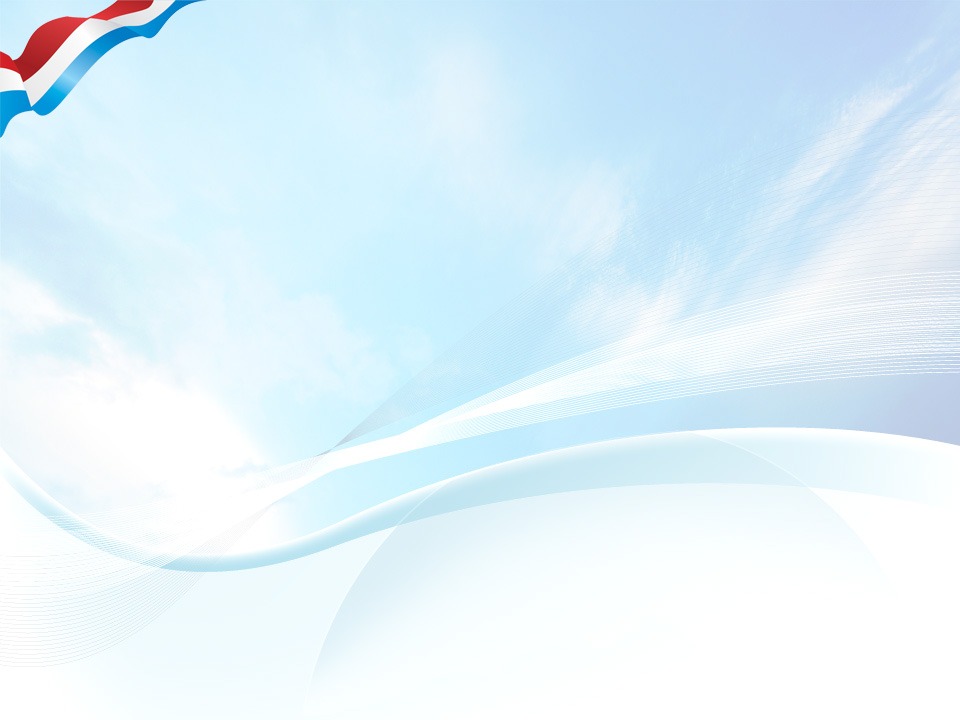 Художественно - эстетическое развитие
Продуктивная деятельность
Аппликация «Российская символика»
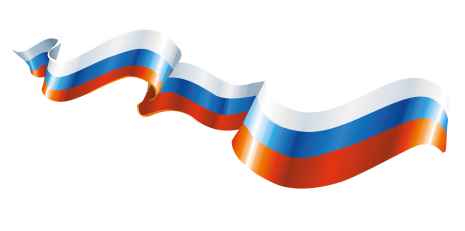 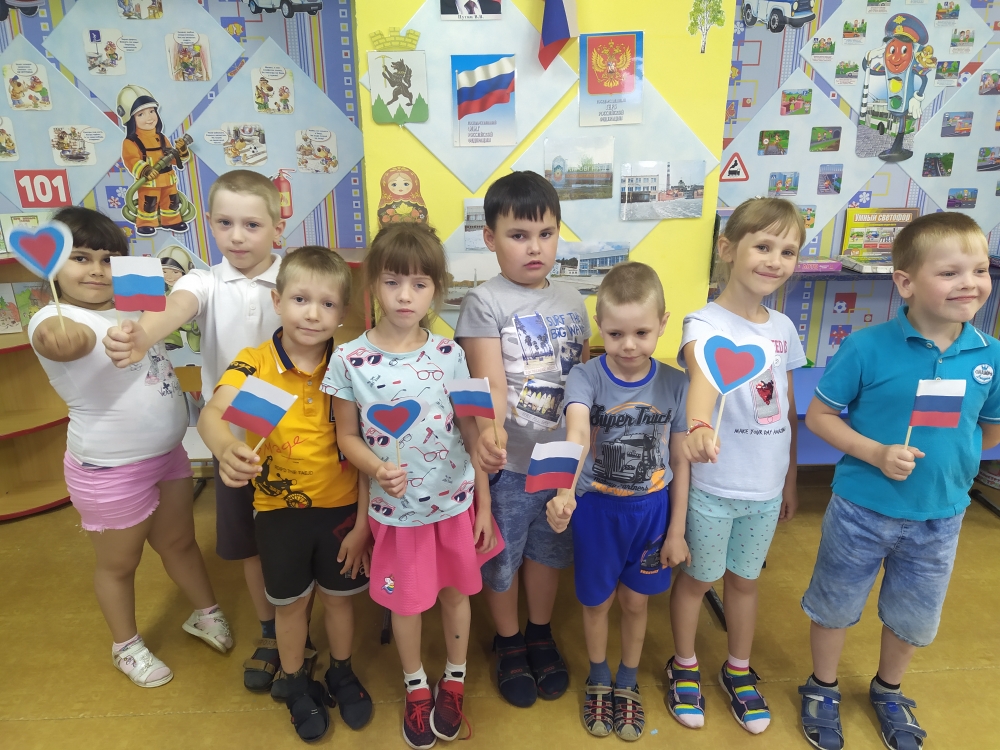 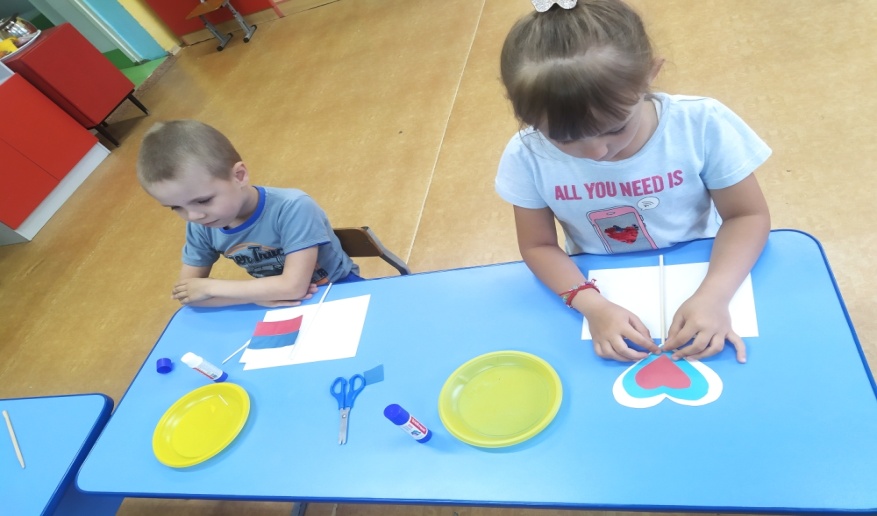 Флаг у нас прекрасный —Белый, синий, красный!Белый - мир и чистота,Синий -верность, небеса,Красный -мужество, отвага…Вот цвета родного флага!
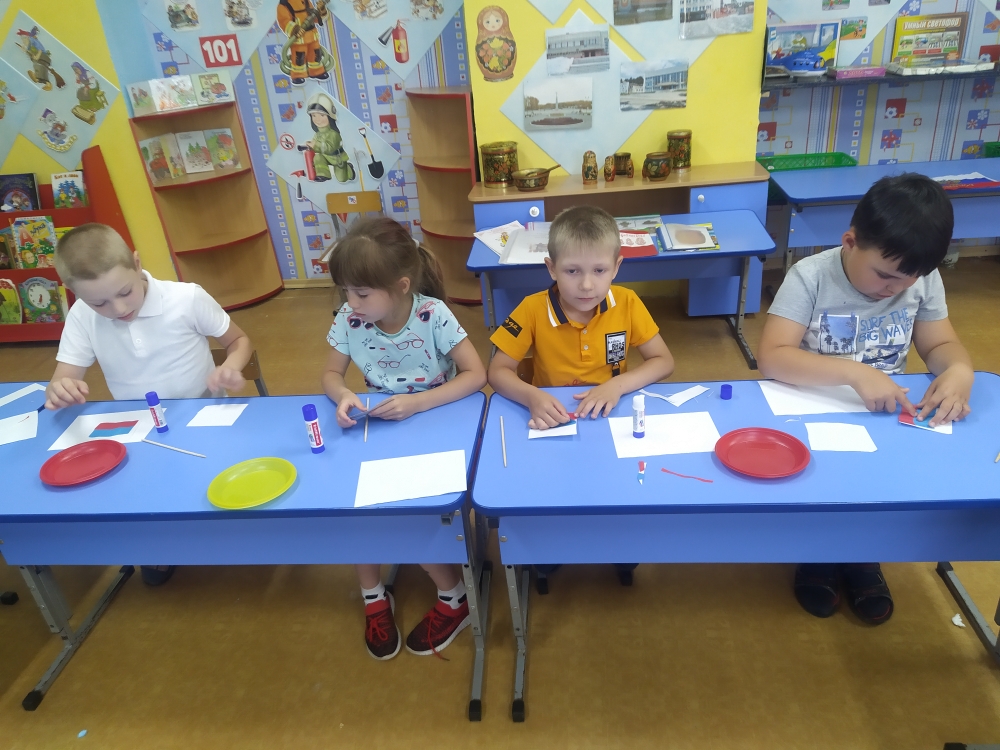 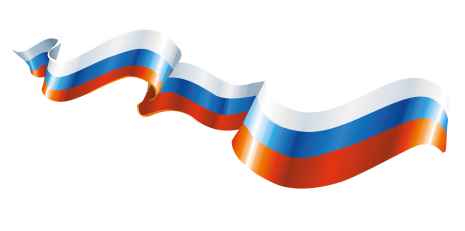 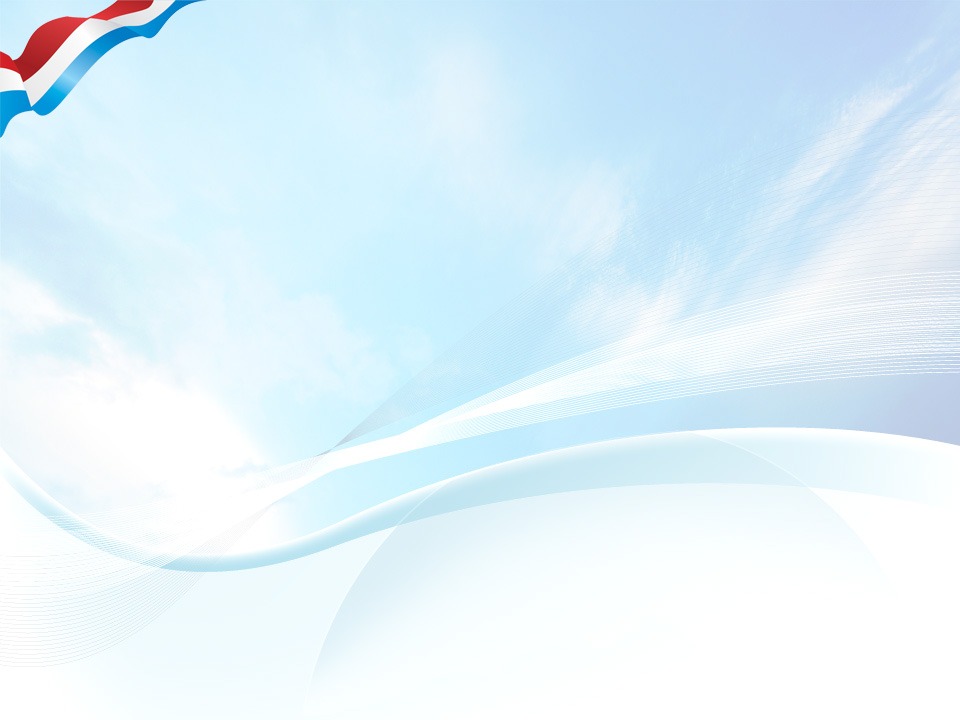 Художественно - эстетическое развитие
Продуктивная деятельность
Рисование на тему «Россия  будущего »
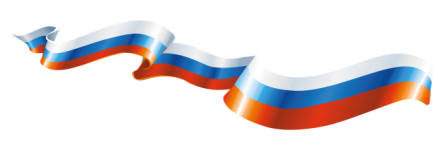 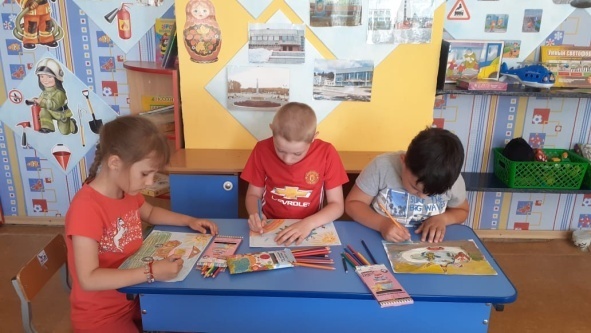 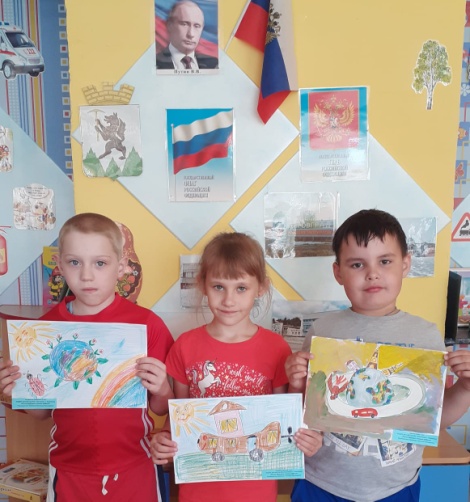 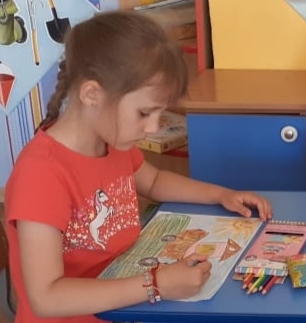 Участие детей во всероссийском конкурсе «Россия будущего»
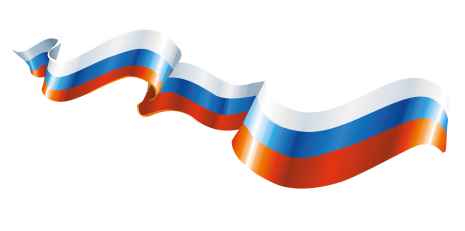 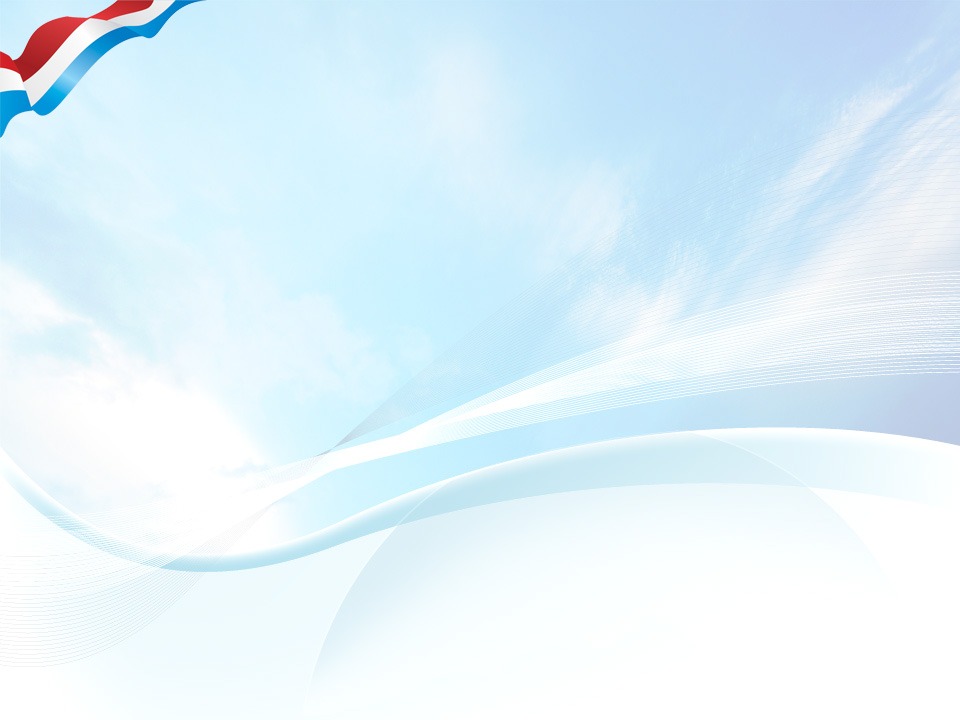 Художественно - эстетическое развитие
Продуктивная деятельность
Оригами «Русская матрешка»
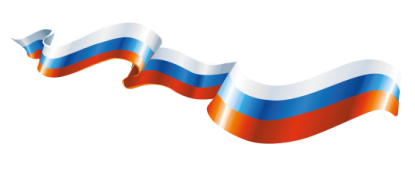 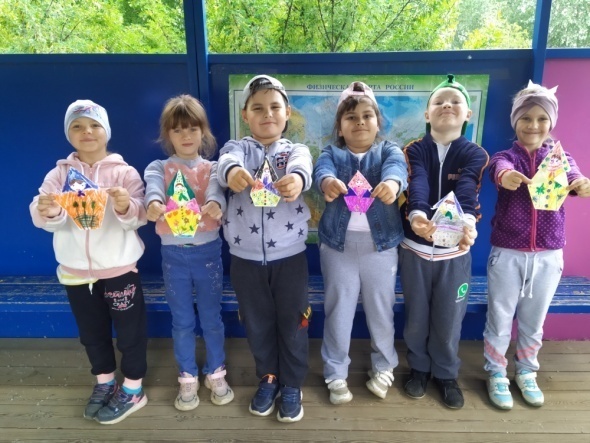 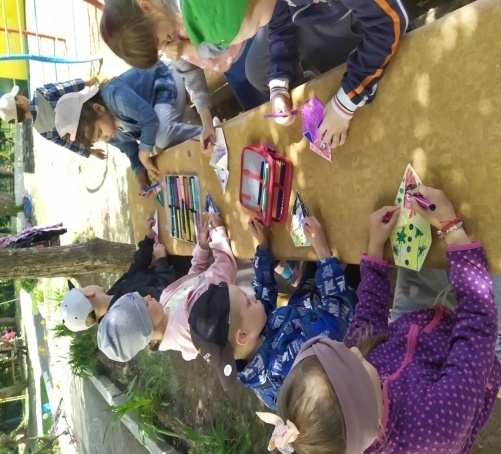 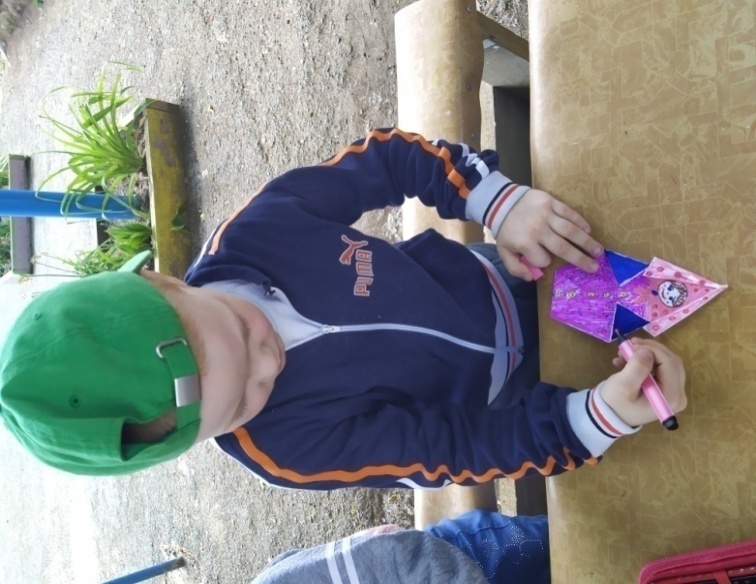 Алый, шёлковый платочек,
Яркий сарафан в цветочек
Упирается рука, в деревянные бока
А внутри секреты есть:
Может три, а может шесть
Разрумянились немножко …
Это-Русская Матрёшка
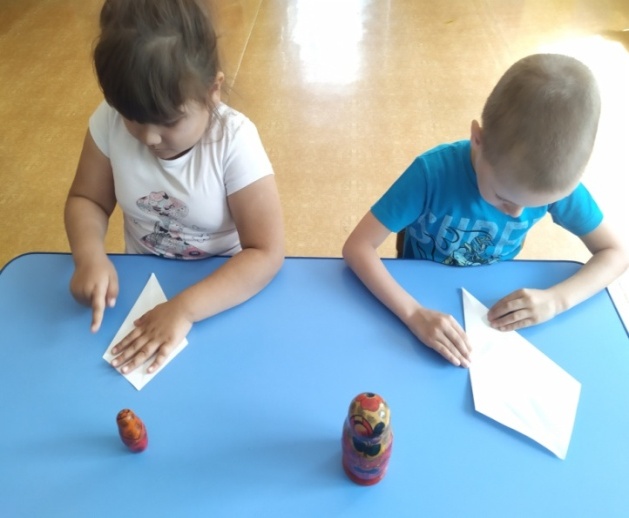 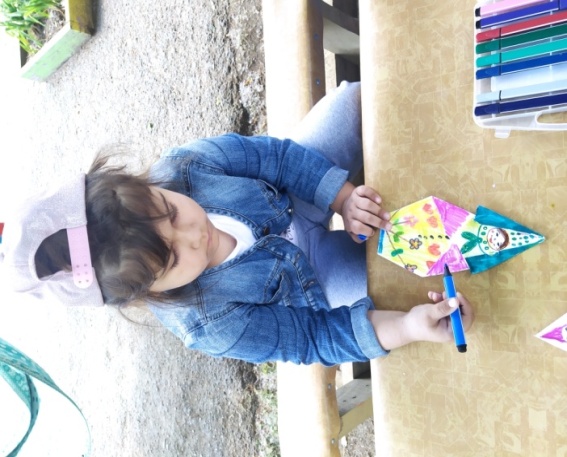 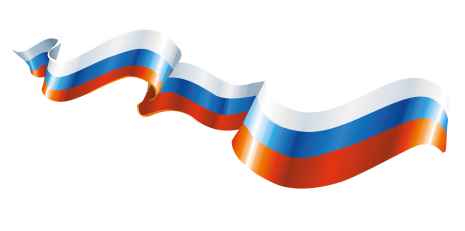 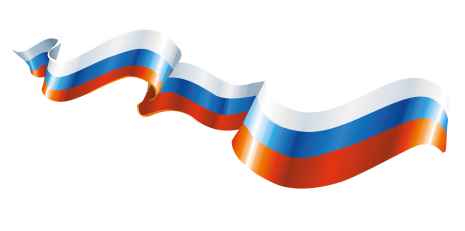 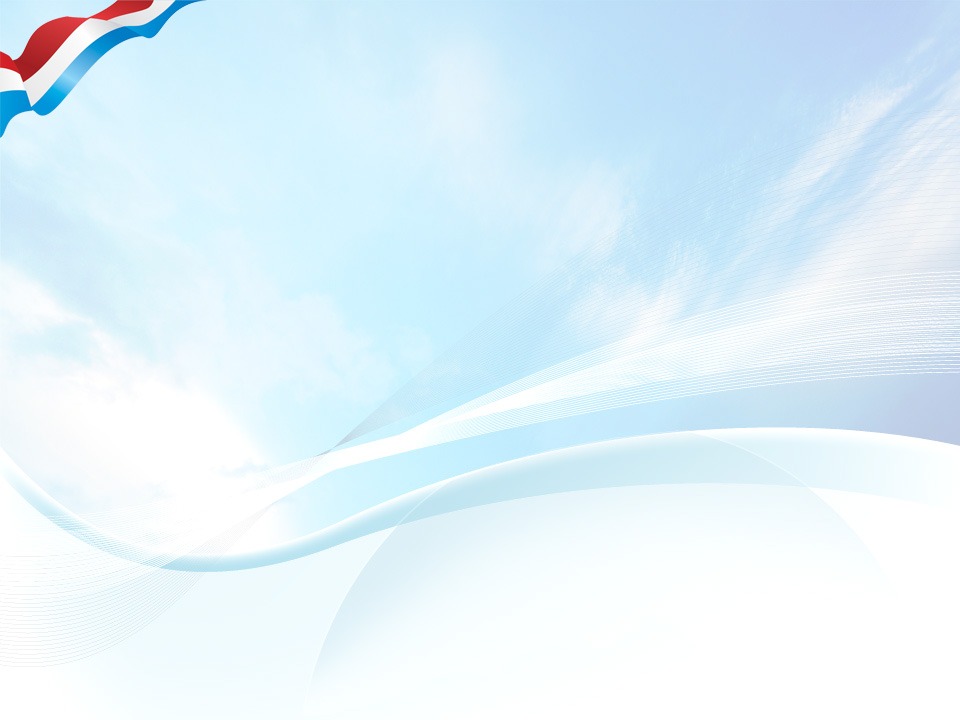 Художественно - эстетическое развитие
Продуктивная деятельность
Рисование «Моя родина -Россия!»
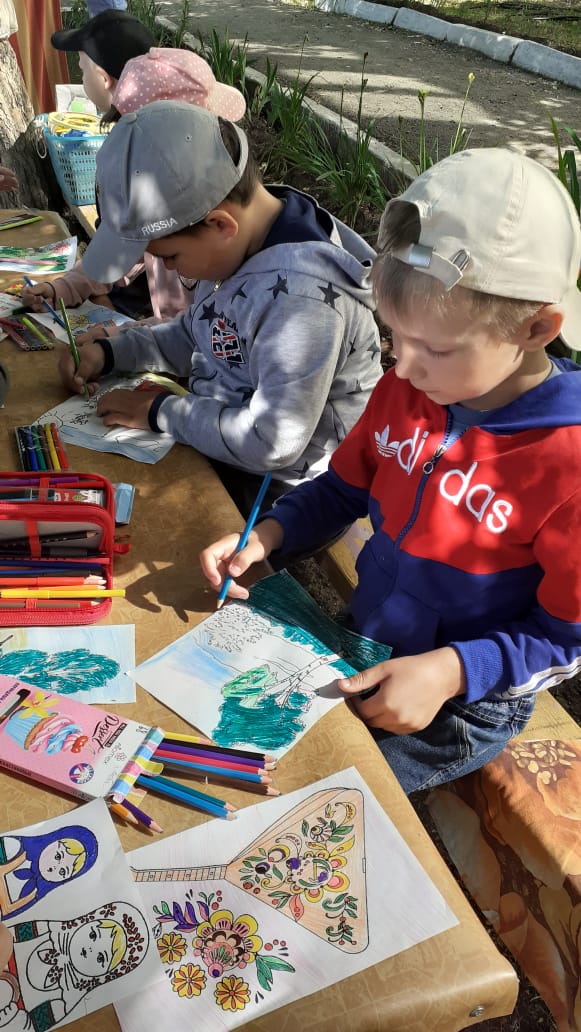 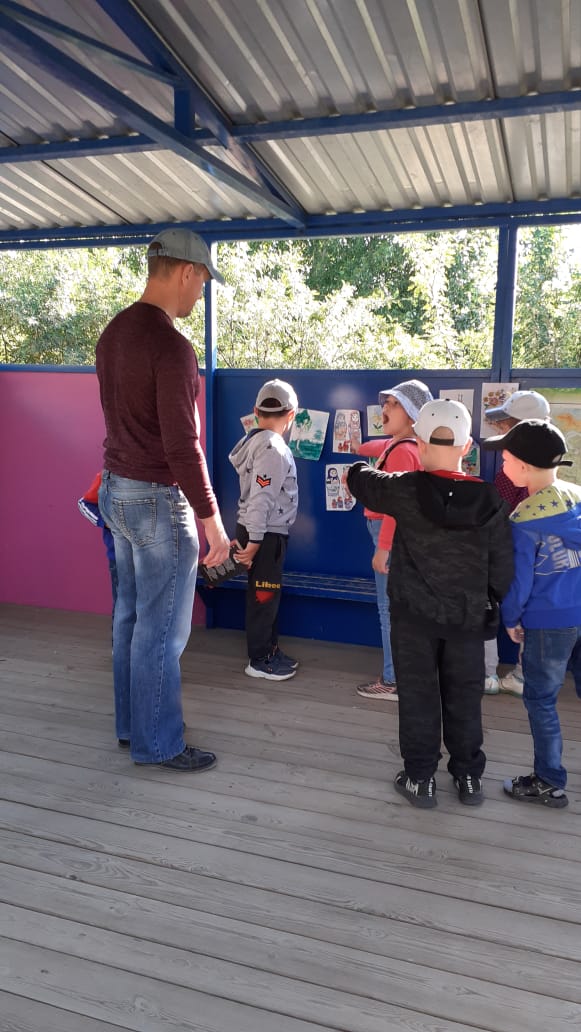 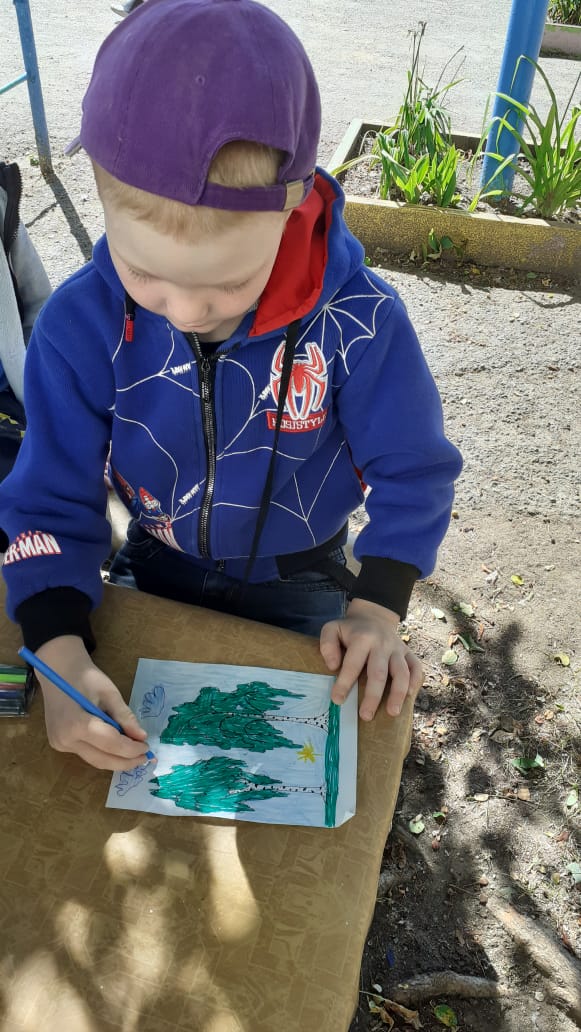 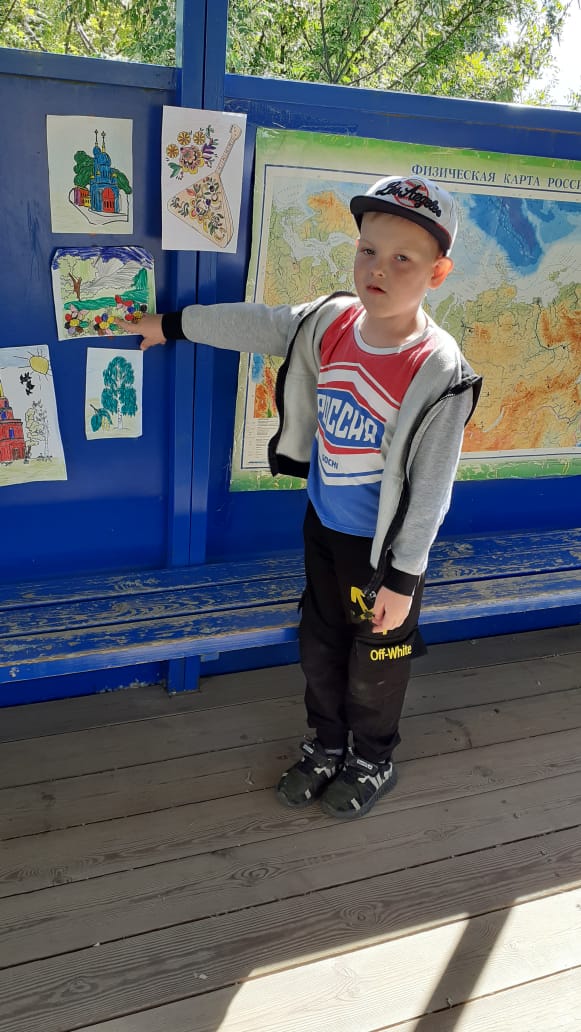 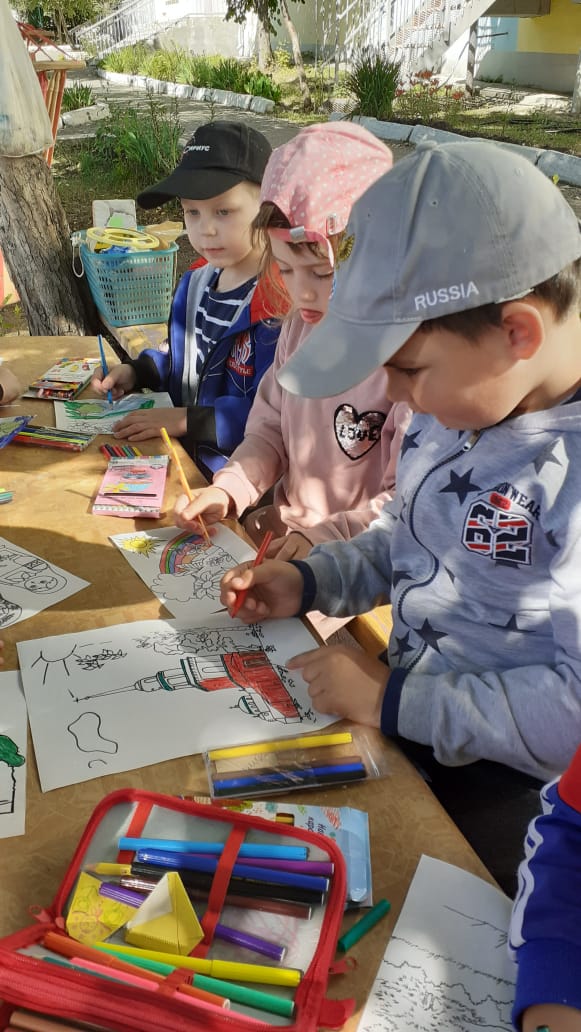 Россия, Россия! Под небом под синимНайдёшь ли ещё где такой красоты?Я верю в Россию, я верю в Россию,Я верю в Россию. Поверь в неё ты.
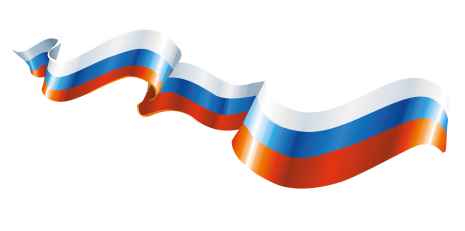 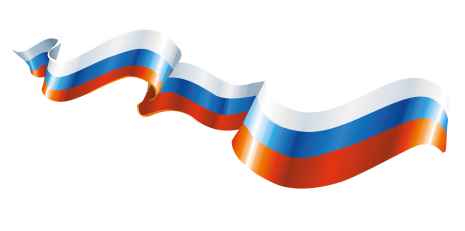 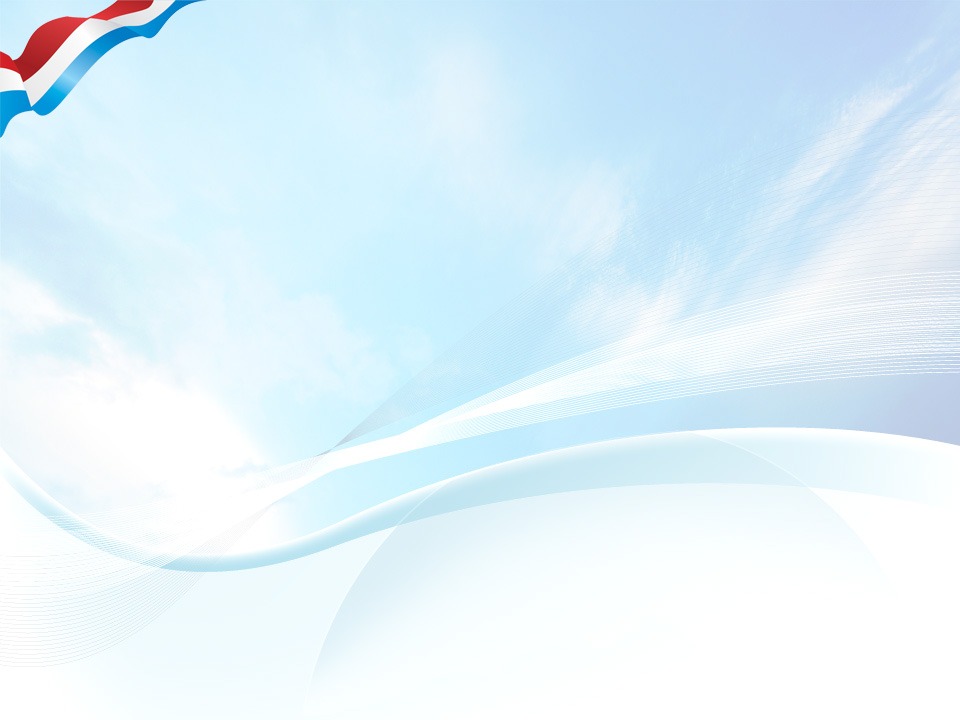 Художественно - эстетическое развитие
Рисование - фокус  «Природа Урала»
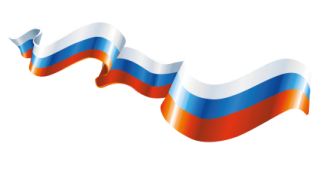 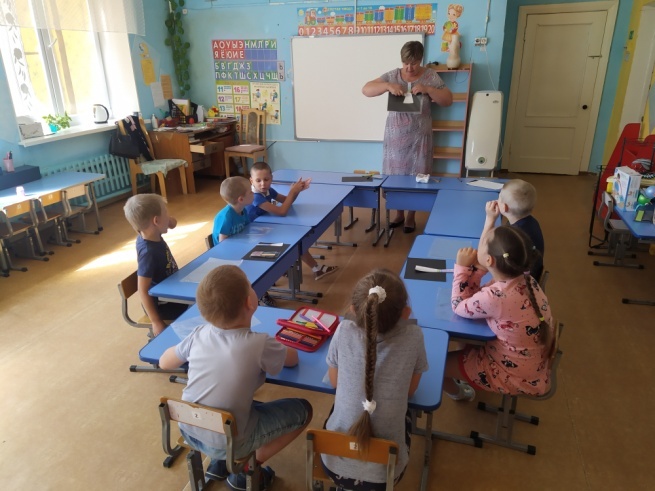 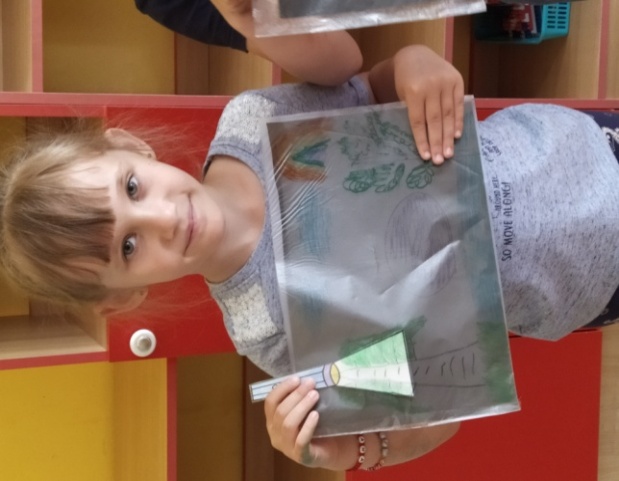 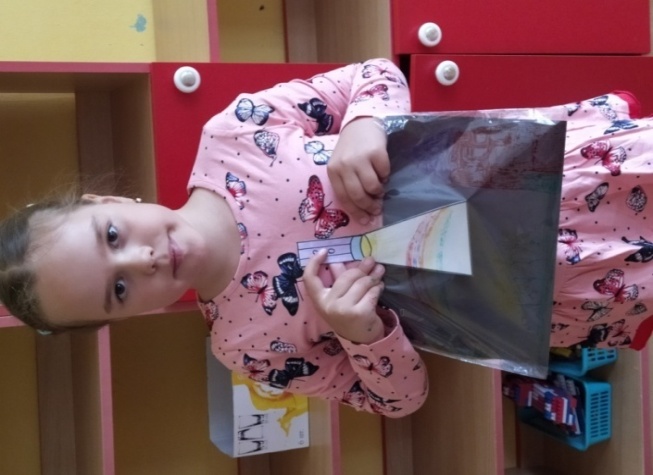 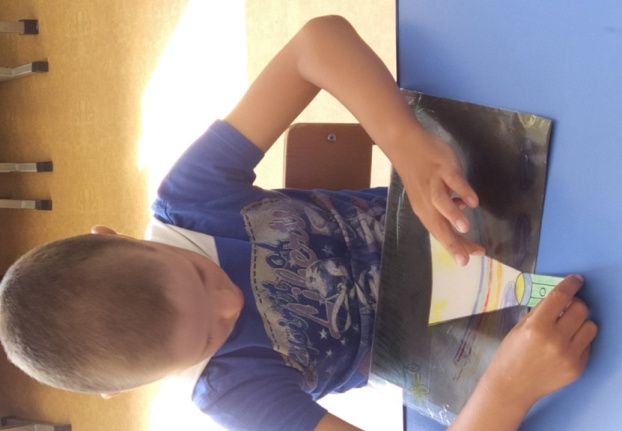 На файле рисуем, вкладываем в него лист чёрного картона. Из бумаги делаем «фонарик», вкладываем его в файл( поверх черной бумаги)! Перемещаем фонарик и смотрим, что освещает «Волшебный фонарик!
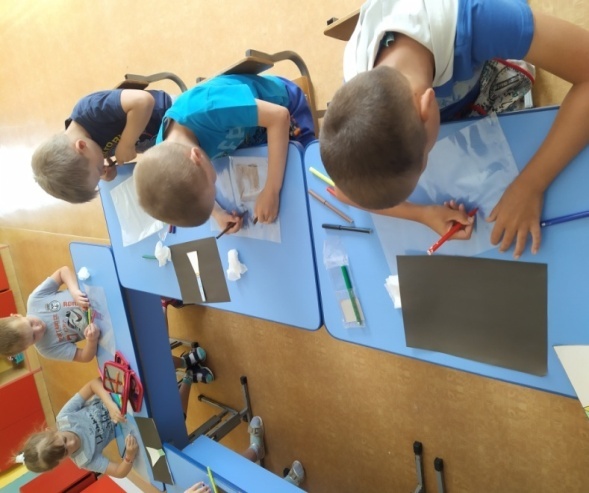 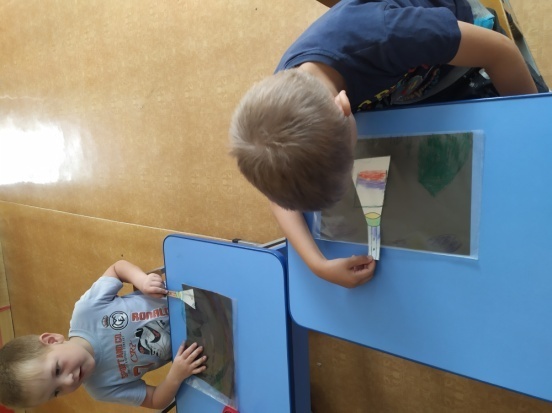 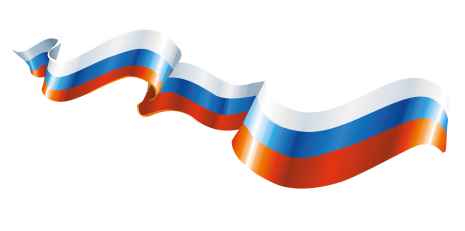 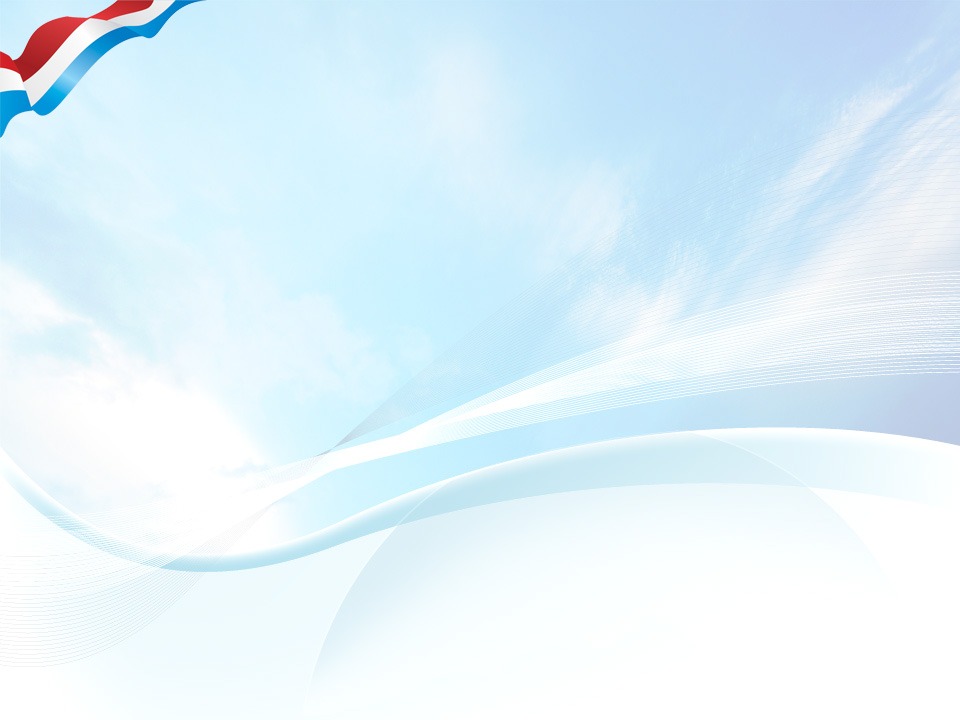 Художественно - эстетическое развитие
Продуктивная деятельность
Оригами «Матрешки»
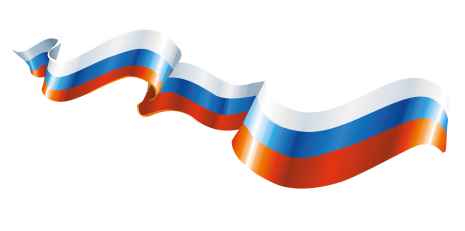 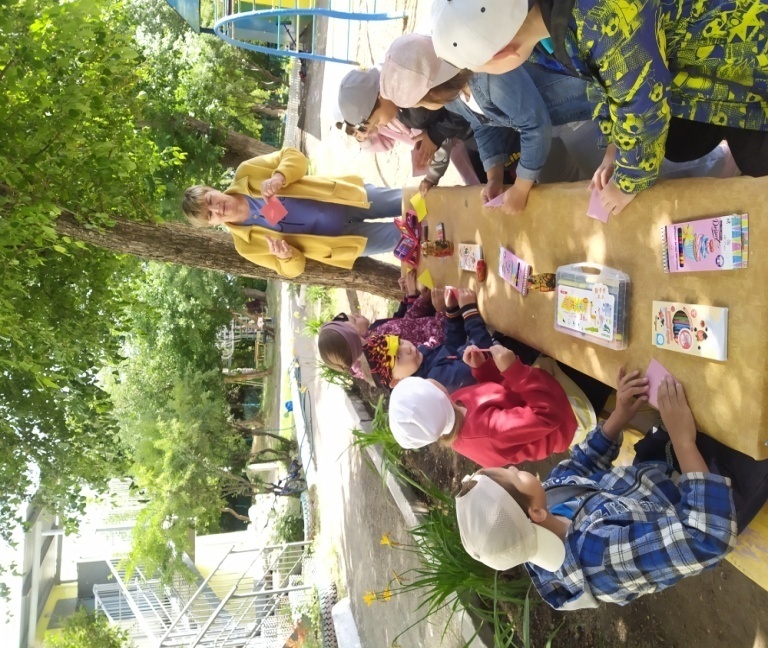 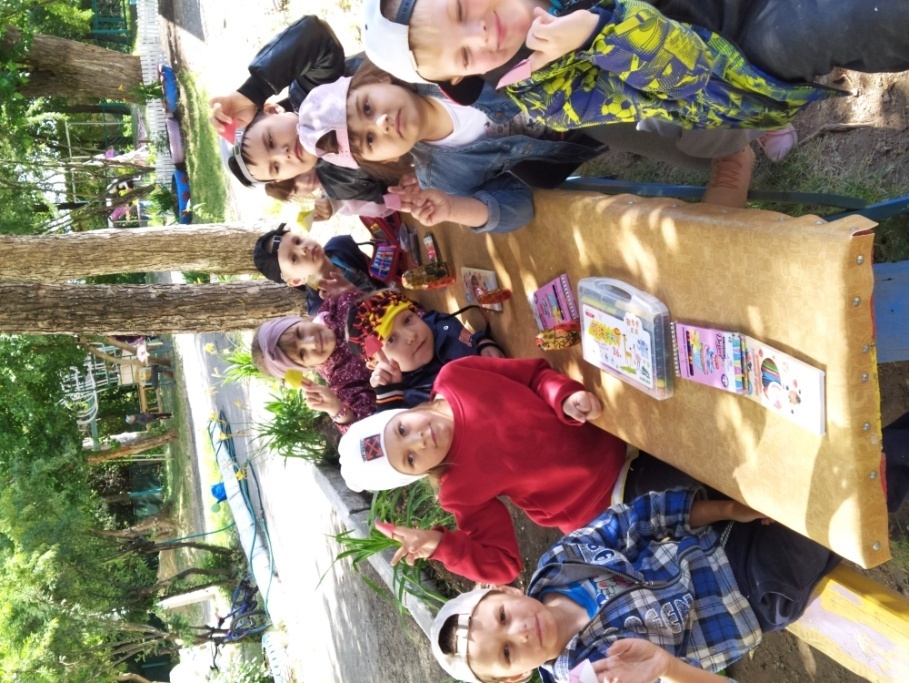 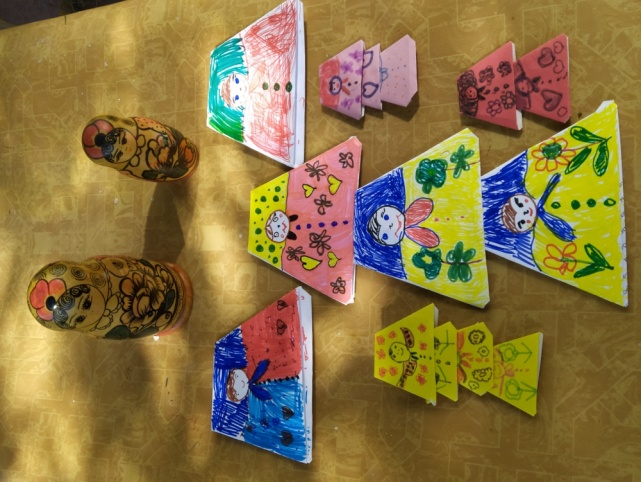 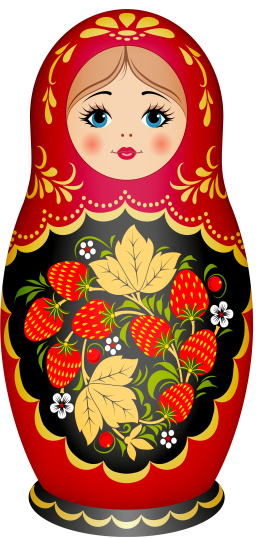 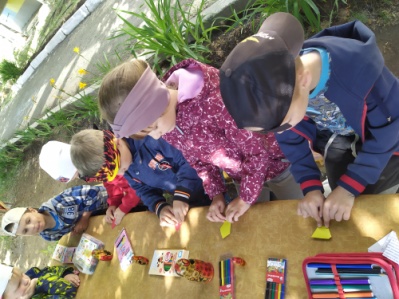 Эх, матрешечка - матрешка,Красота, на загляденье.Только стоит разобрать,Красоты уже штук пять.
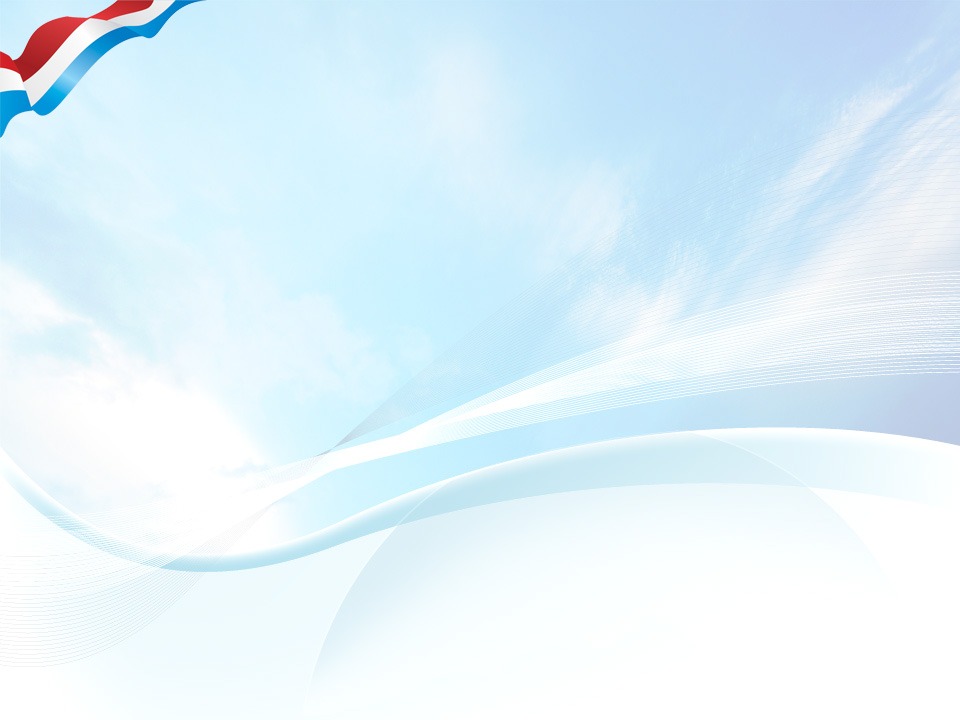 Художественно - эстетическое развитие
Объемная аппликация «Березка!»
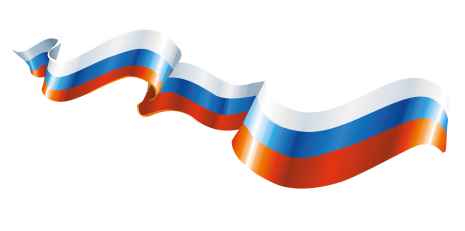 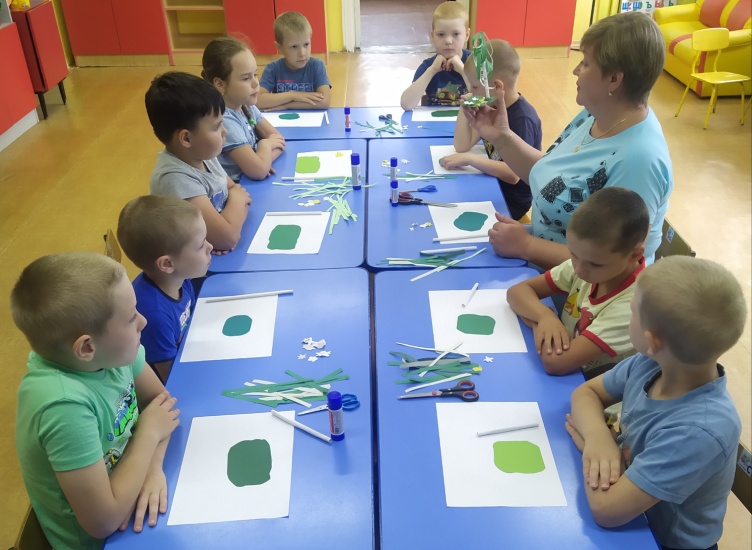 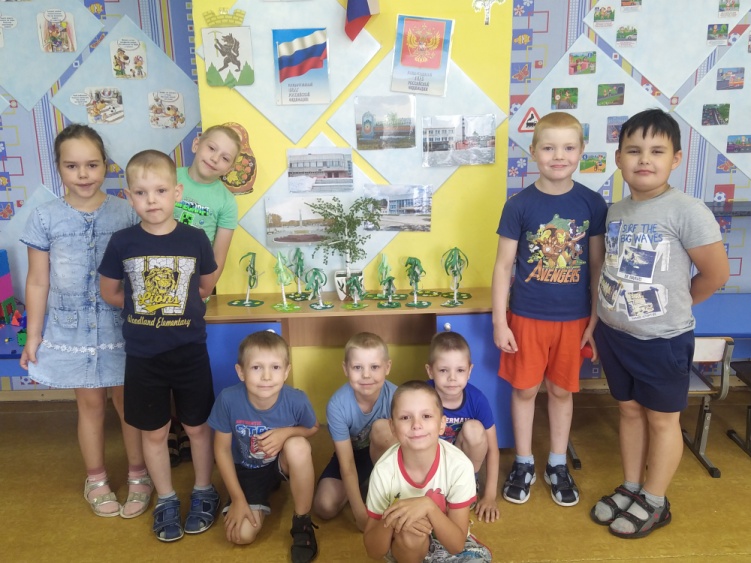 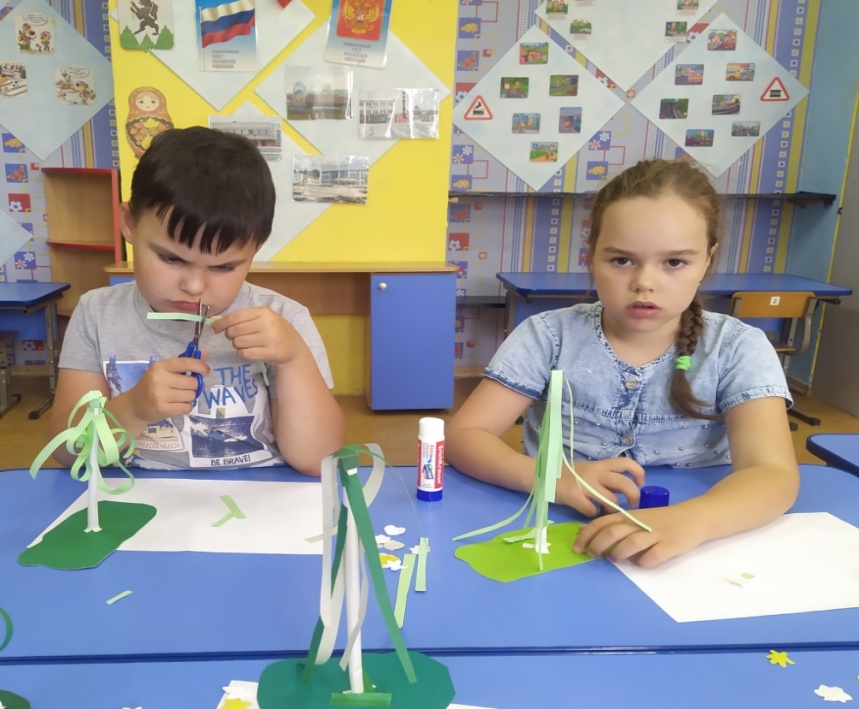 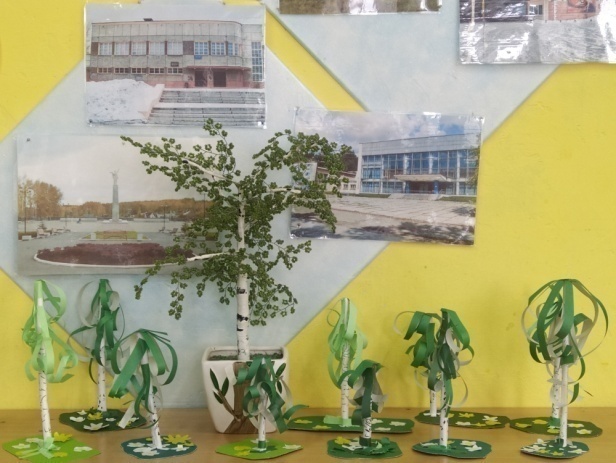 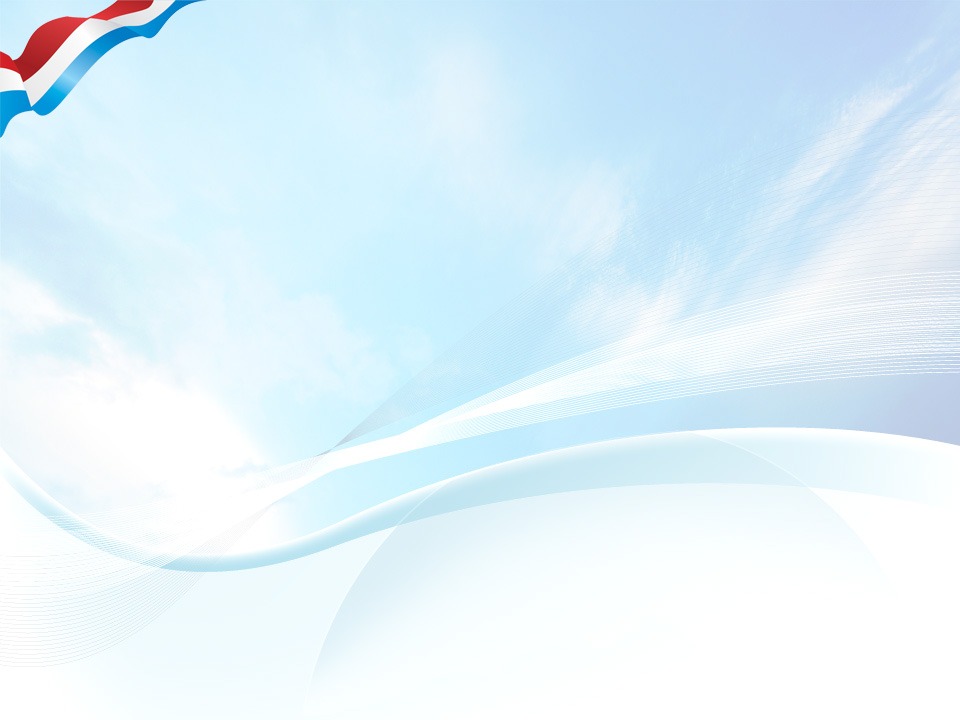 Развивающая предметно-пространственная среда
«Моя страна, моя малая Родина»
 
Как велика моя страна…»
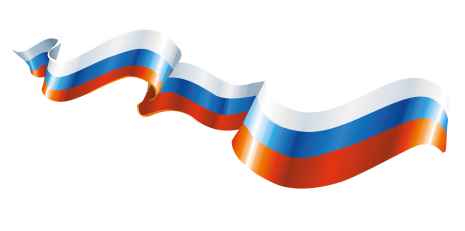 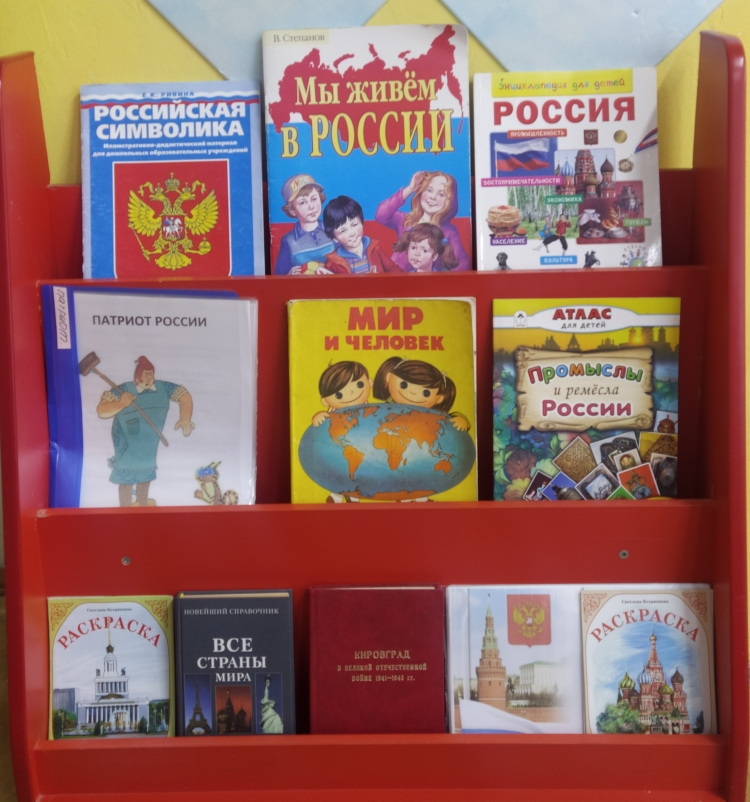 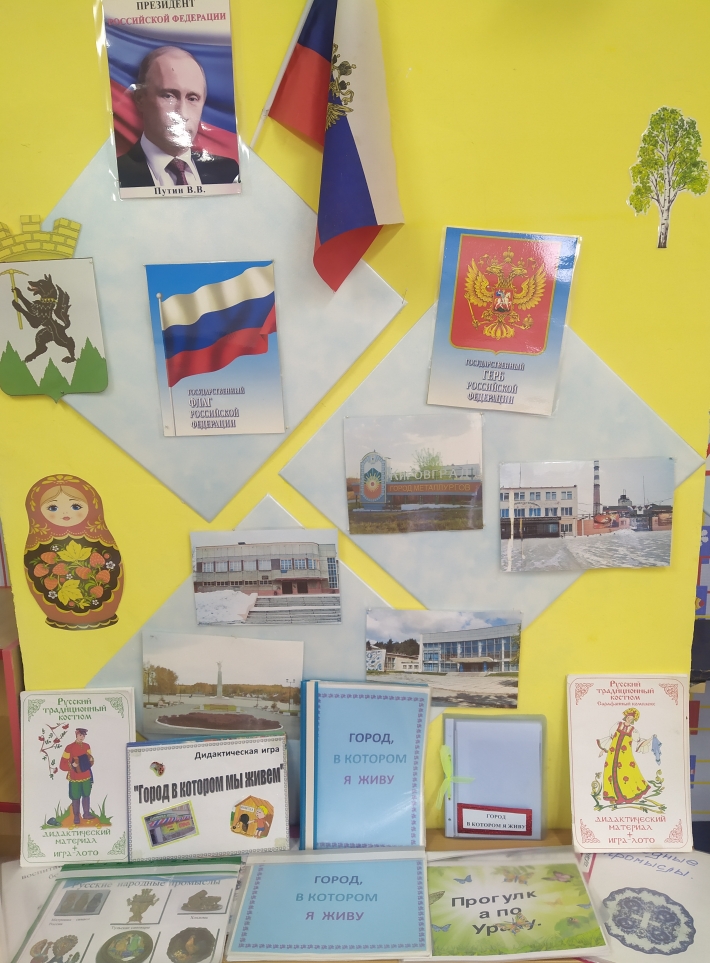 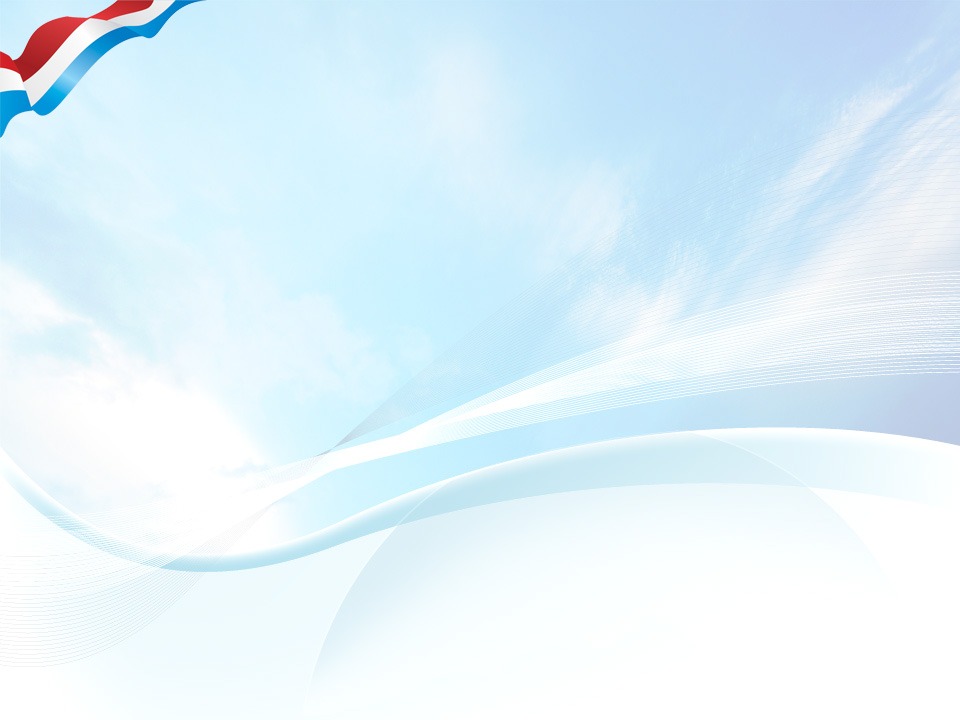 Сотрудничество с семьей
Демонстрация презентаций
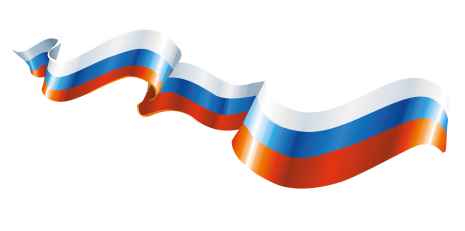 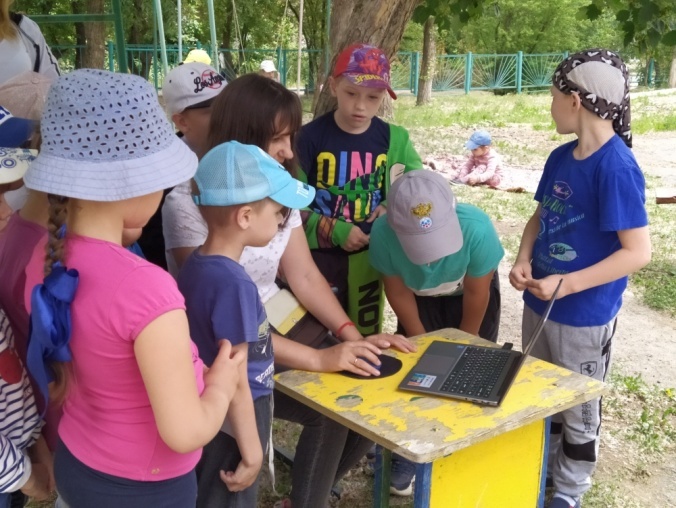 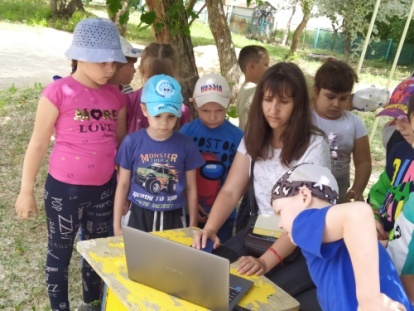 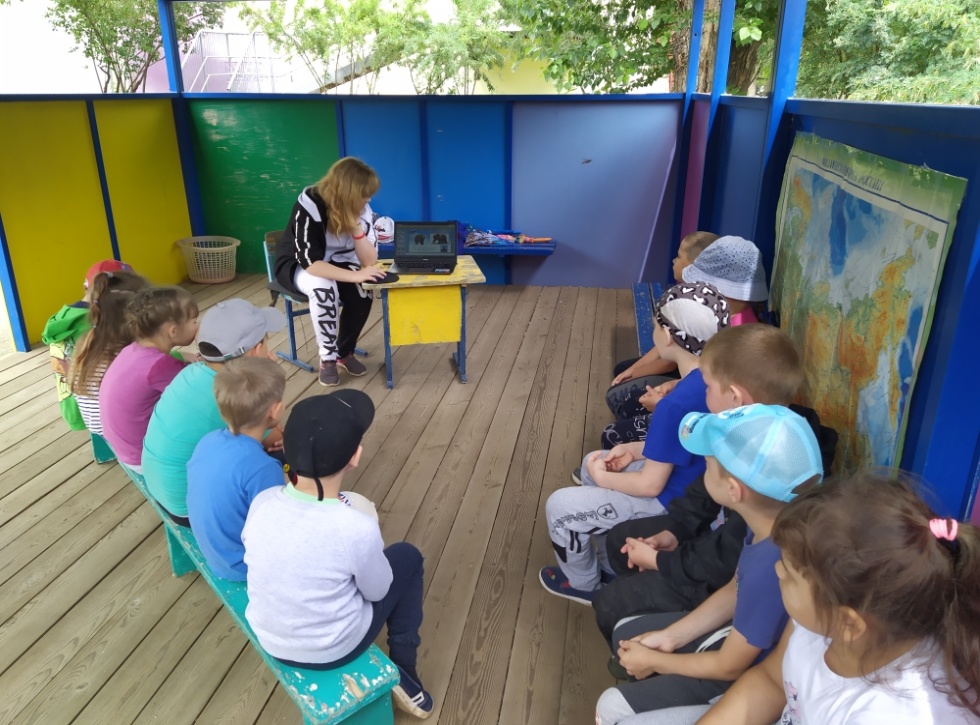 Мама Миланы С. Показывает детям презентацию «Какие народы живут в нашей стране?»;
Сестра Вани и Вовы С. показывает детям видио ролик о  Кировграде.
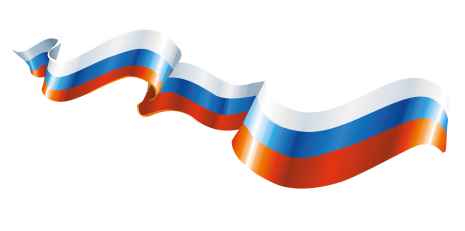 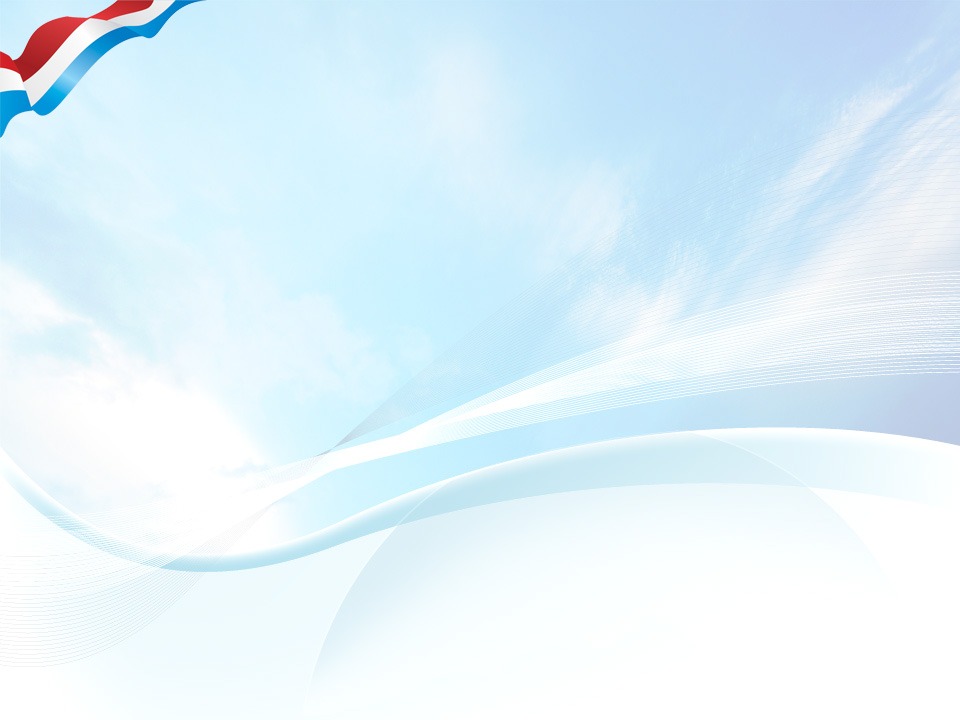 Сотрудничество с семьей
Изготовление плаката «Мы живем в РОССИИ
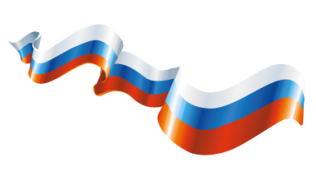 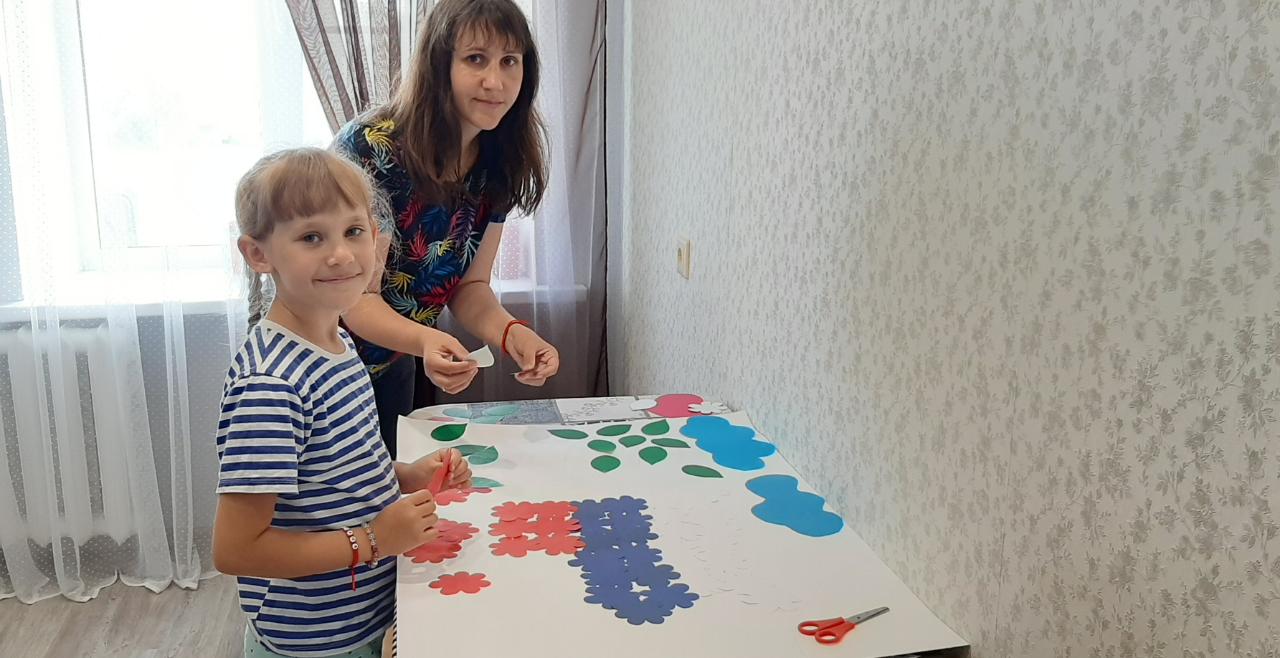 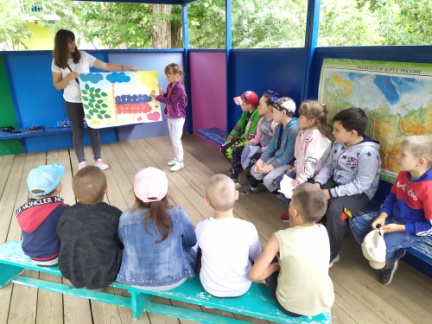 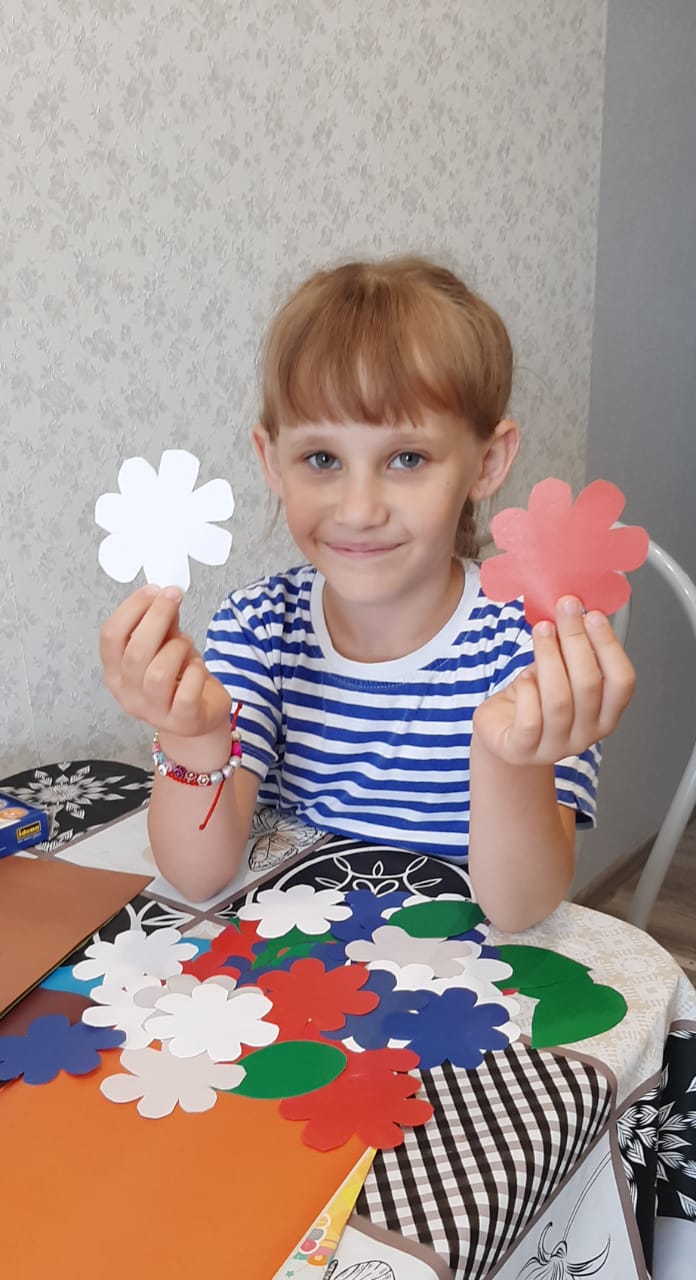 Изготовление плаката 
семьей Миланы С. «Мы живем в РОССИИ».
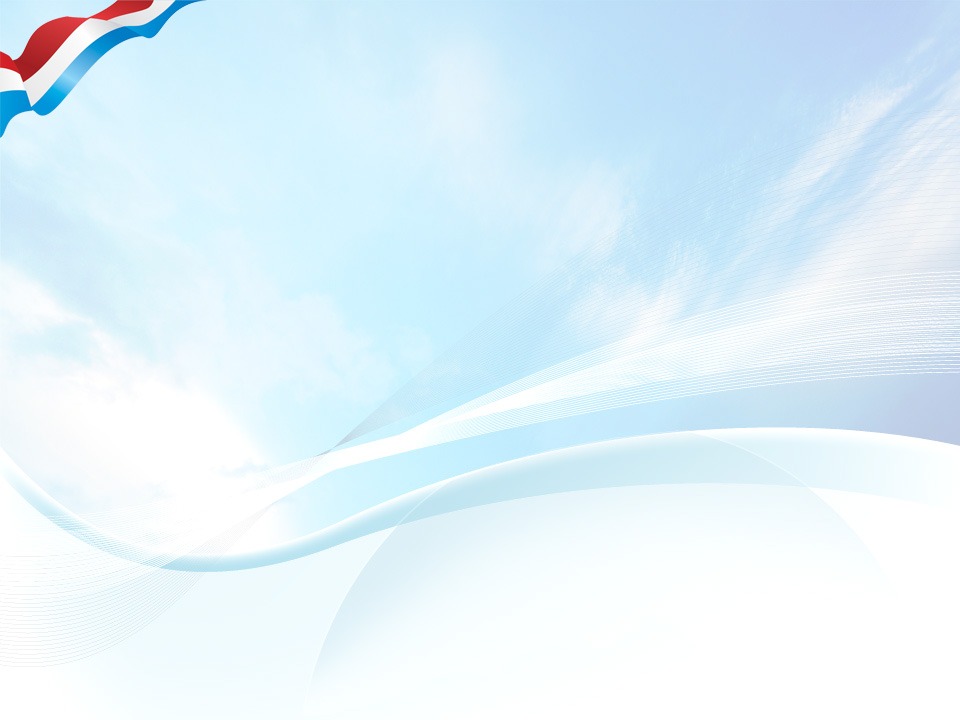 Сотрудничество с семьей
Изготовление плаката «Как велика моя страна…»
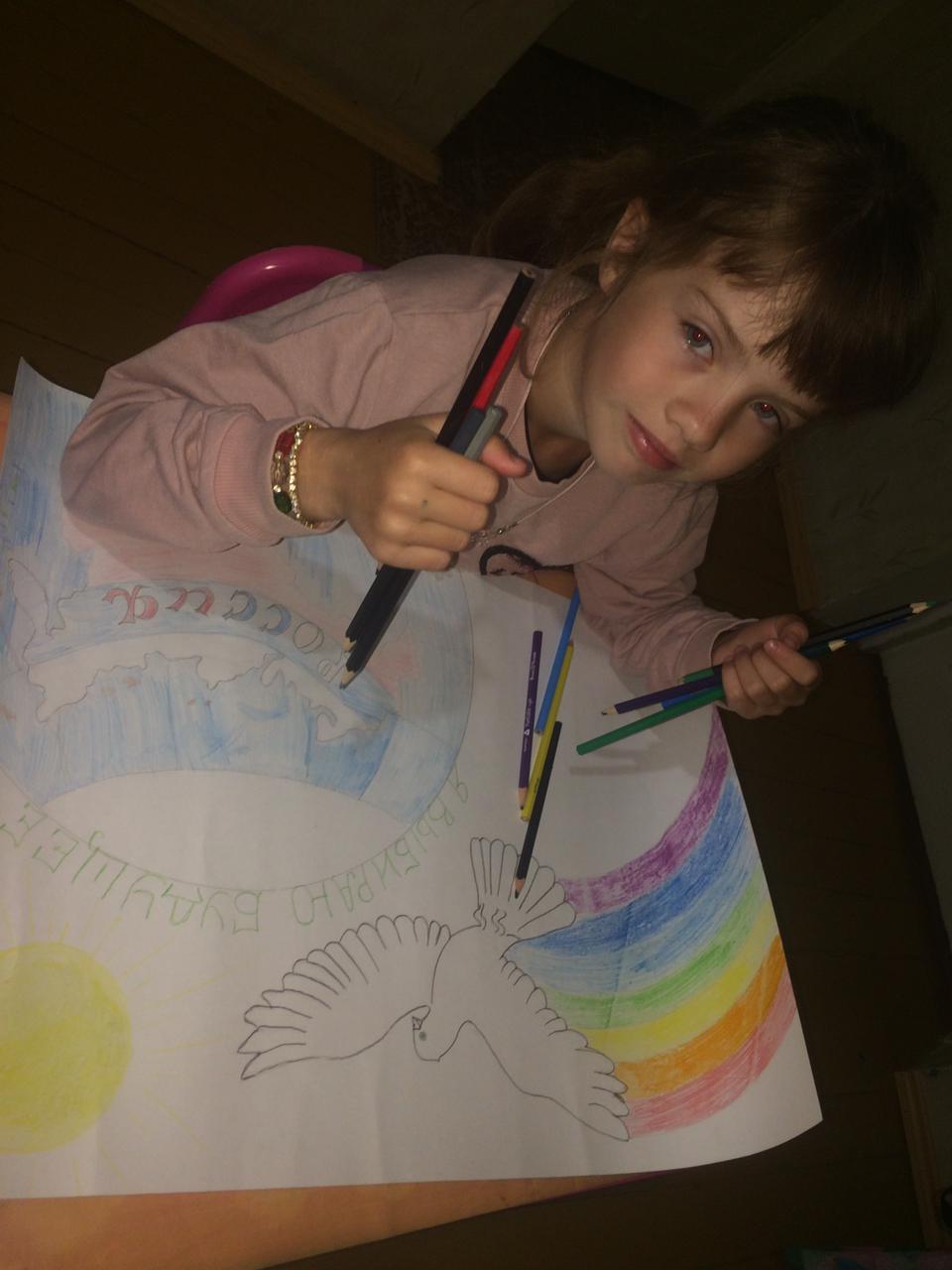 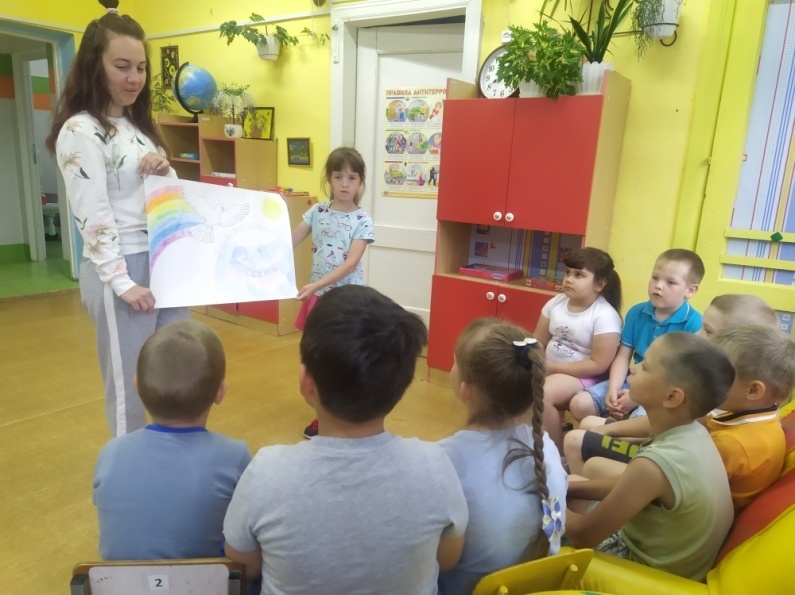 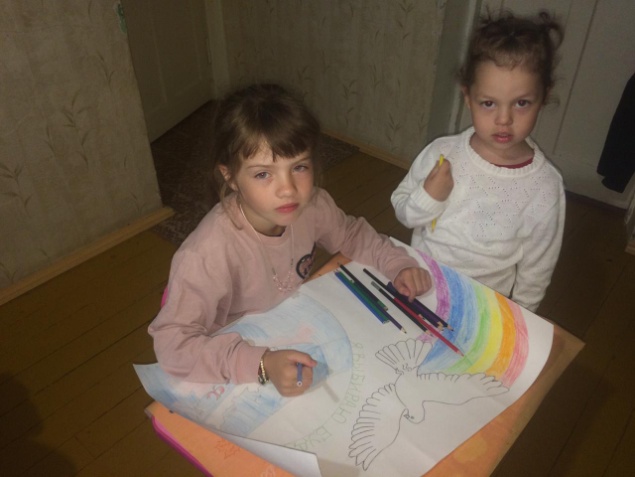 Изготовление плаката 
семьей Каролины К.  «Голуби Мира».
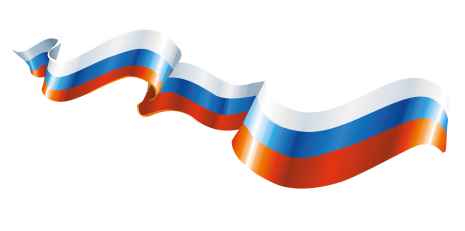 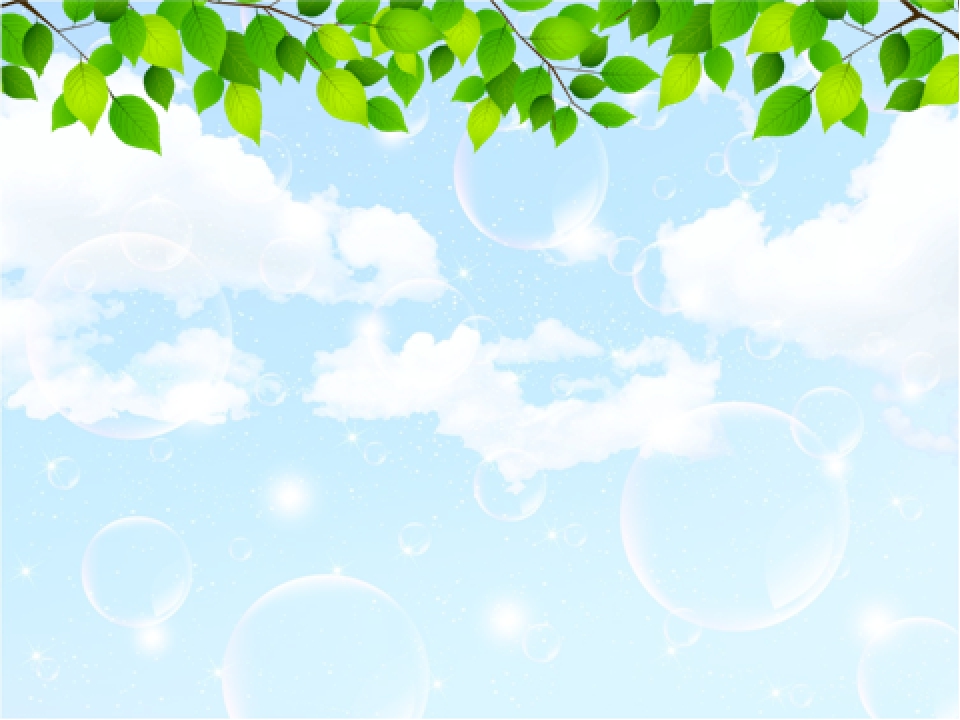 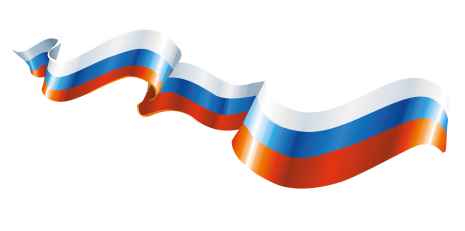 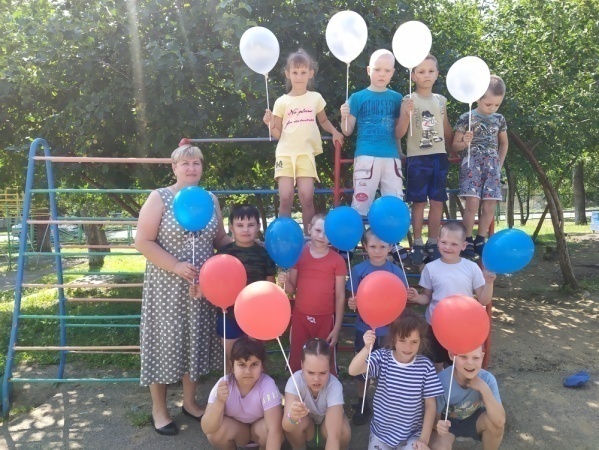 Берегите Россию!
Без неё нам не жить,
Берегите её,
Чтобы вечно в ней жить,
Нашей правдой и силой,
Всею нашей судьбой,
Берегите Россию!
Нет России другой.
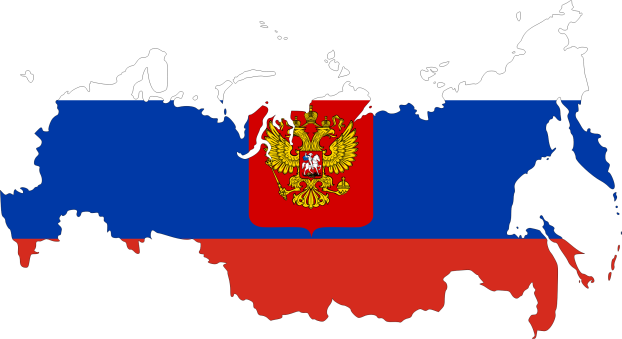